Программа по  духовно- нравственному и гражданско–патриотическому воспитания дошкольников 
 «У истоков доброты»
 (Старшего дошкольного возраста)
Автор:
Чайковская Анна Евгеньевна
Белоконева Алла Александровна
ст. Гиагинская  2022г.
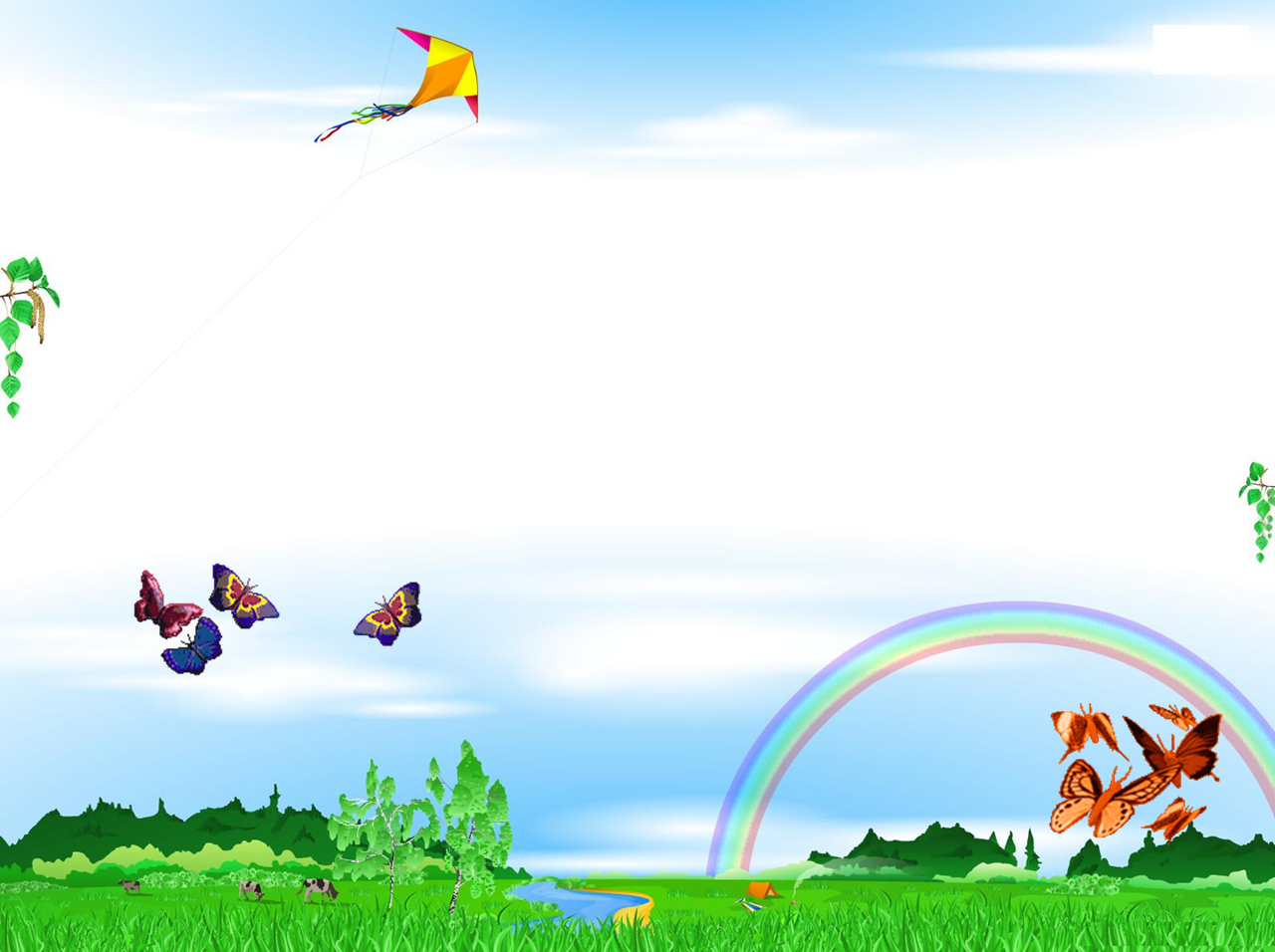 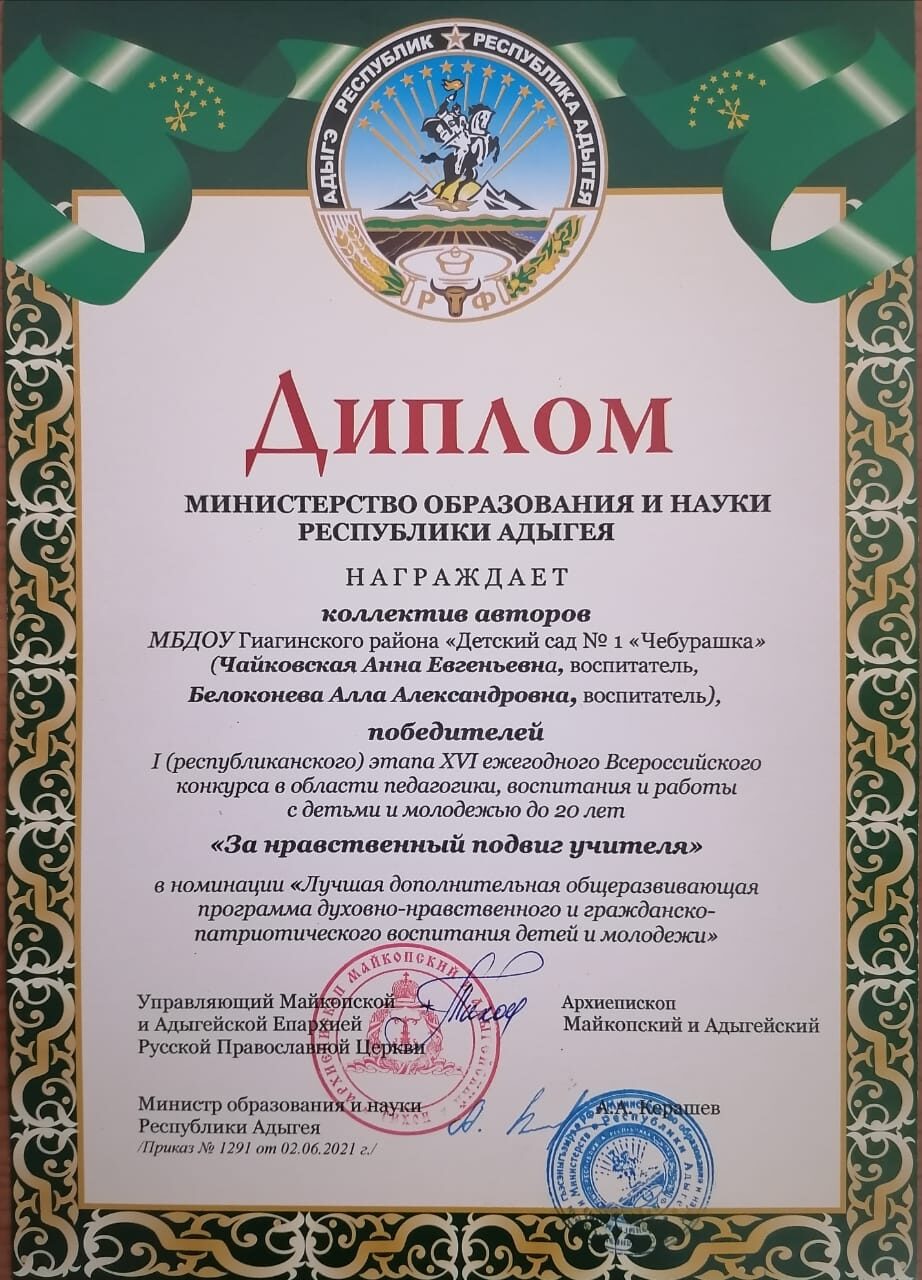 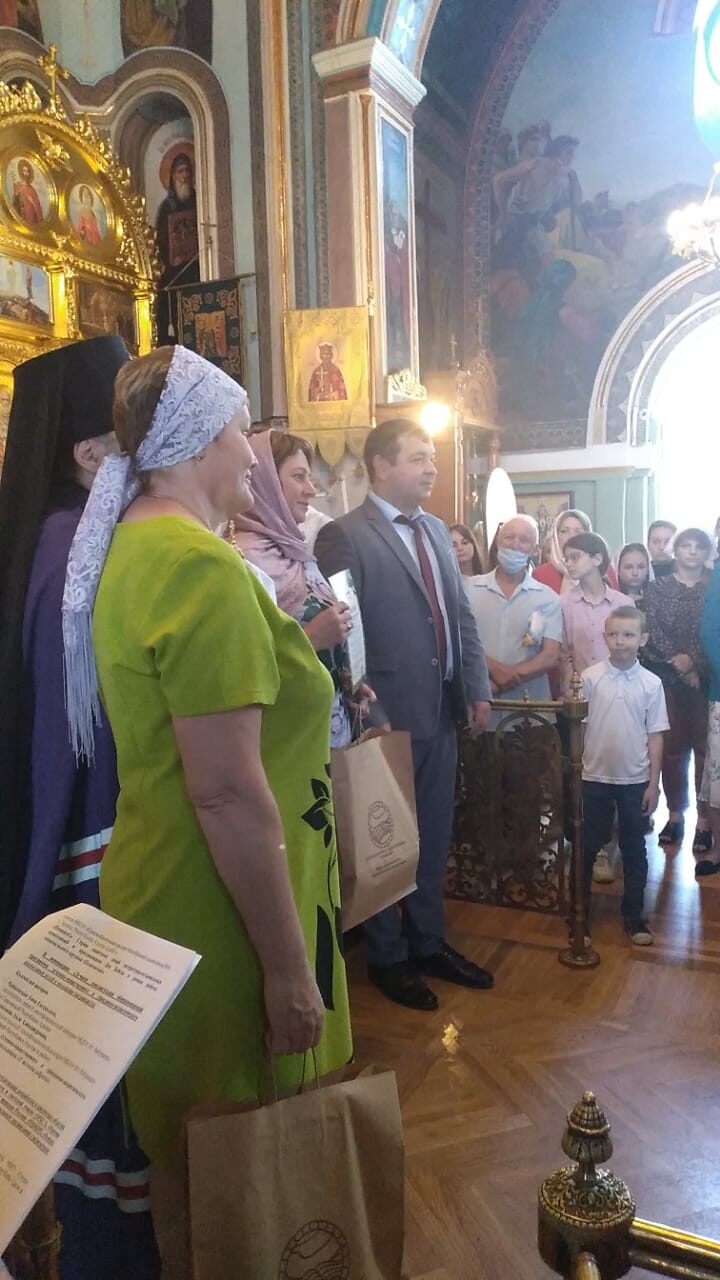 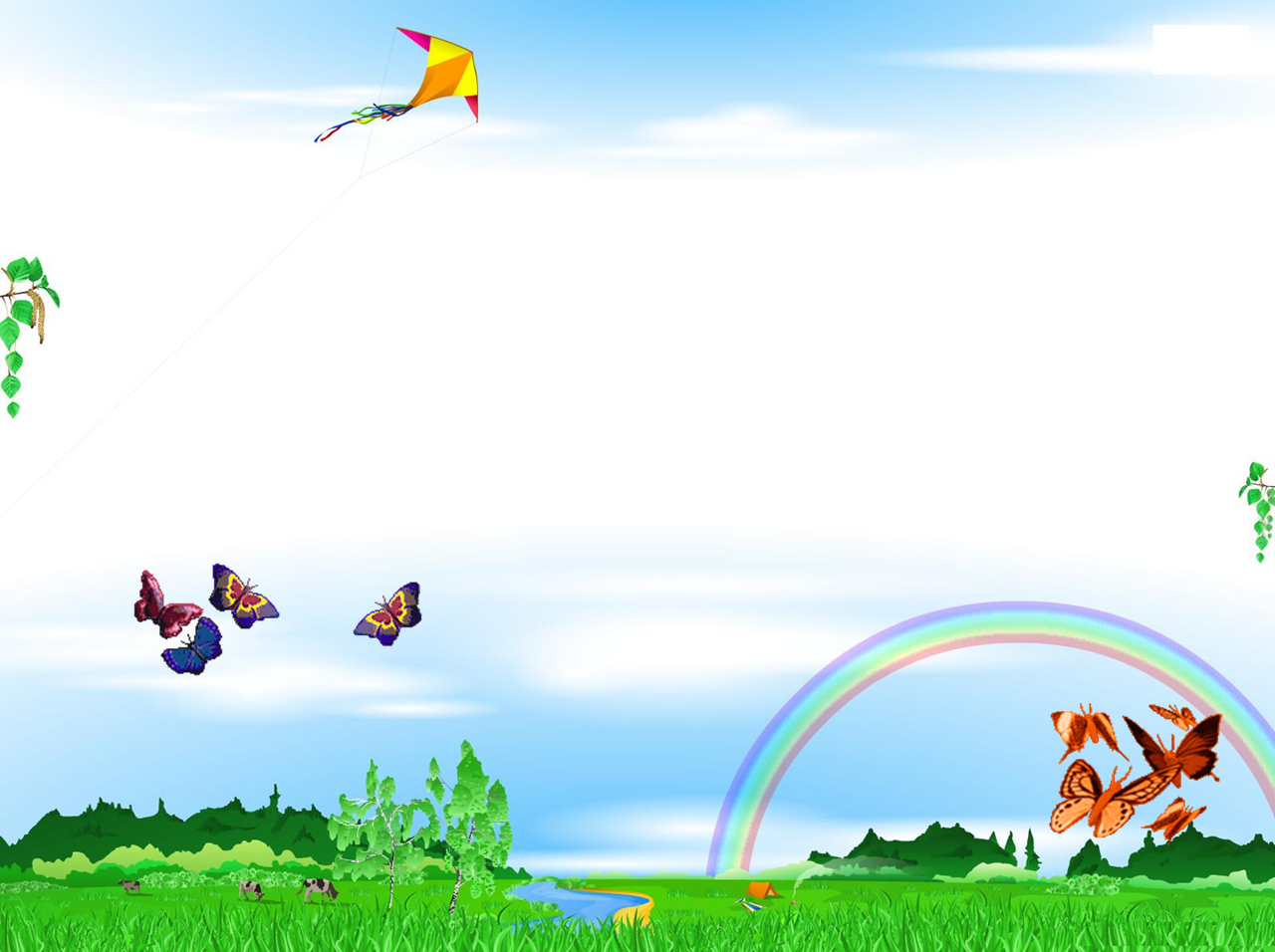 «Воспитание любви к родному краю, к родной культуре, к родному городу,
к родной речи - задача первостепенной важности, и нет необходимости
это доказывать.Но как воспитать эту любовь? Она начинается с малого - с любви к своей семье, к своему дому. Постоянно расширяясь, эта любовь к родному переходит в любовь к своему государству, к его истории, его прошлому и настоящему, а затем ко всему человечеству».
Академик Д.С. Лихачёв
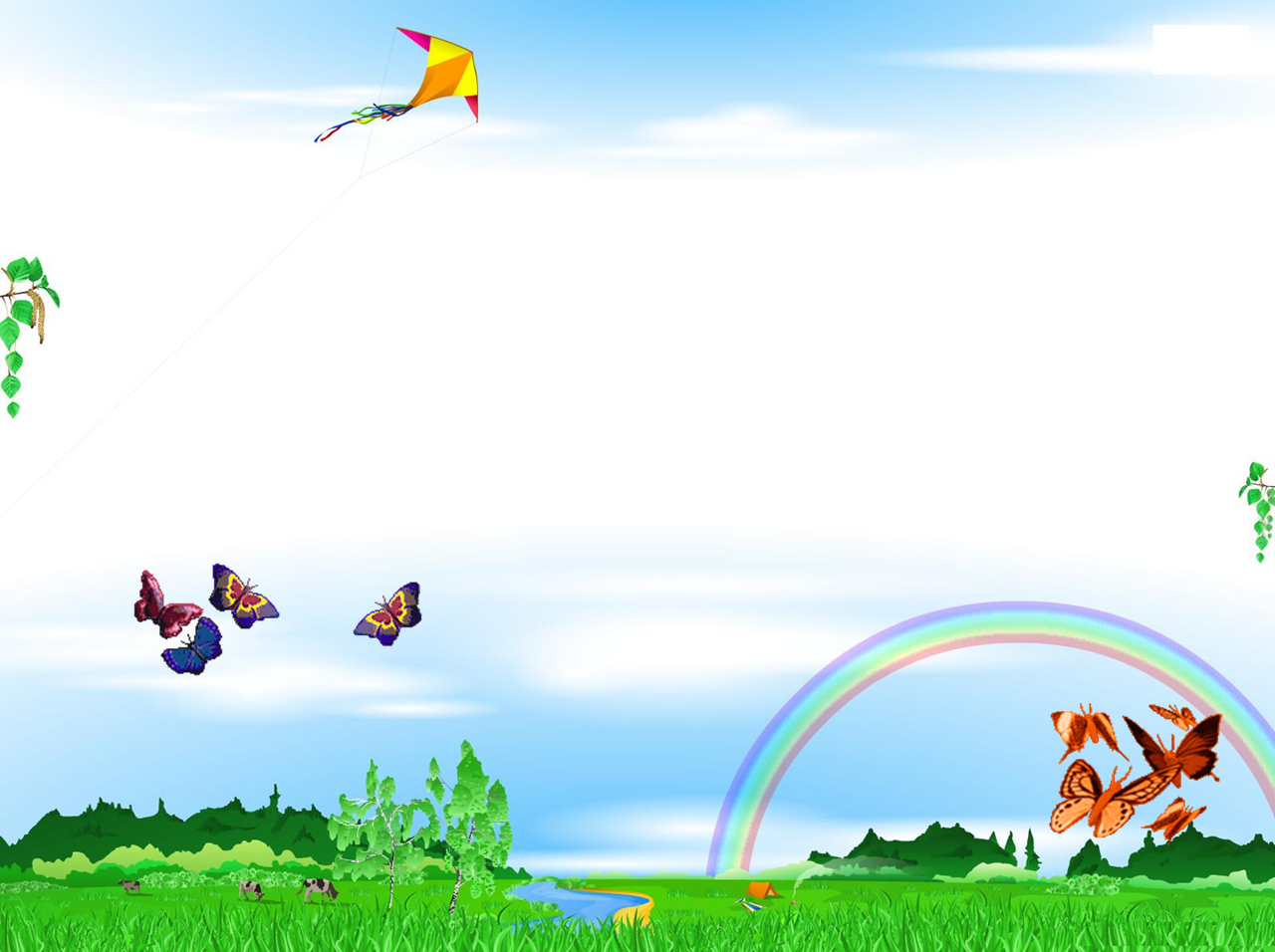 Цель
Создание условий для приобщения детей старшего дошкольного возраста к духовно–нравственным и гражданско-патриотическим  ценностям, а также воспитание готовности следовать им.
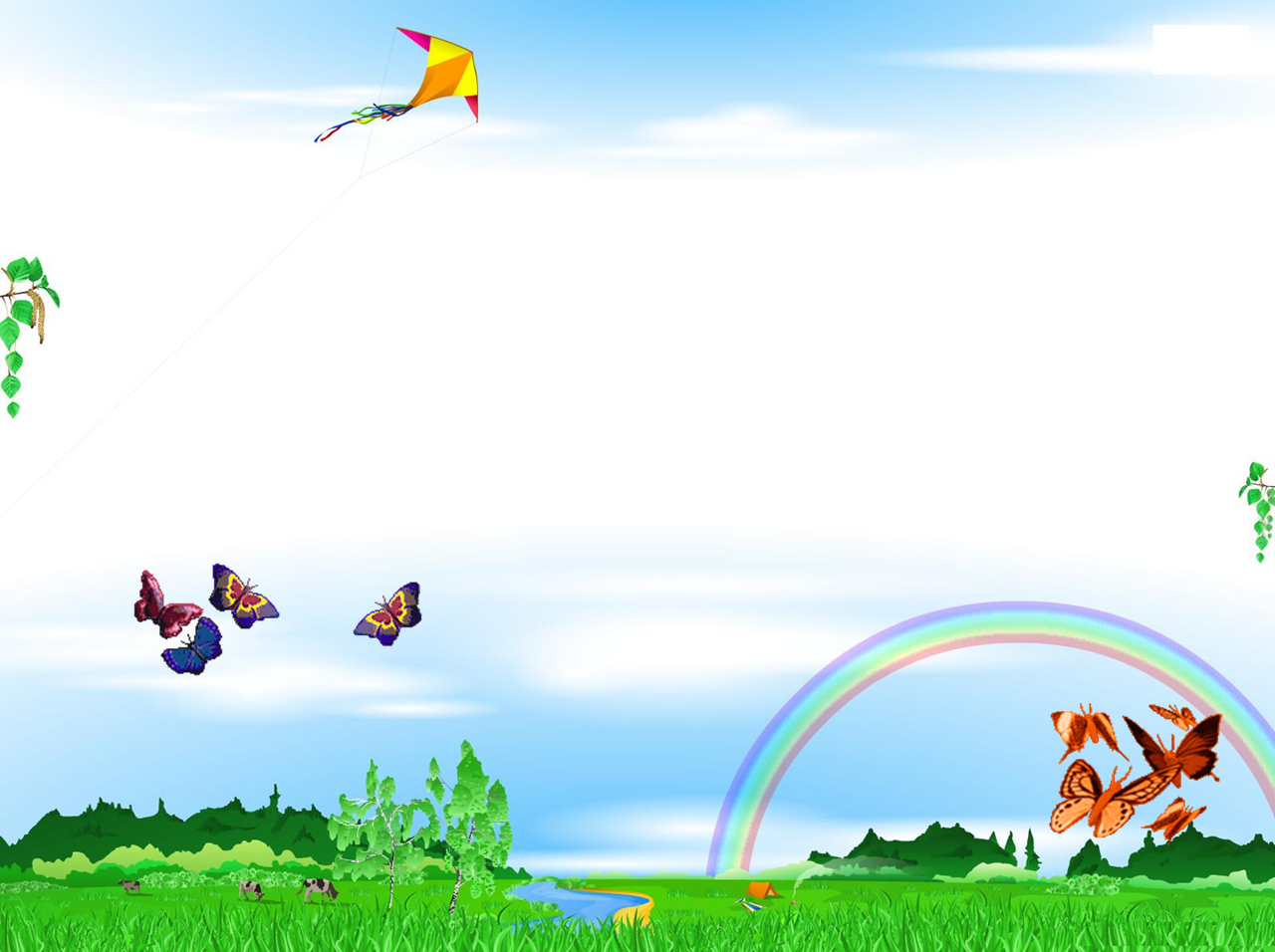 Задачи программы  
-   Воспитывать уважение к нравственным нормам христианской         морали. Учить различать добро и зло, любить добро, быть в состоянии творить добро.
формирование любви к родному краю (причастности к родному дому, семье, детскому саду, города);
формирование духовно-нравственных отношений;
формирование любви к культурному наследию своего народа;
воспитание любви уважения к своим национальным особенностям;
знакомство детей с символами государства (герб, флаг, гимн)
чувство собственного достоинства как представителя своего народа;
- толерантное отношение к представителям других национальностей, к ровесникам, родителям, соседям, другим людям.
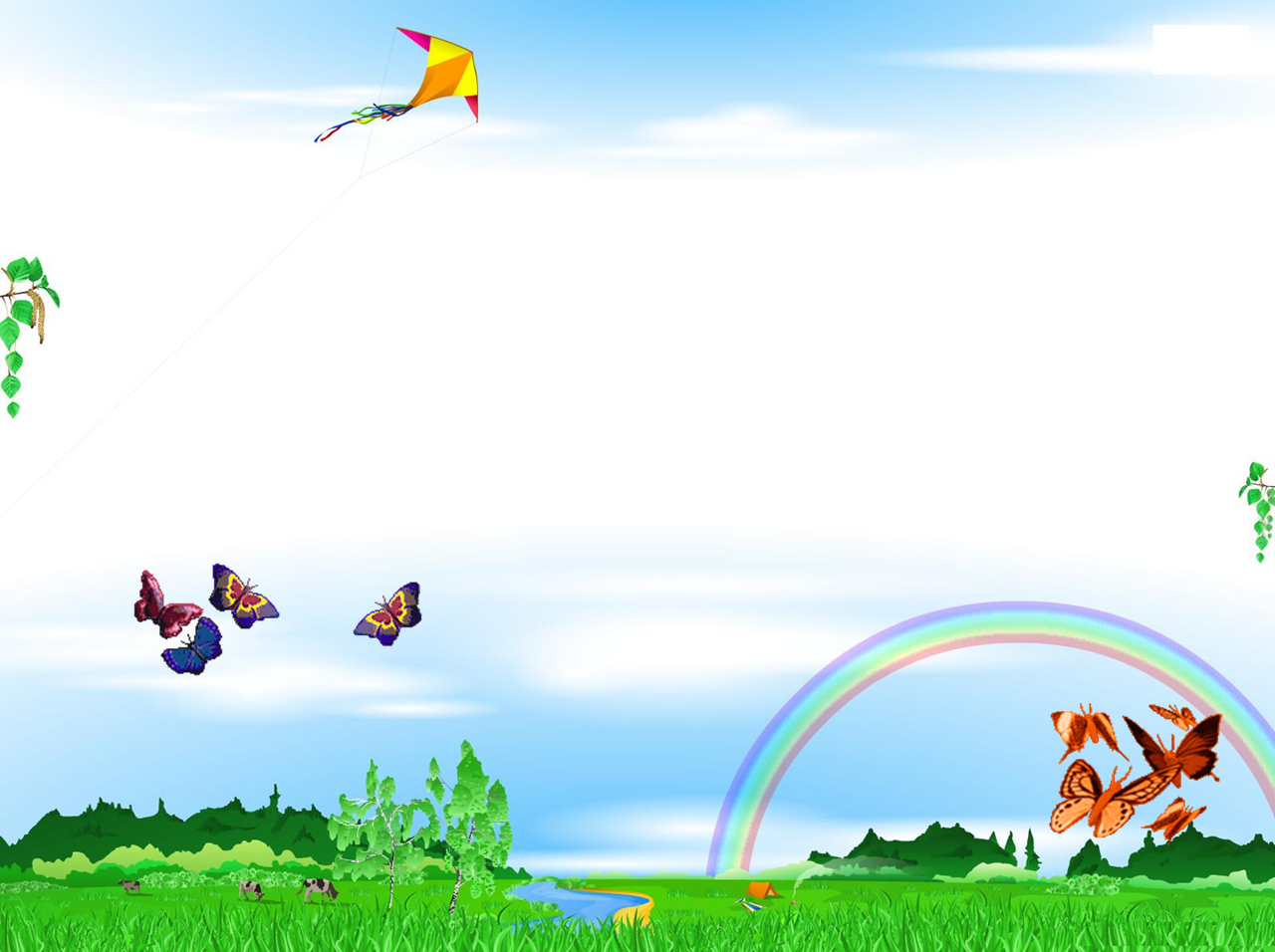 Блочно тематическое планирование
1.Блок «Я и моя семья»

2.Блок «Родная станица. Родная Республика»

3.Блок «Защитники отечества»

4.Блок «Моя Родина»
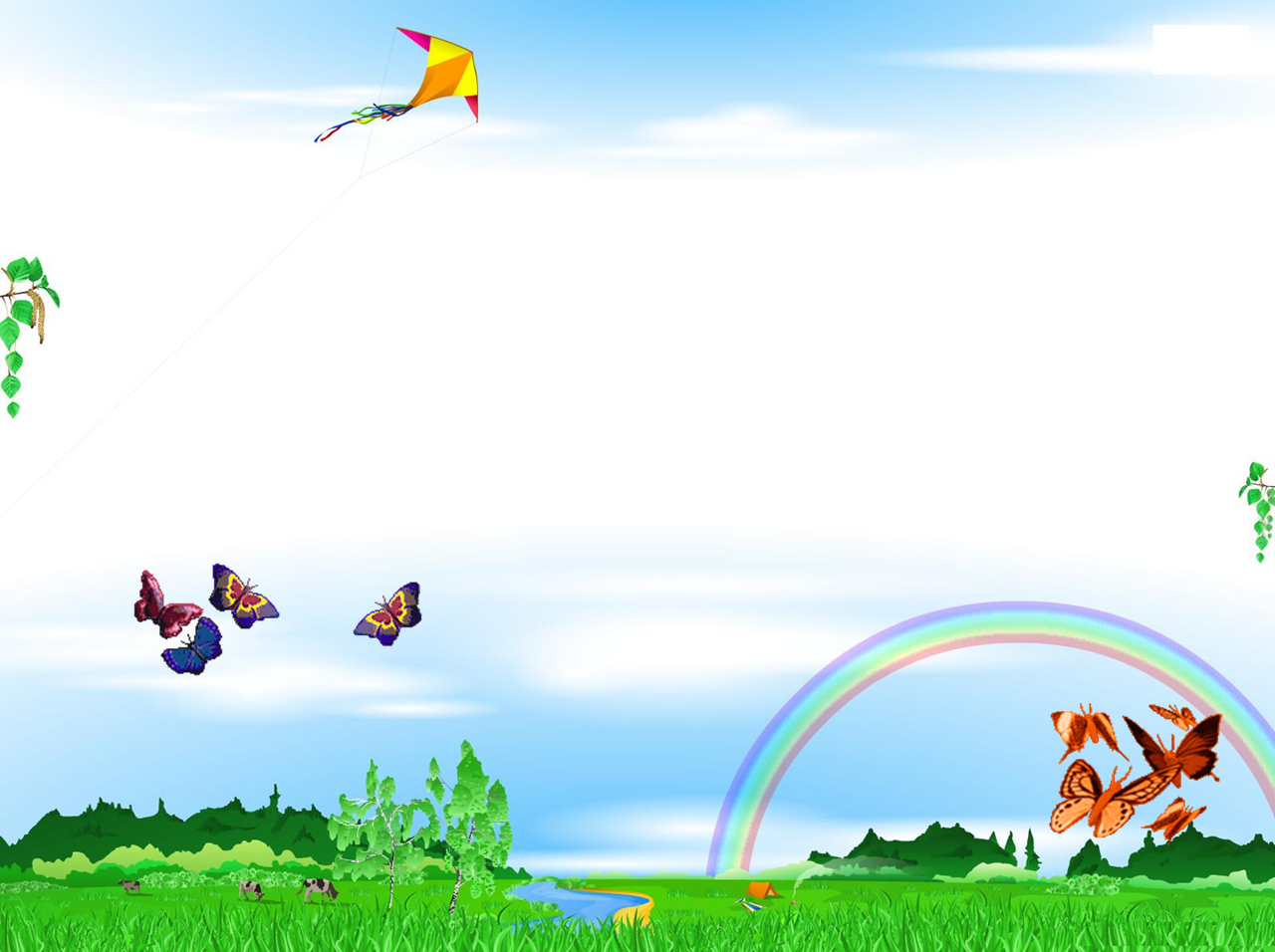 Семья Шегушевых
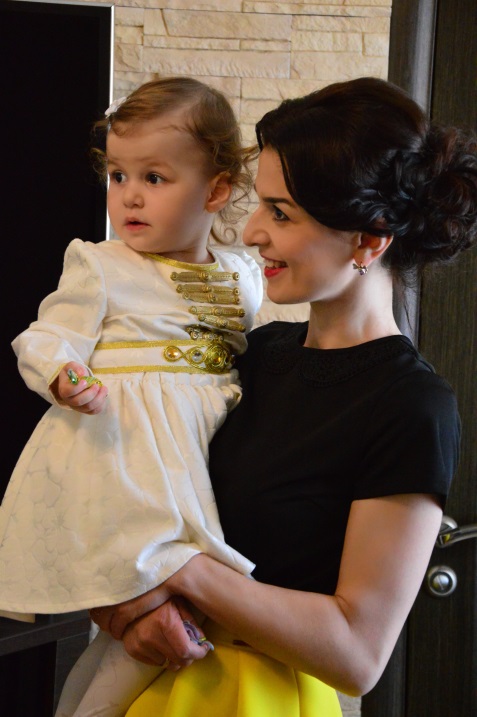 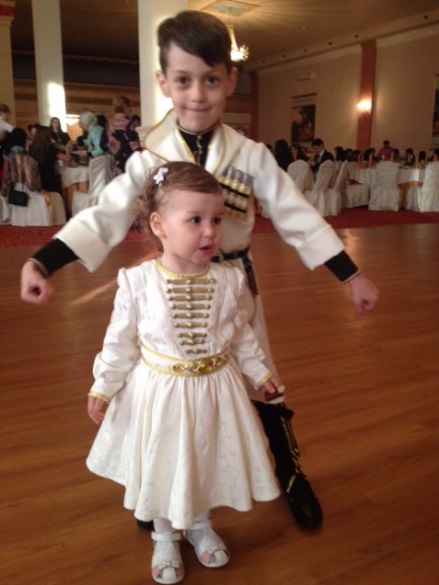 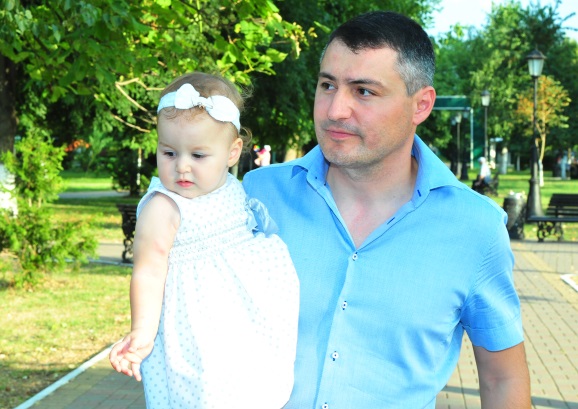 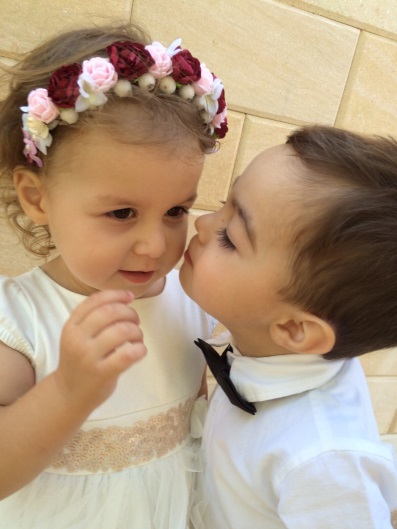 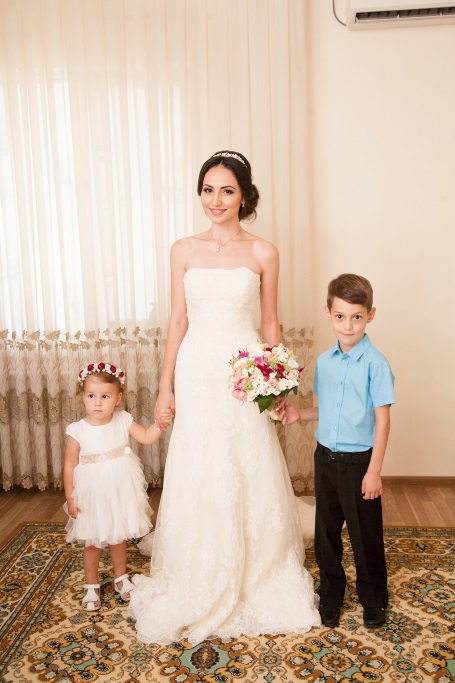 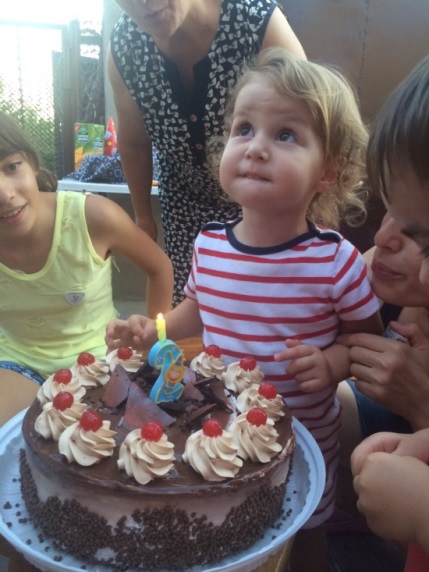 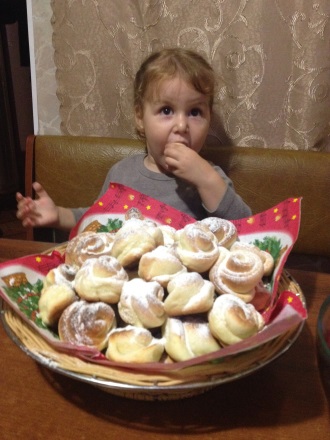 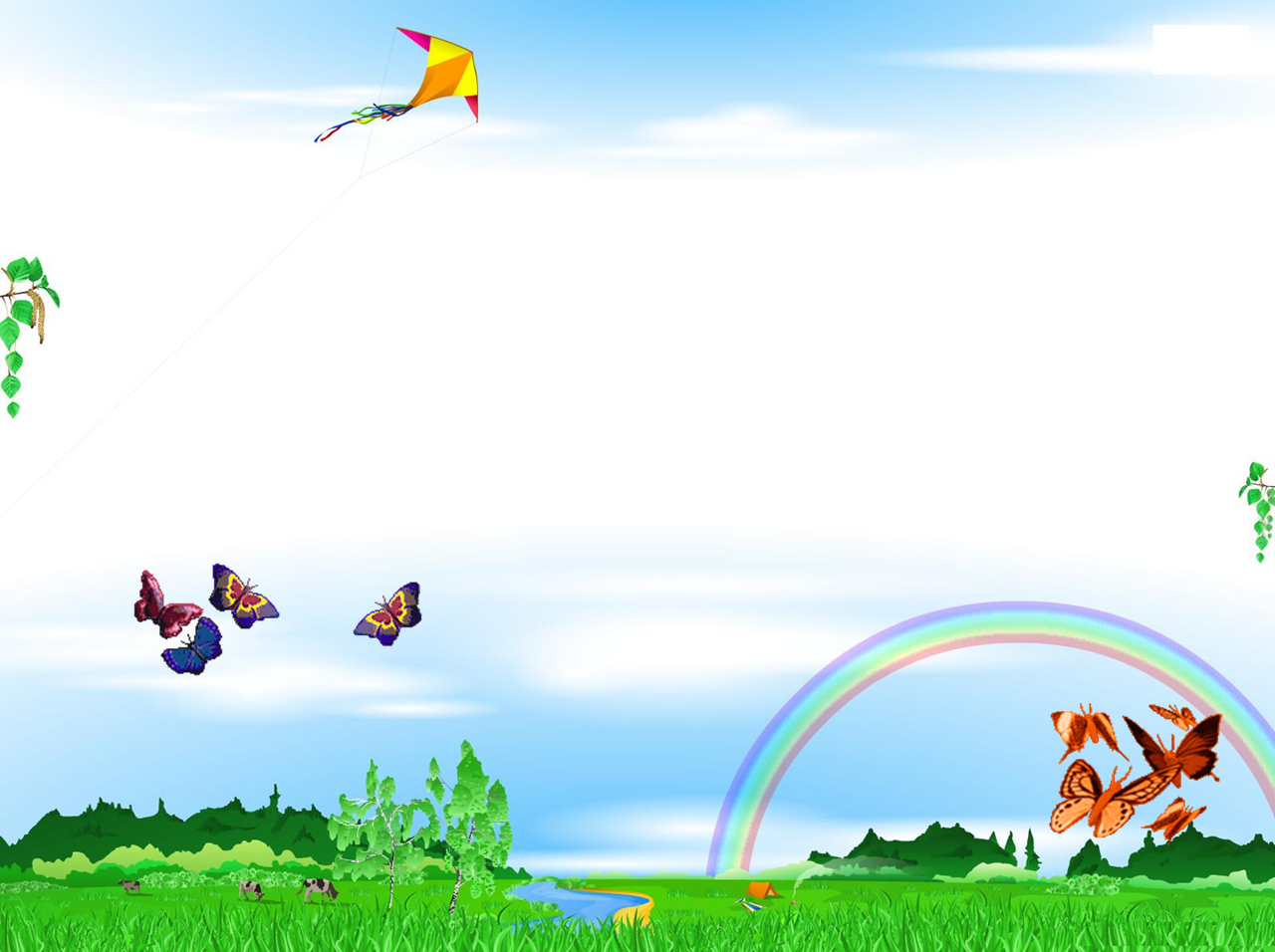 Семья Пак
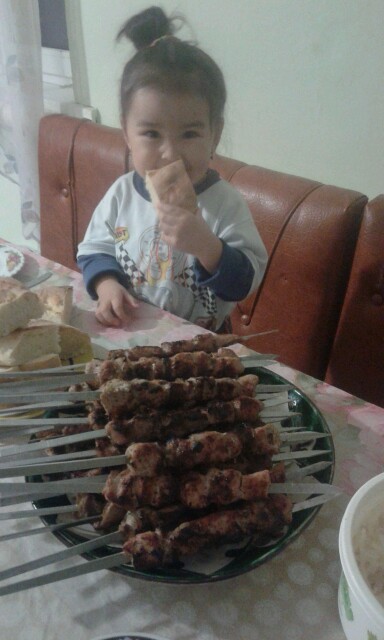 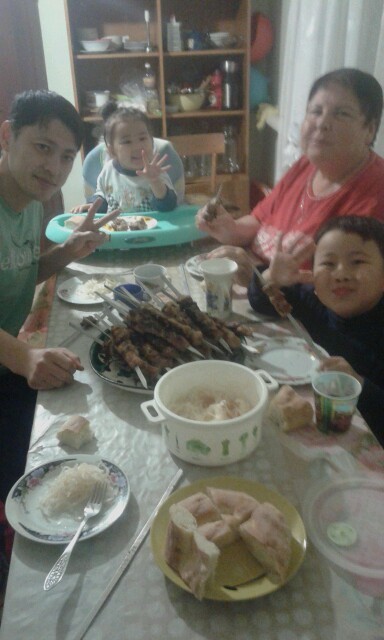 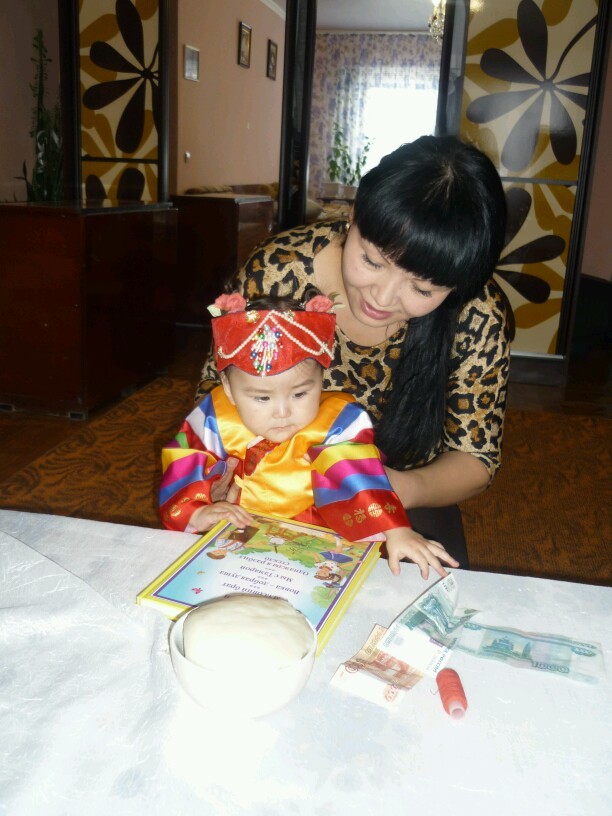 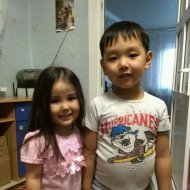 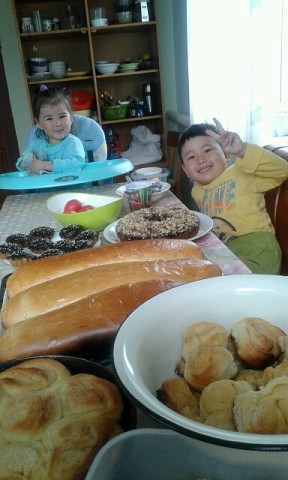 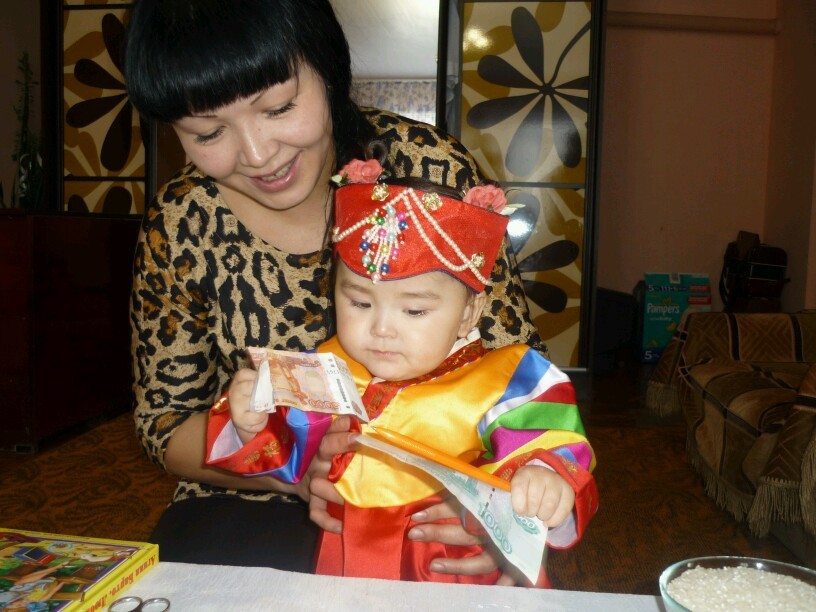 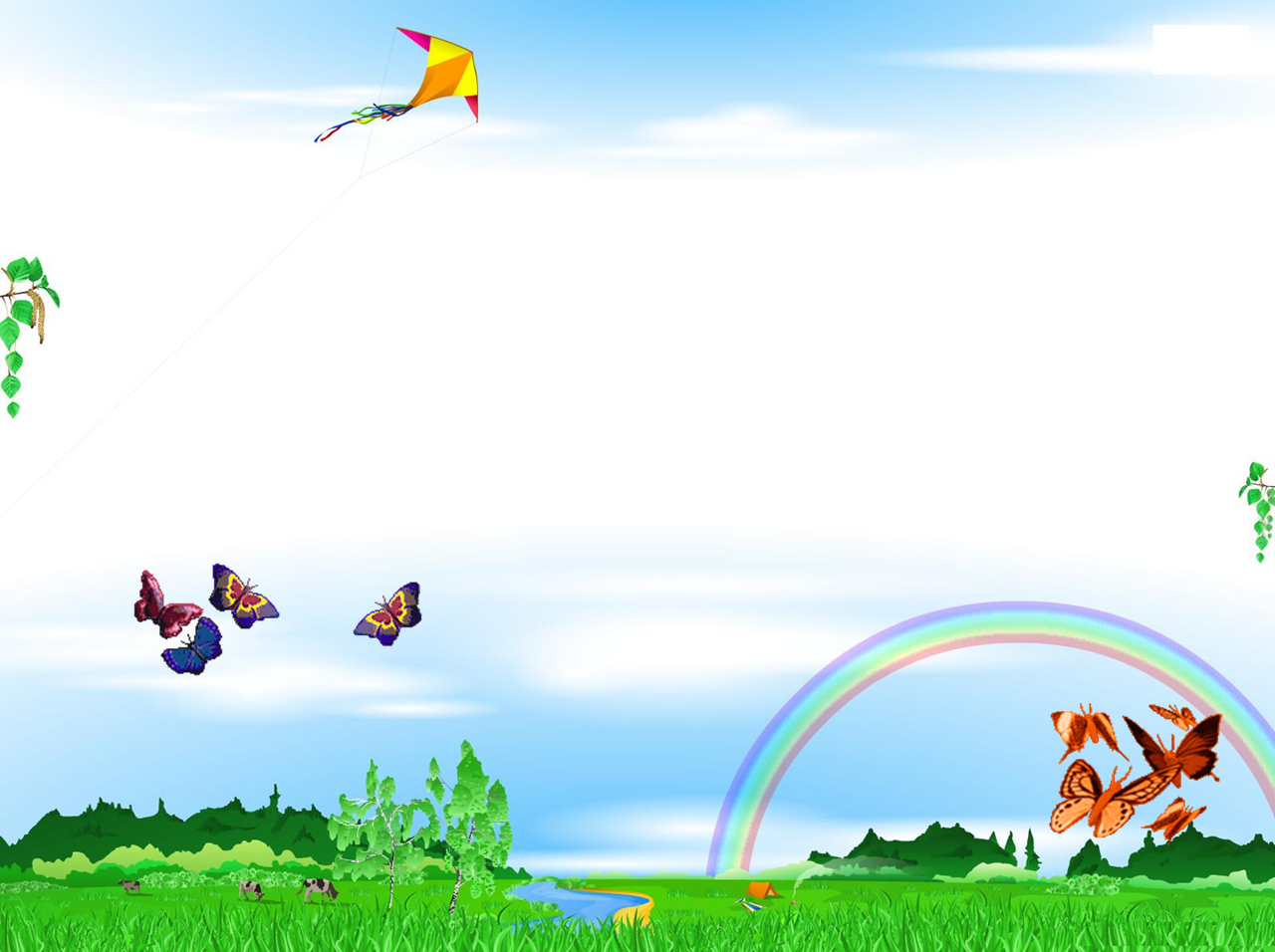 Семья Шитухиных
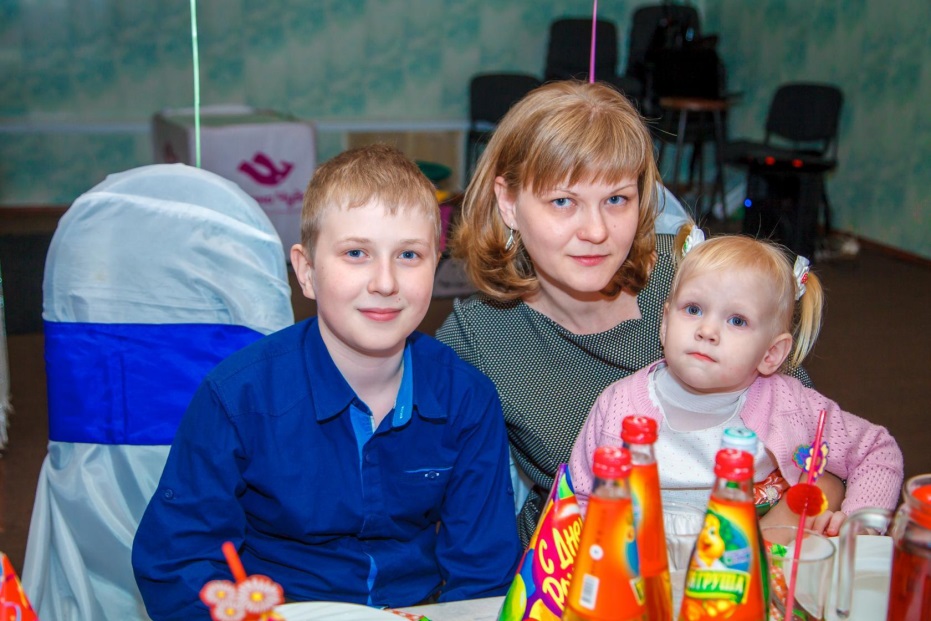 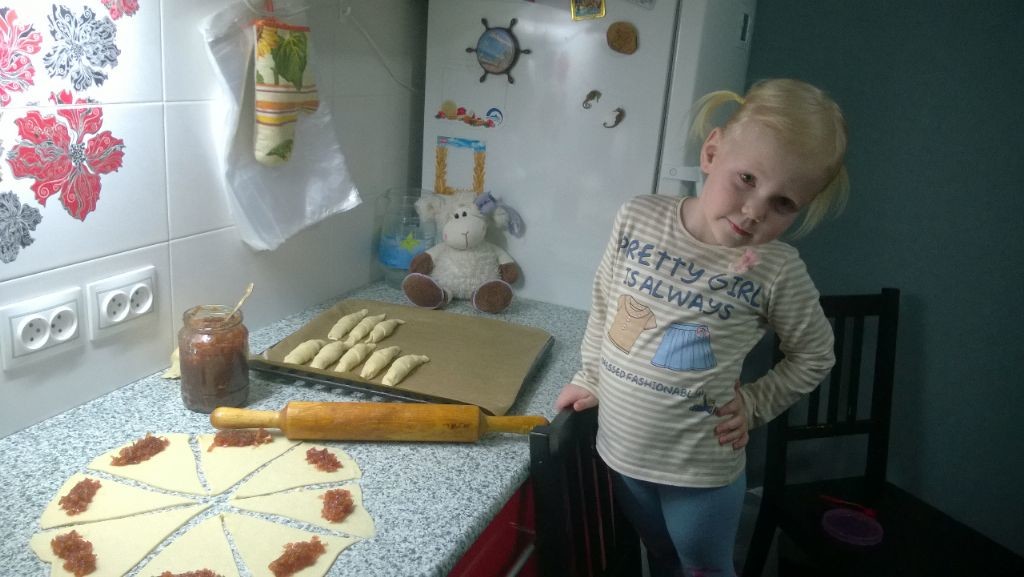 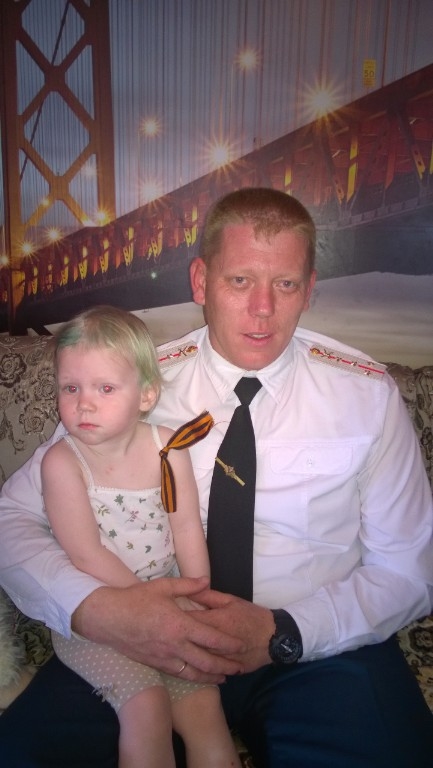 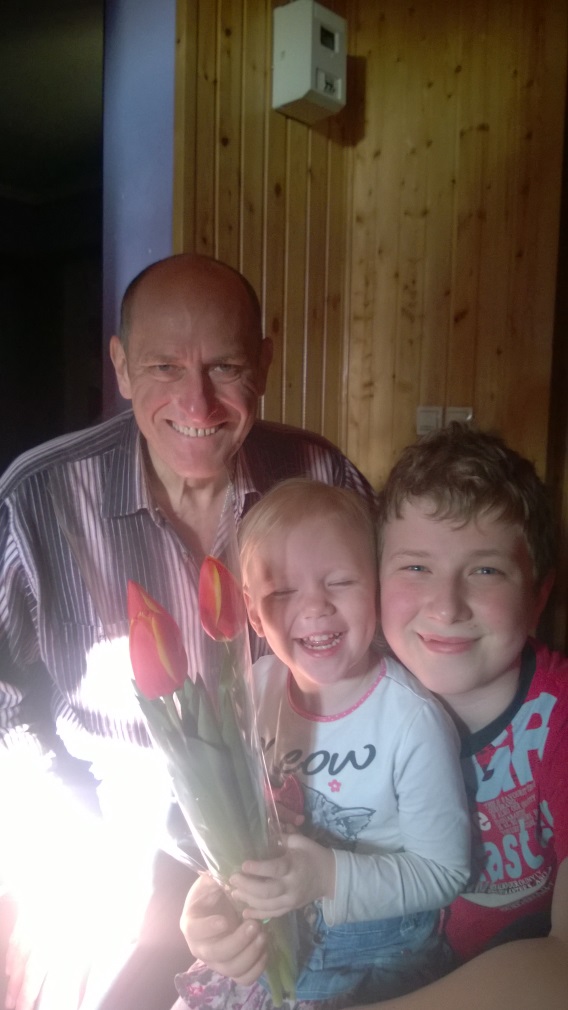 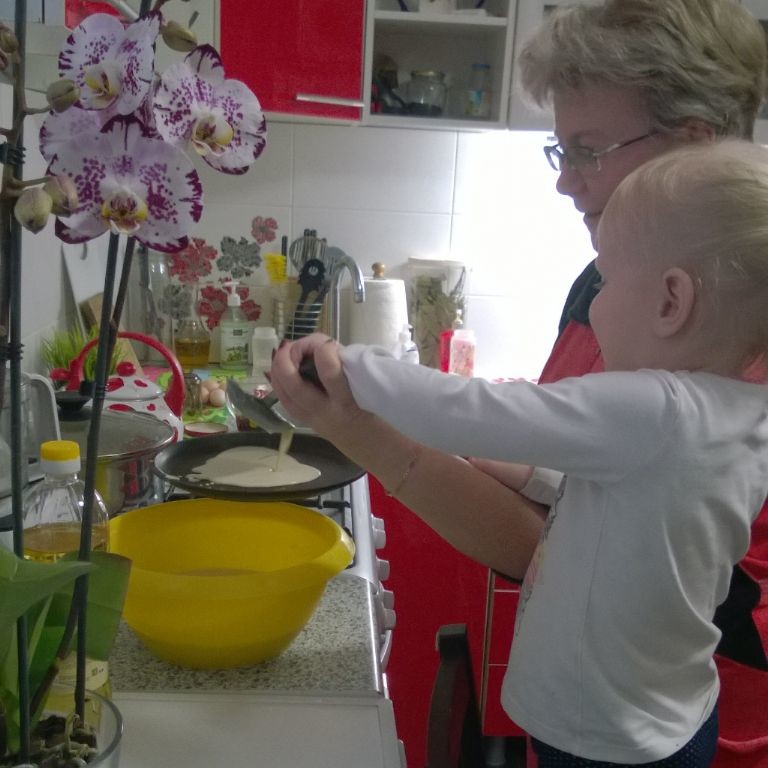 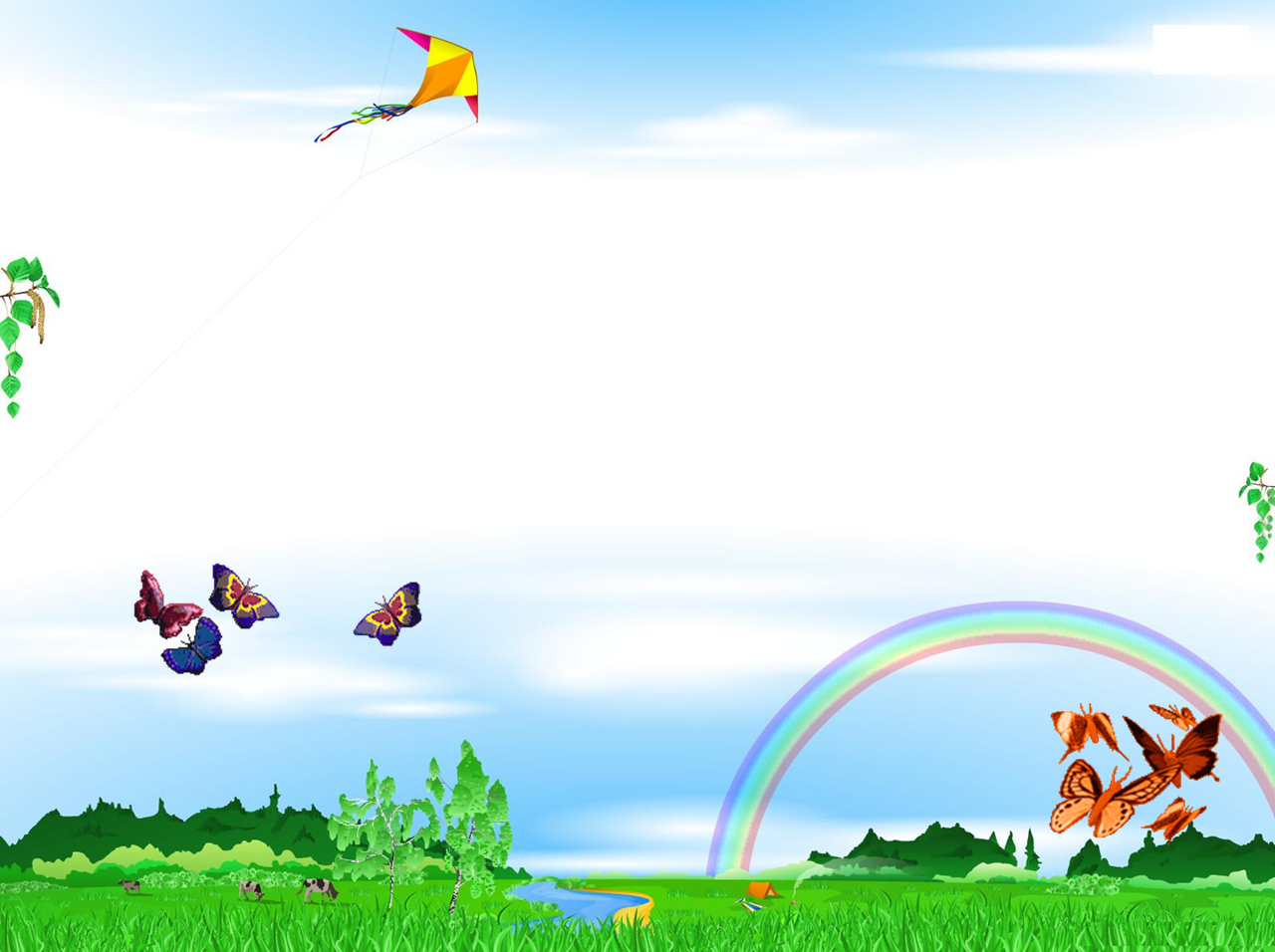 «Исскуство воспитывать»
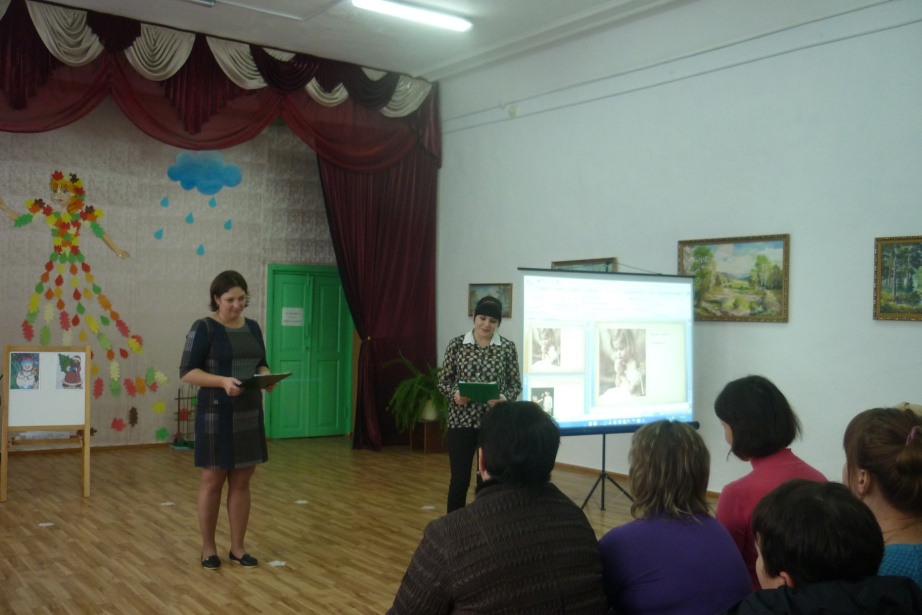 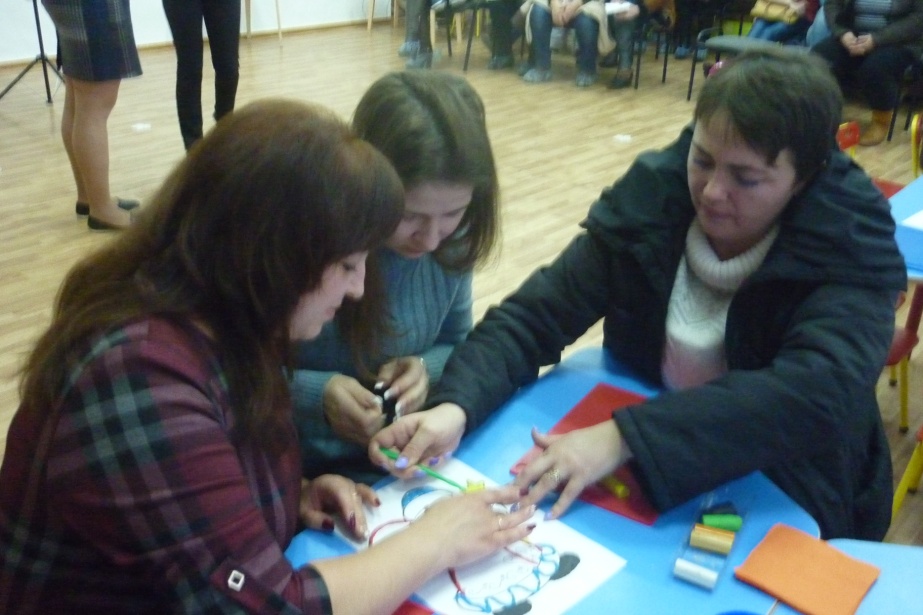 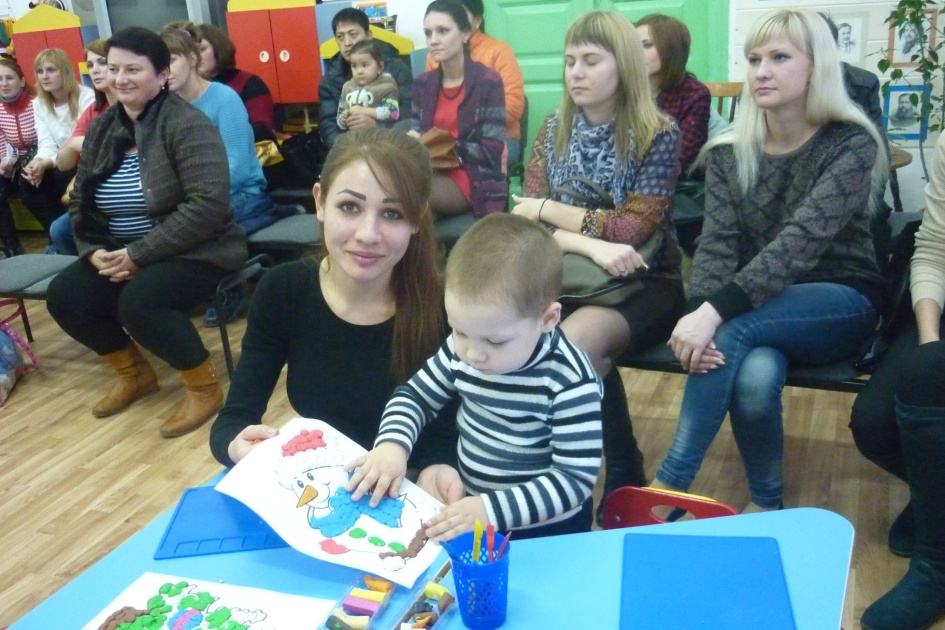 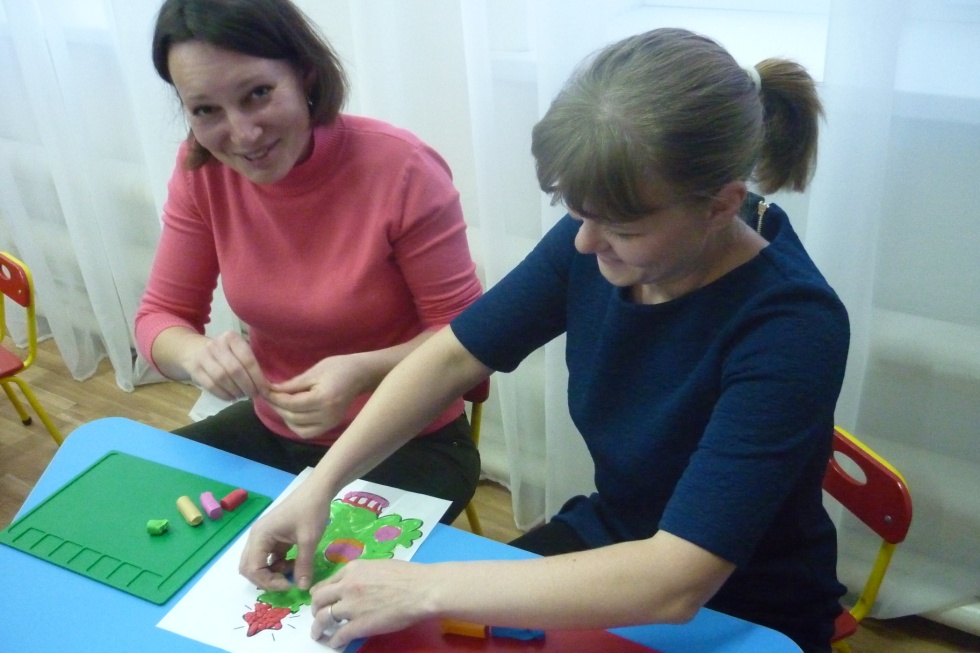 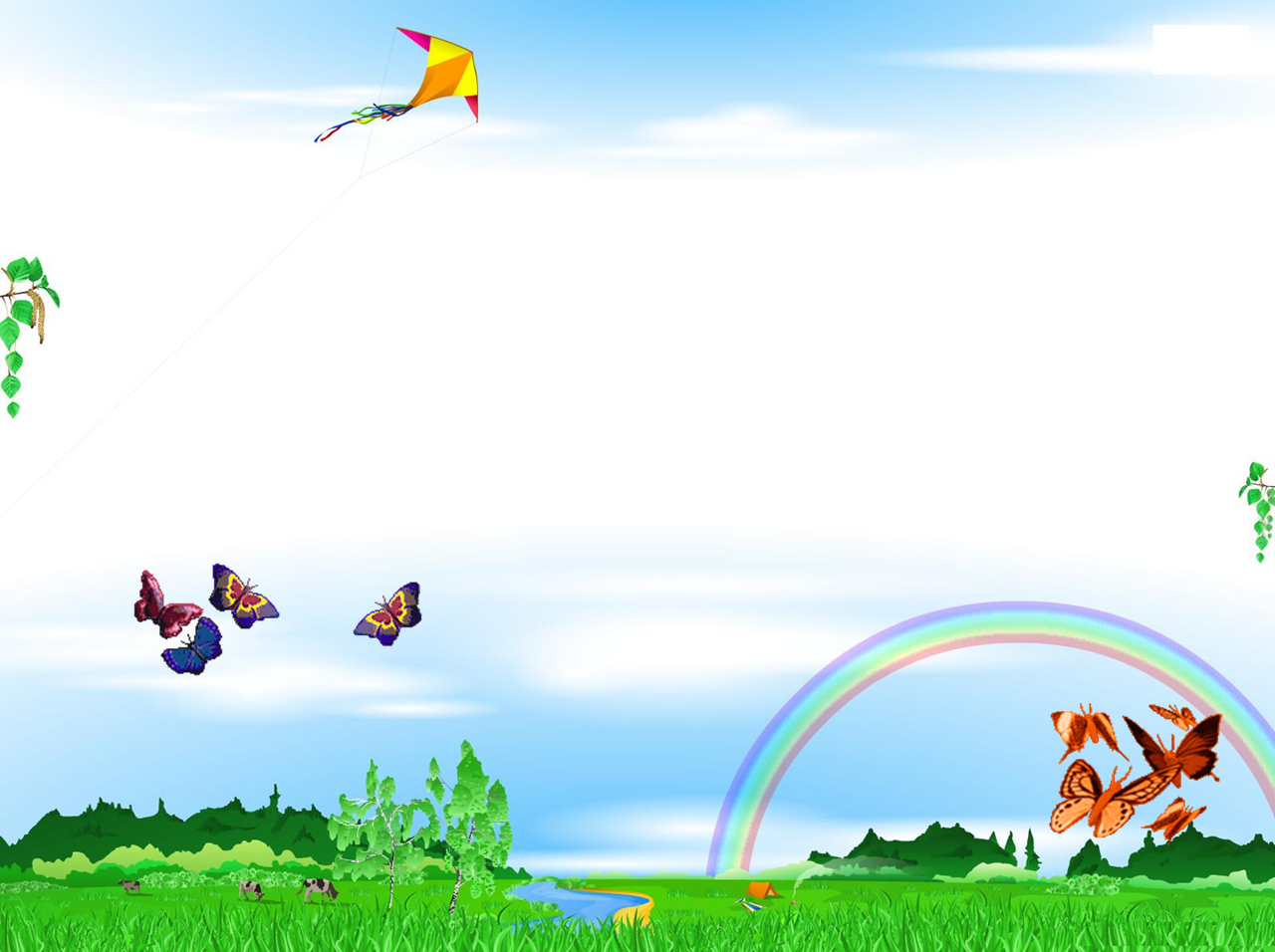 Проект 
«Папин день»
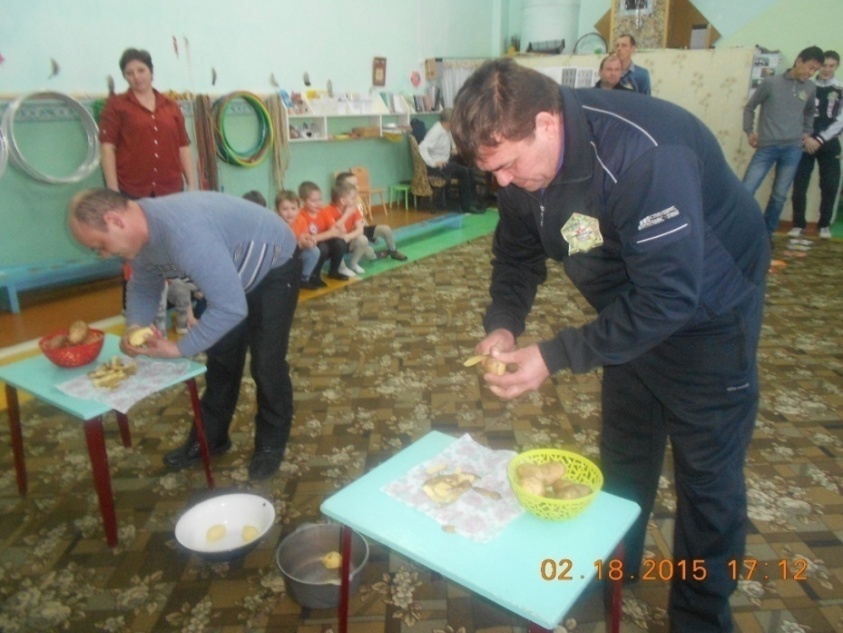 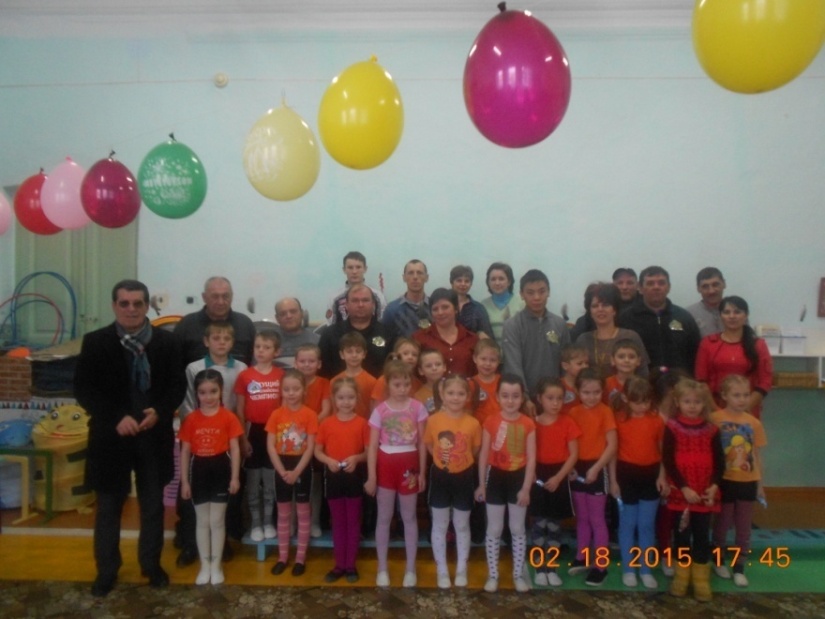 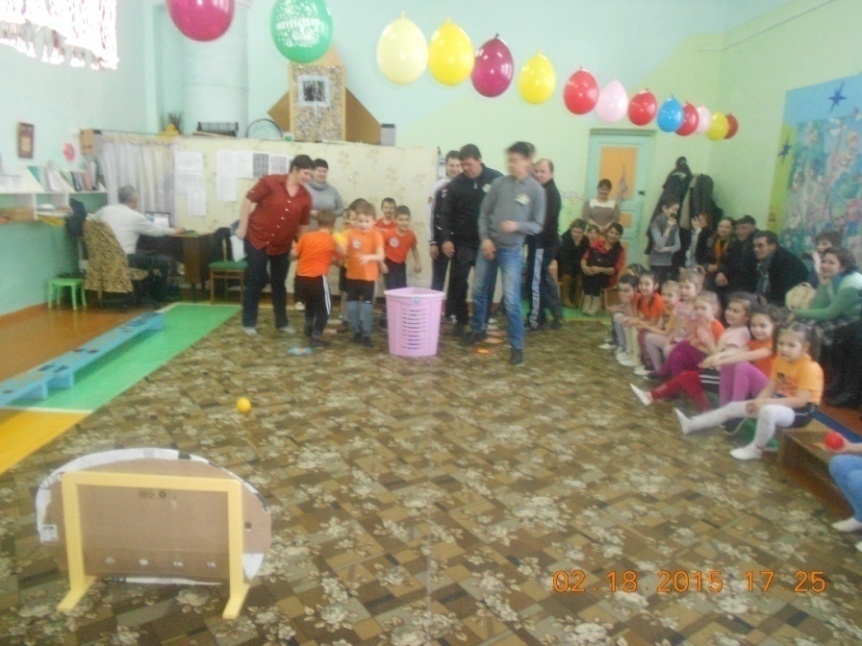 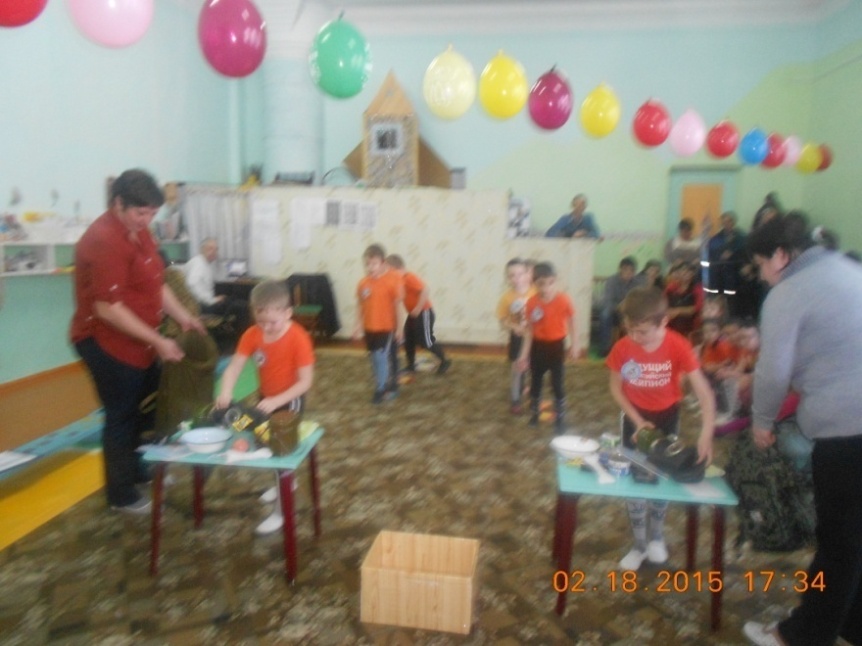 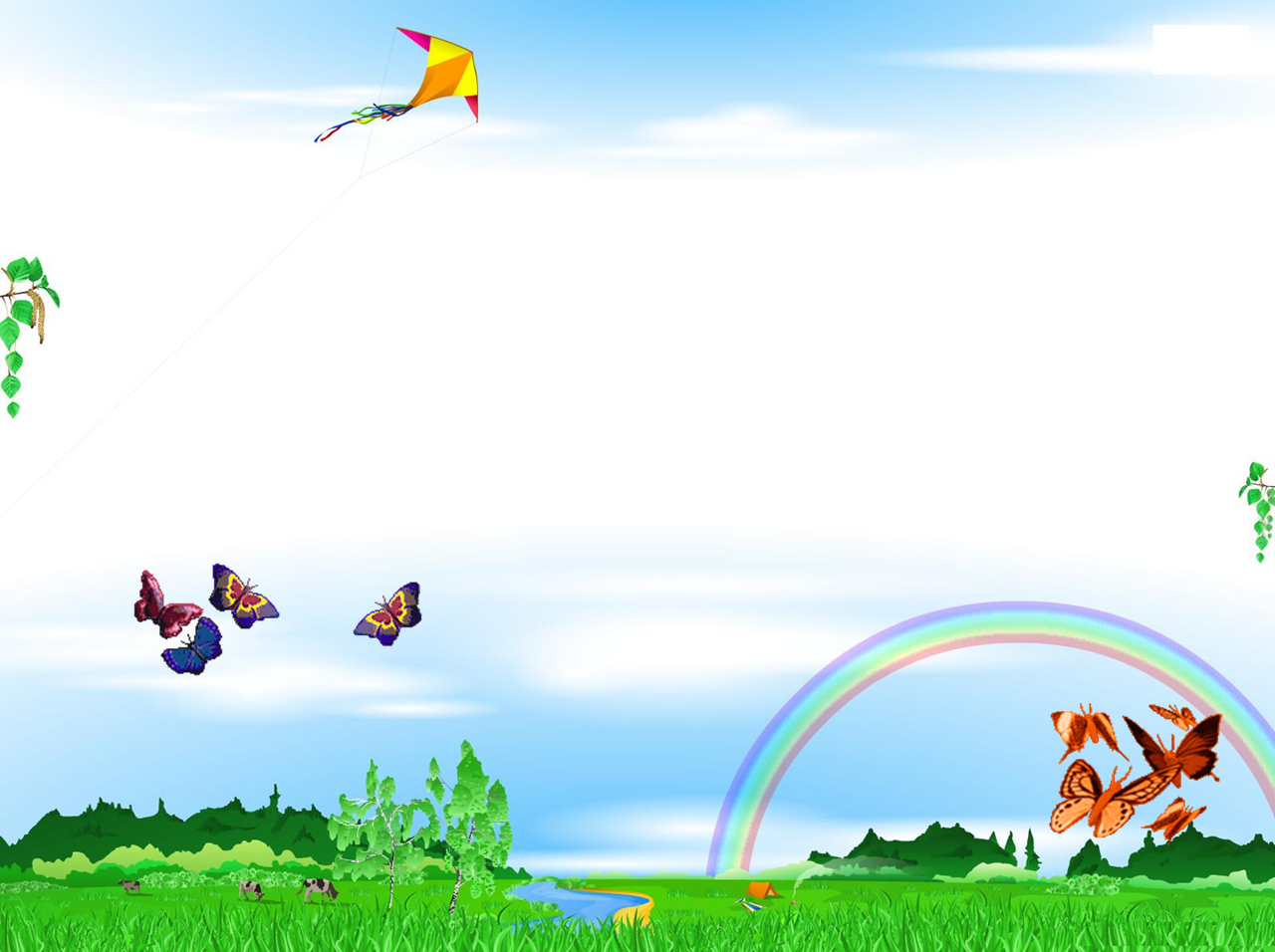 Мой домашний любимец
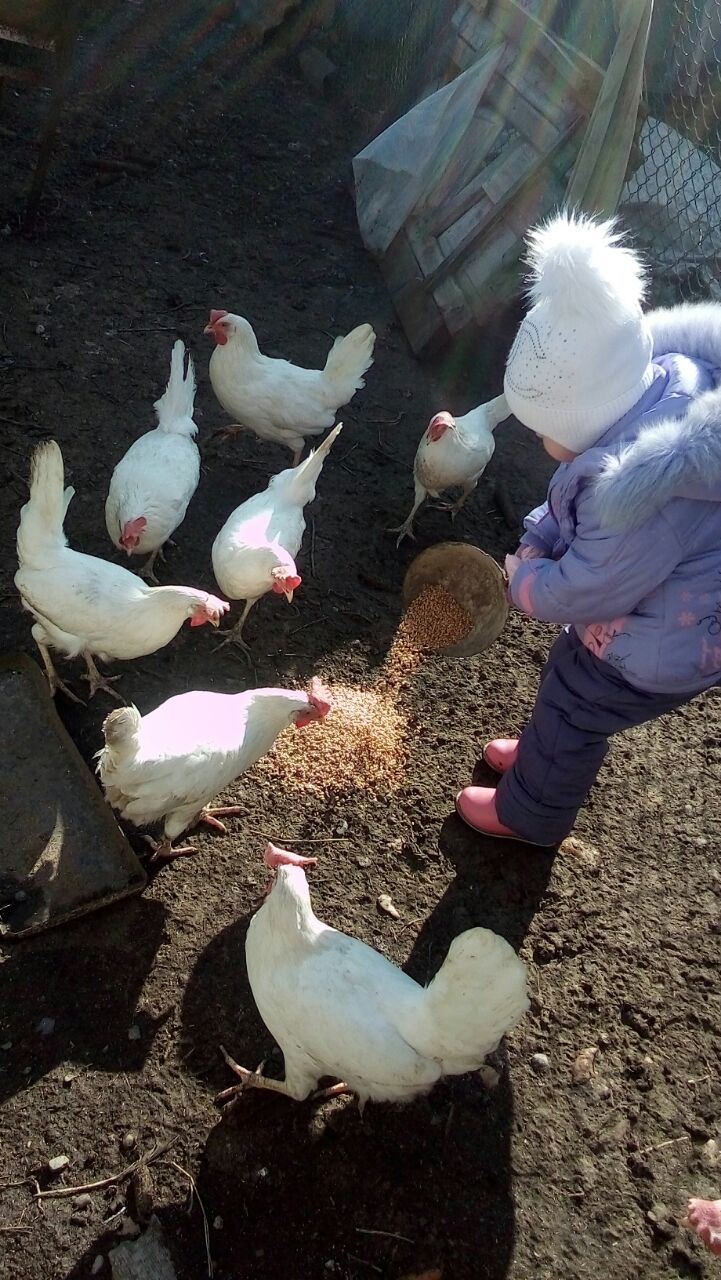 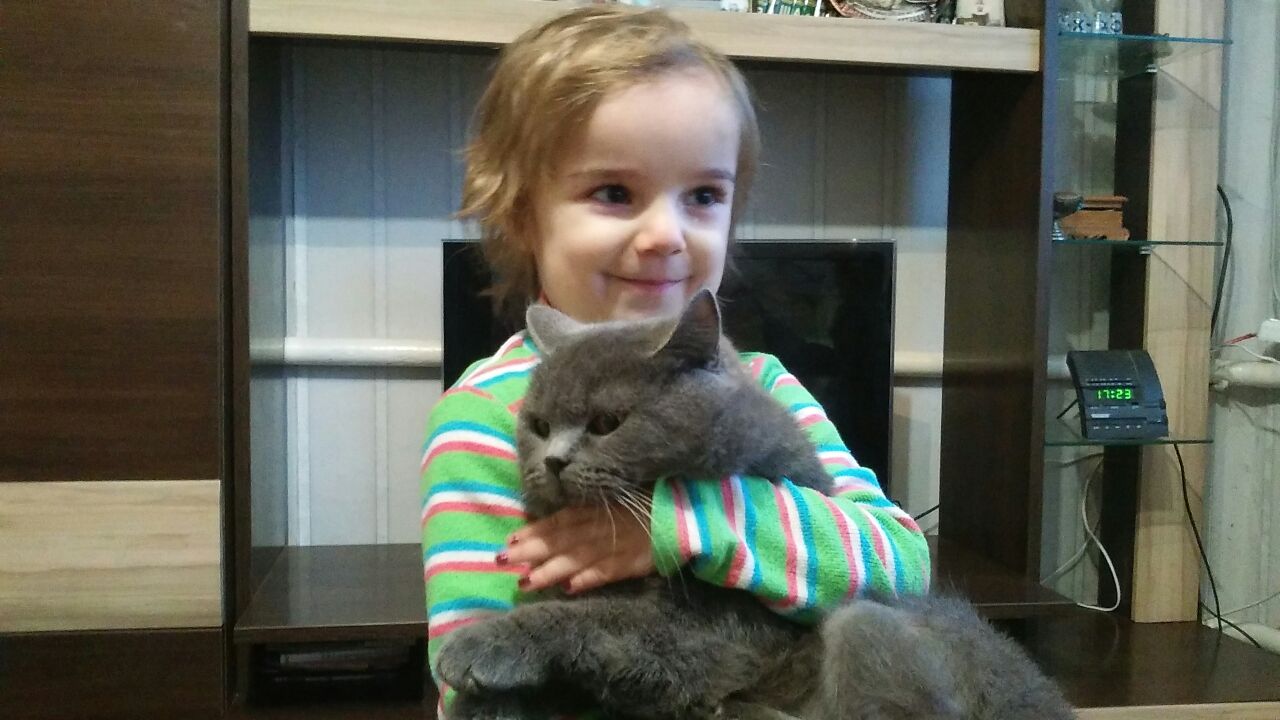 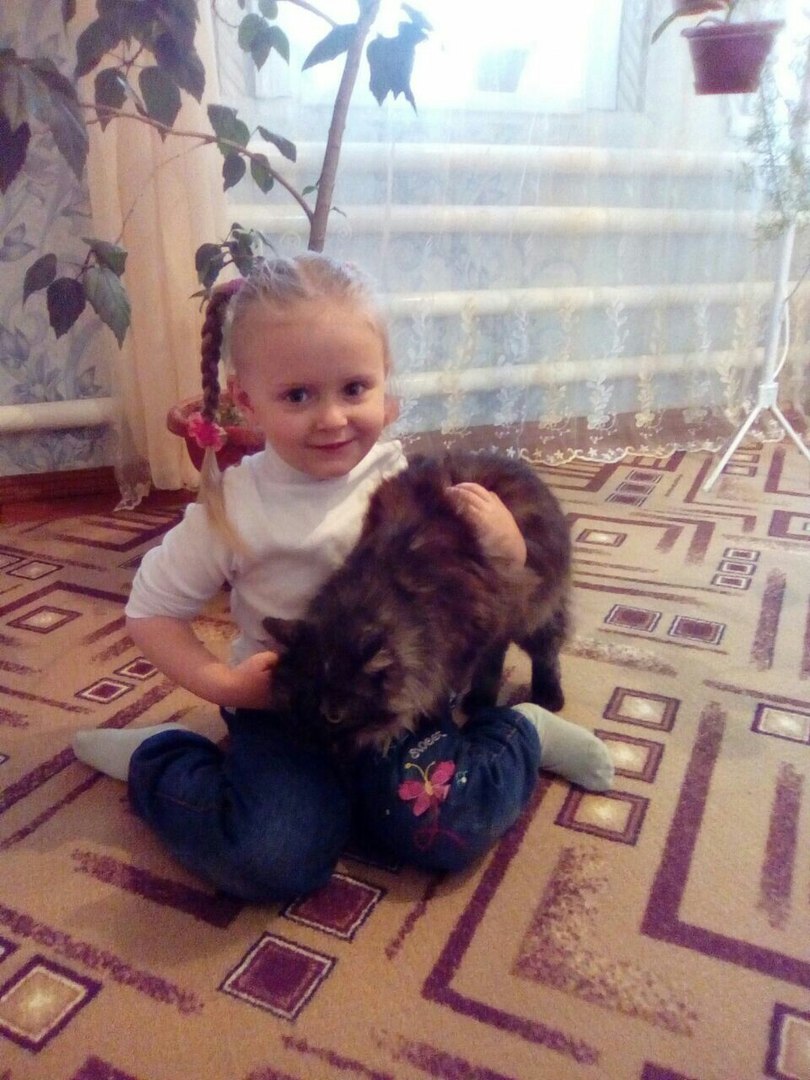 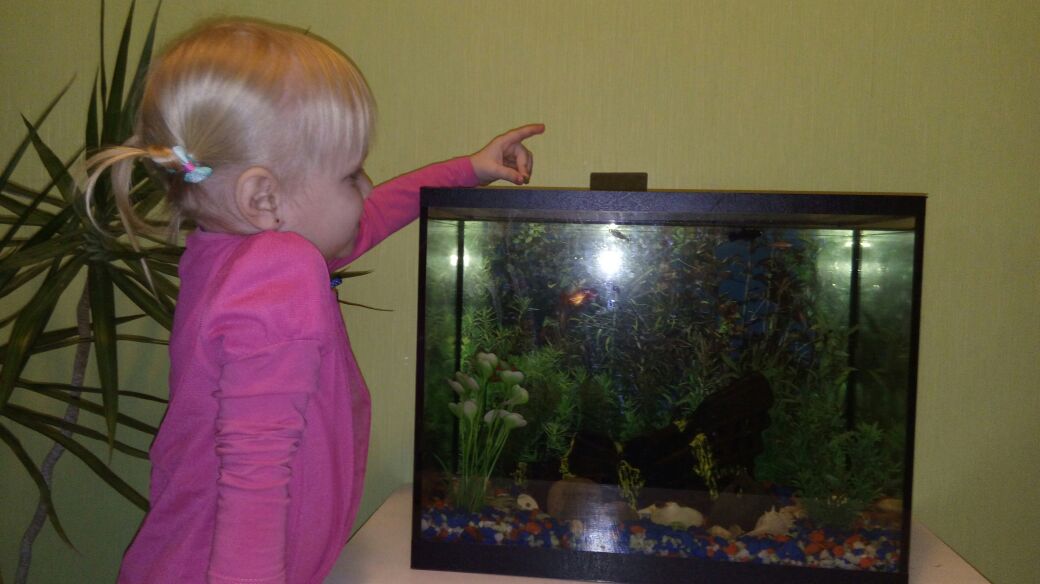 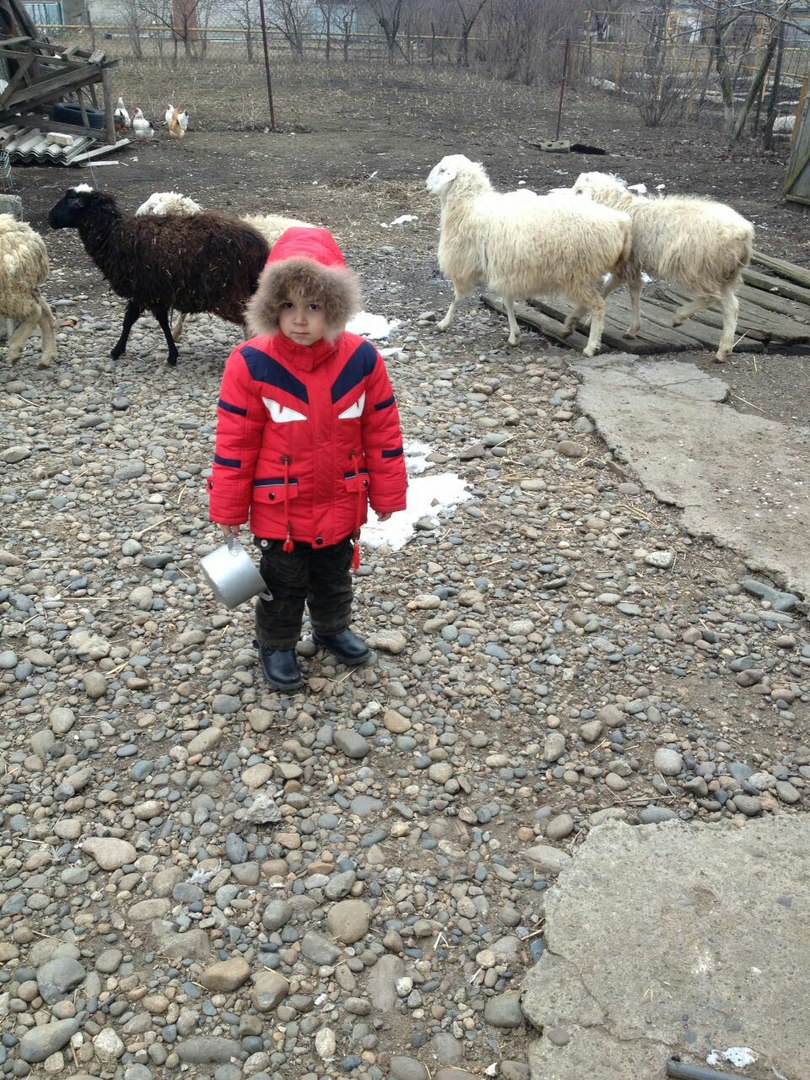 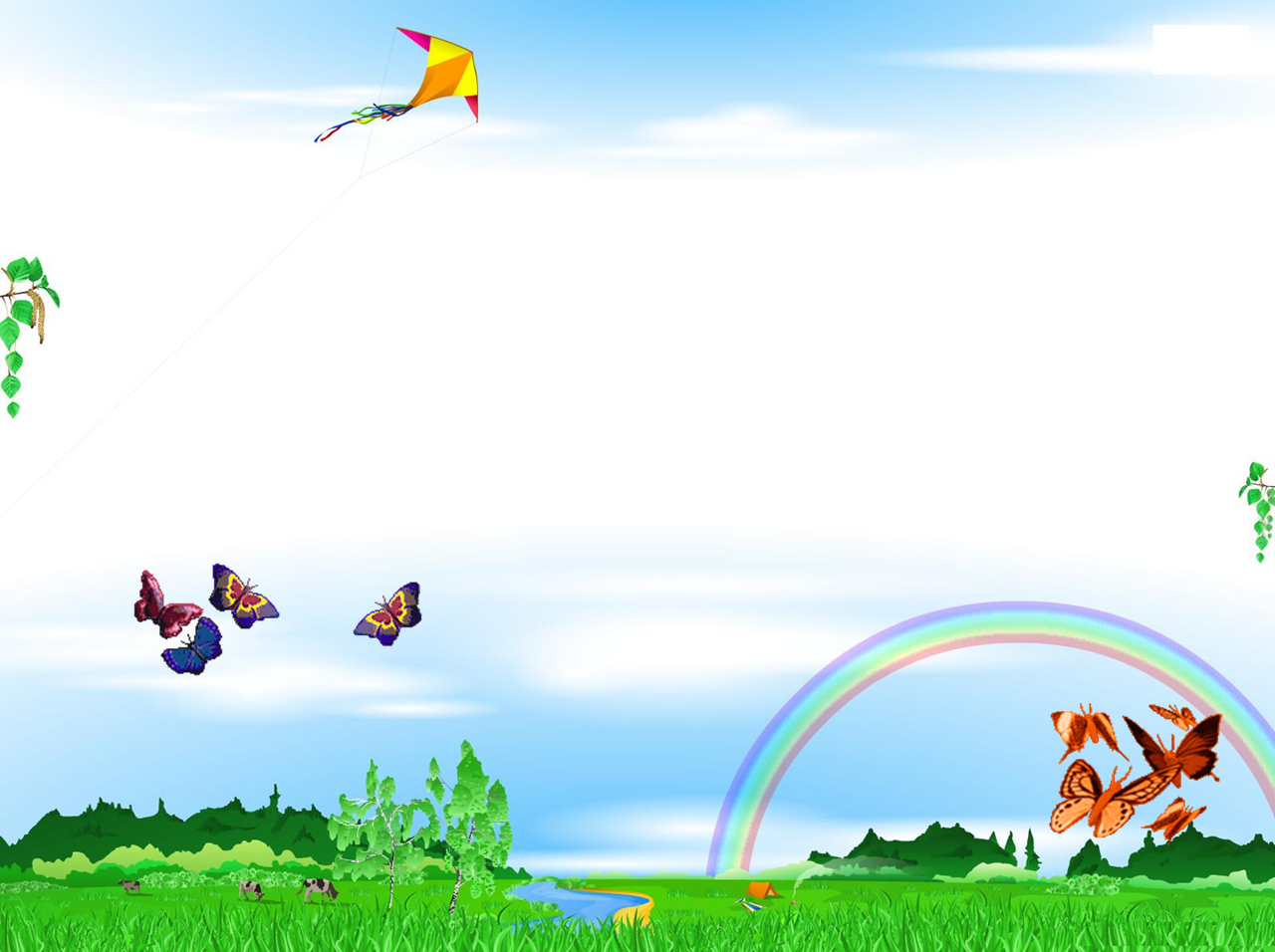 К  году памяти и славы
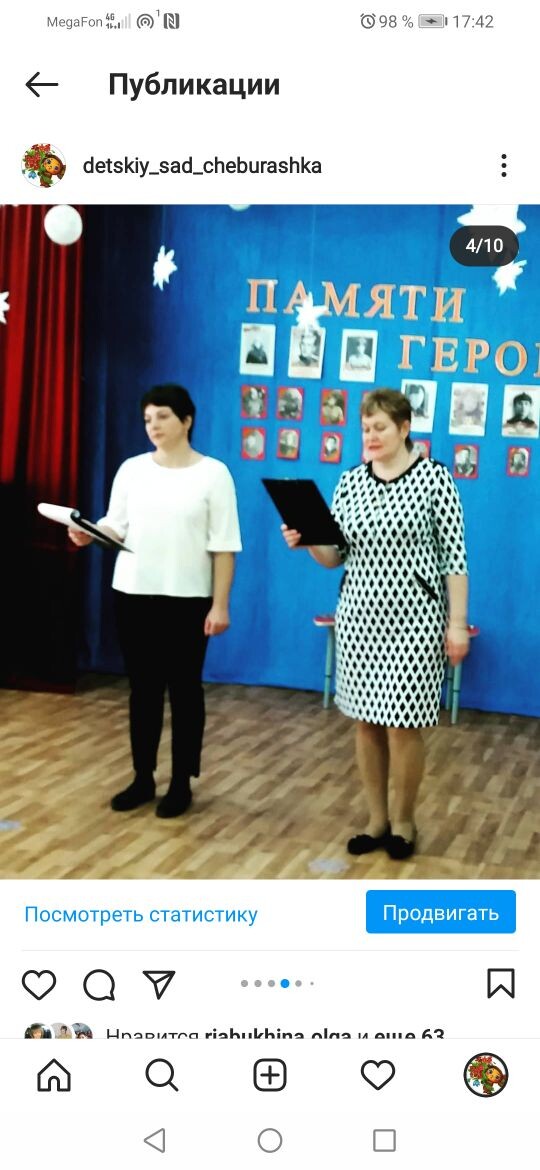 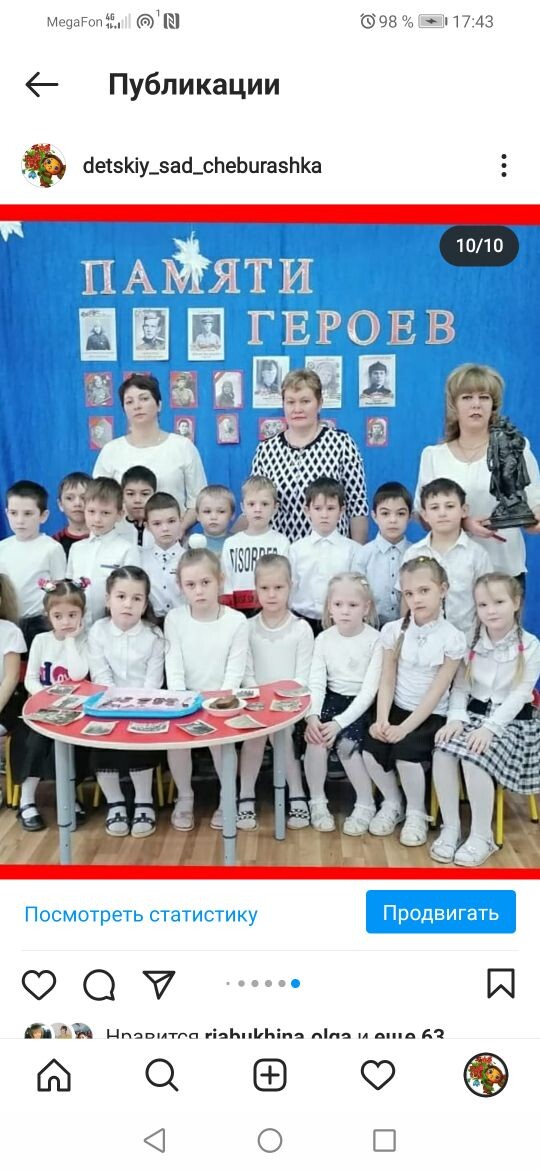 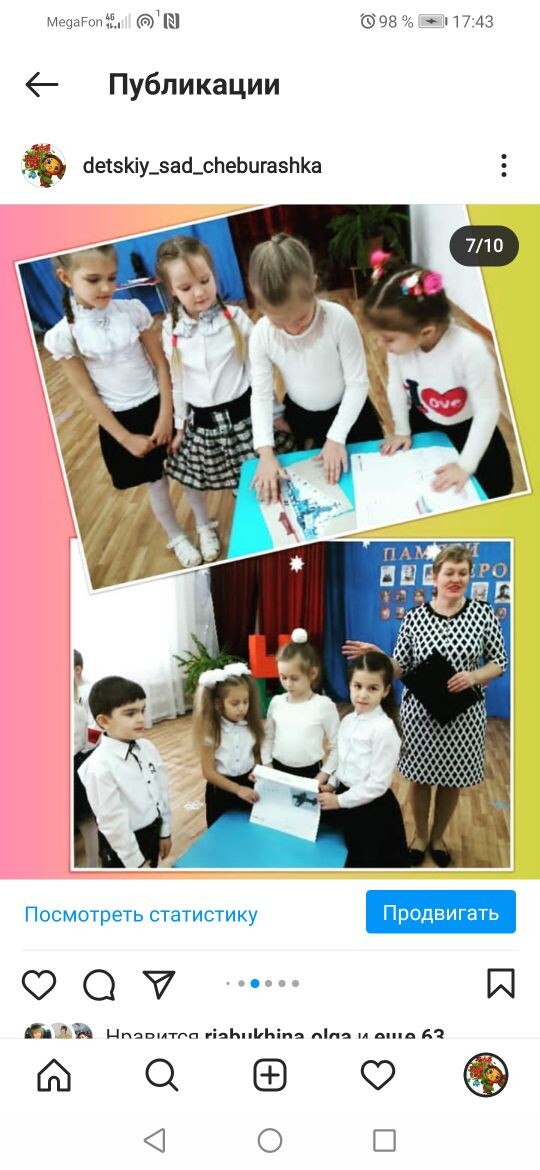 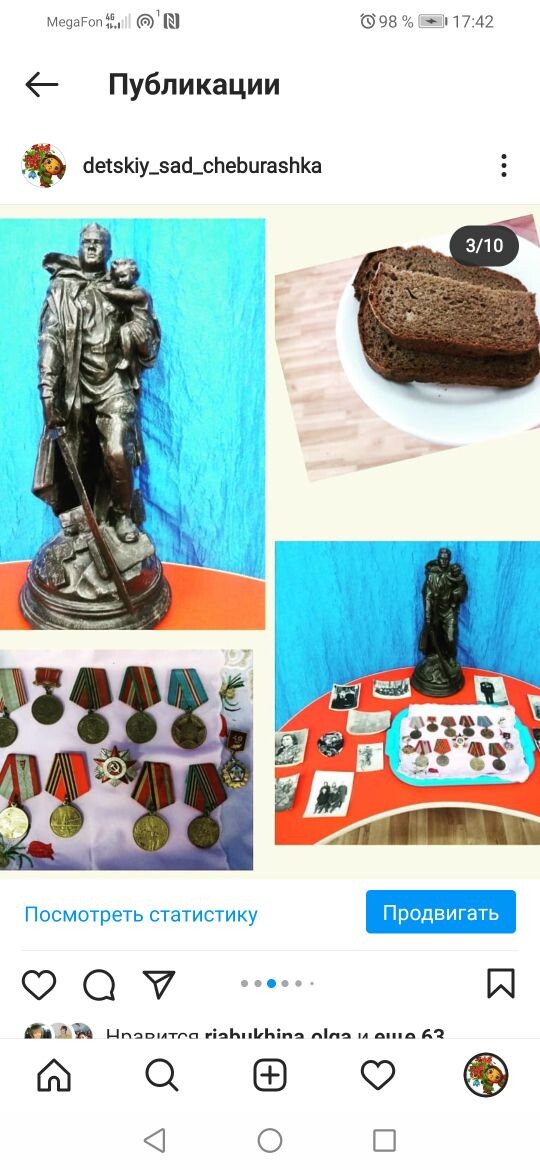 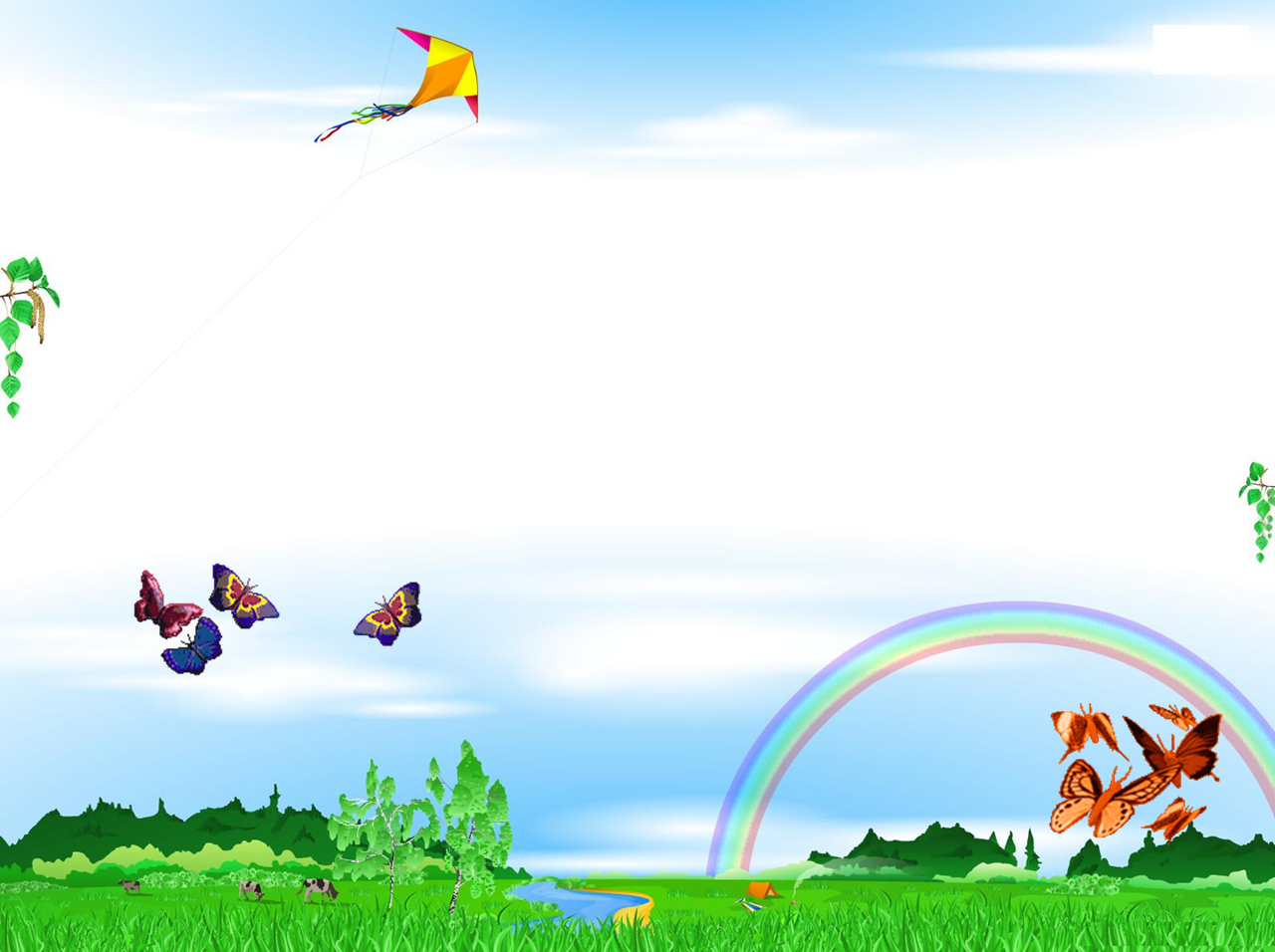 Знай и люби родную природу
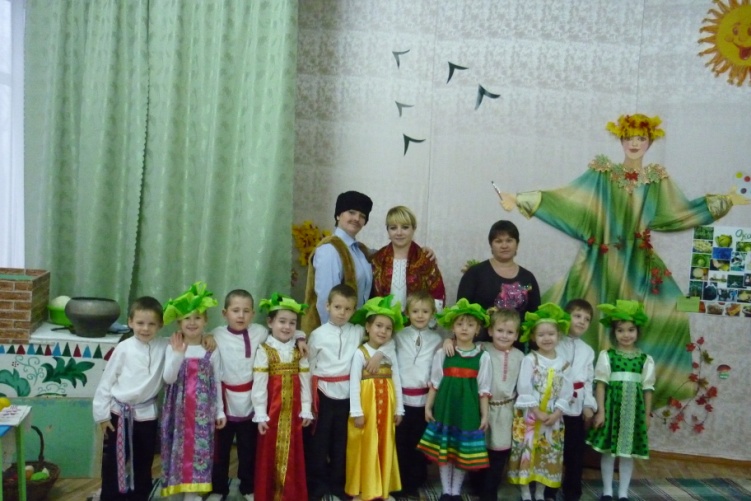 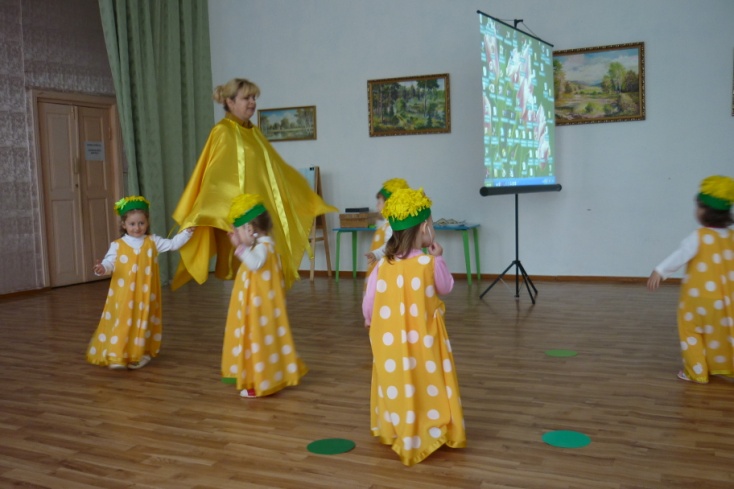 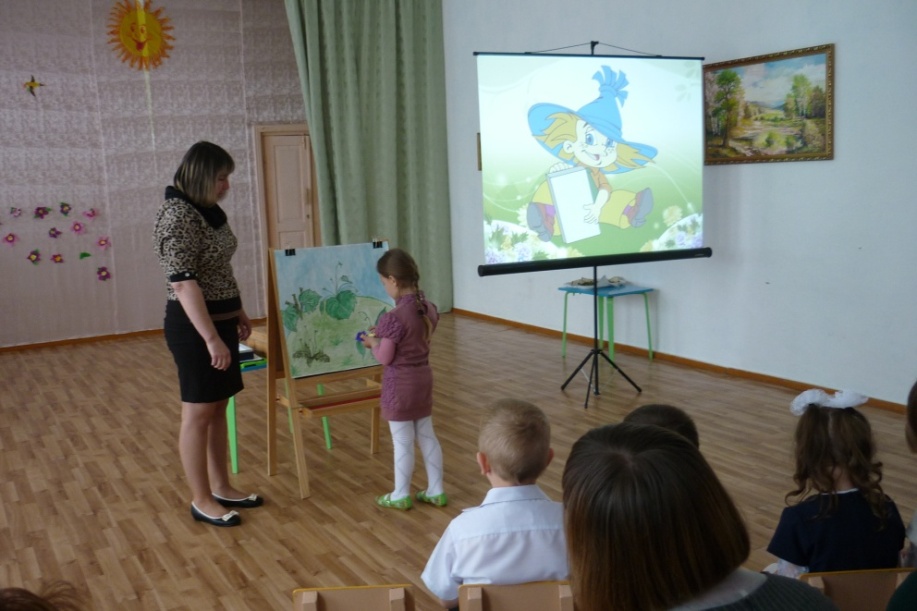 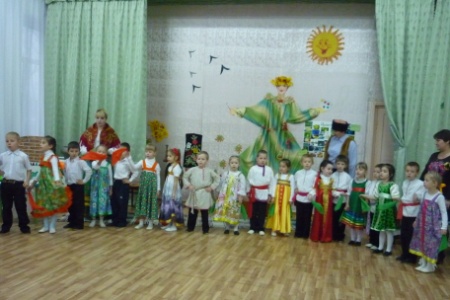 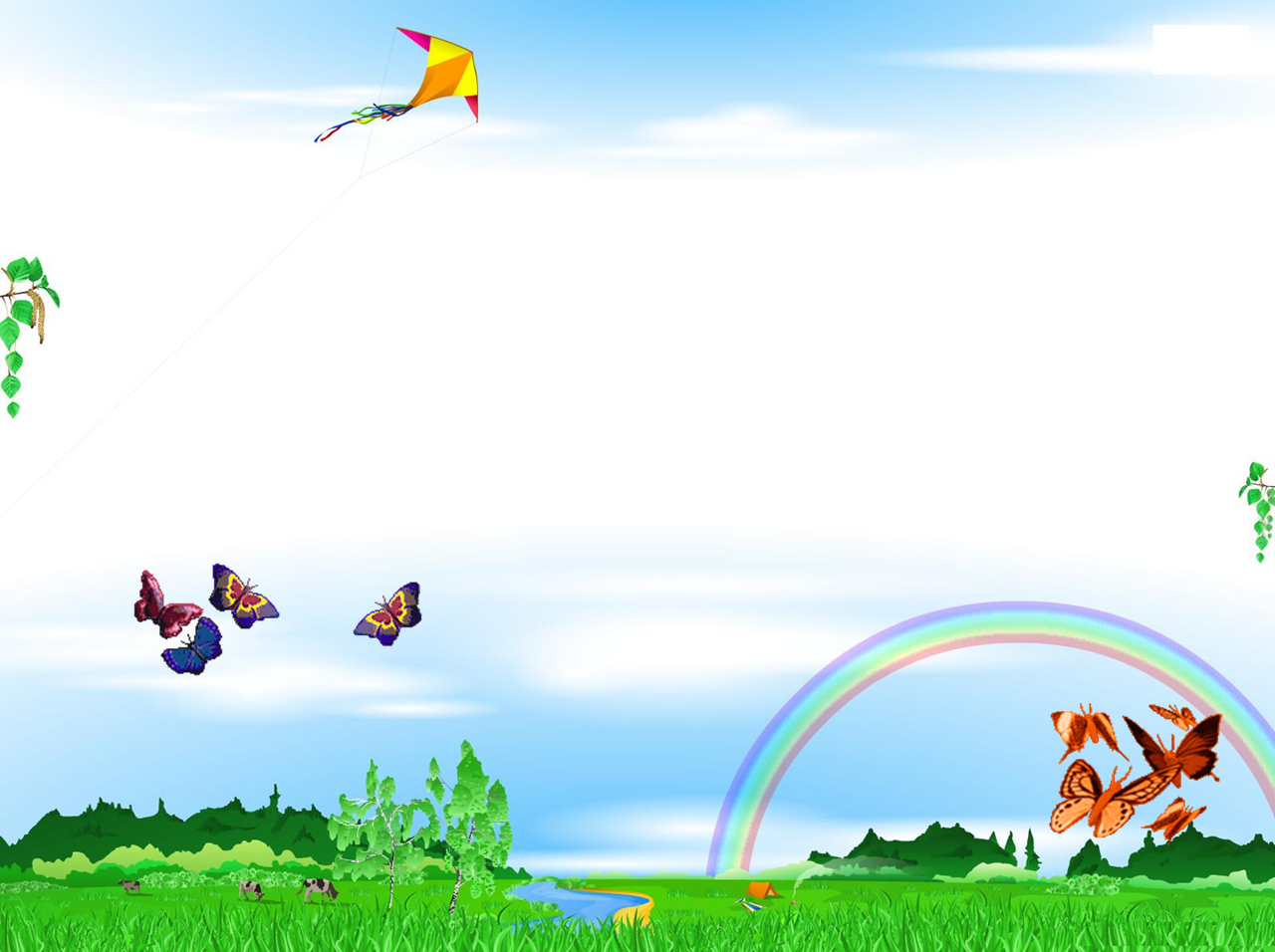 Поможем птицам зимой
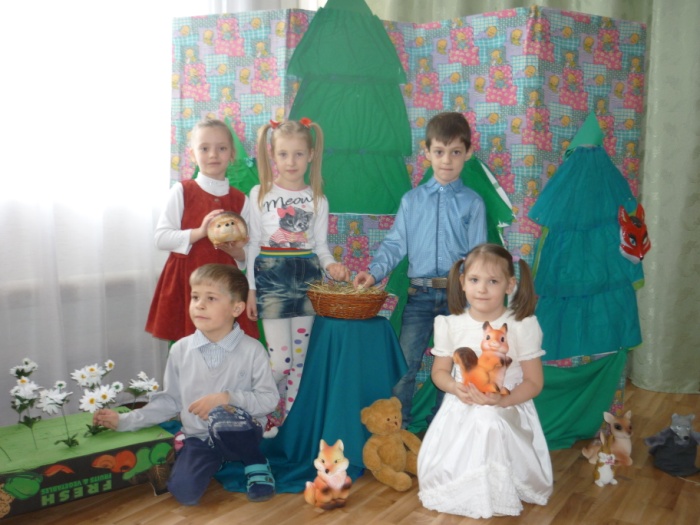 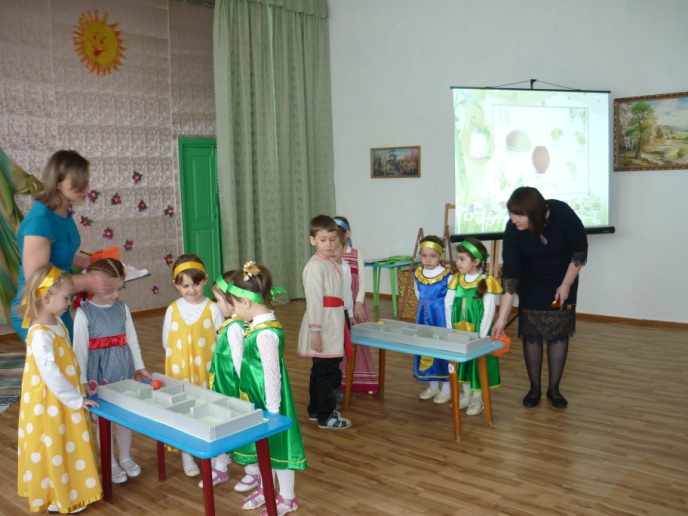 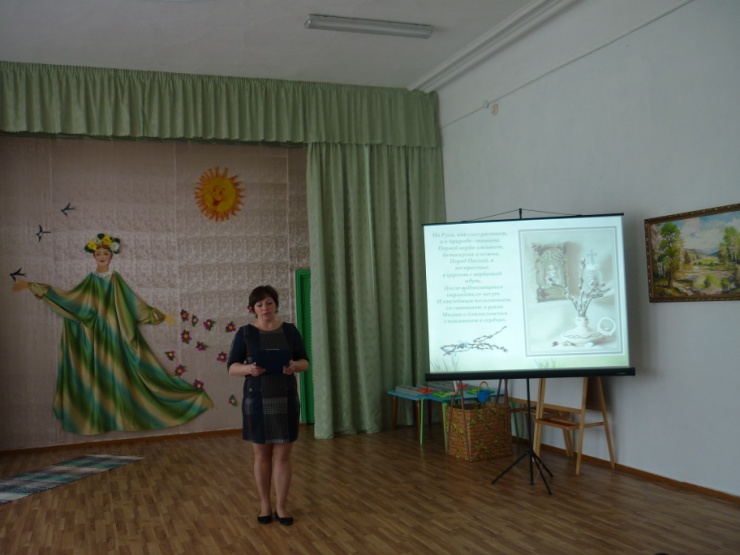 «Этих дней не смолкнет слава»
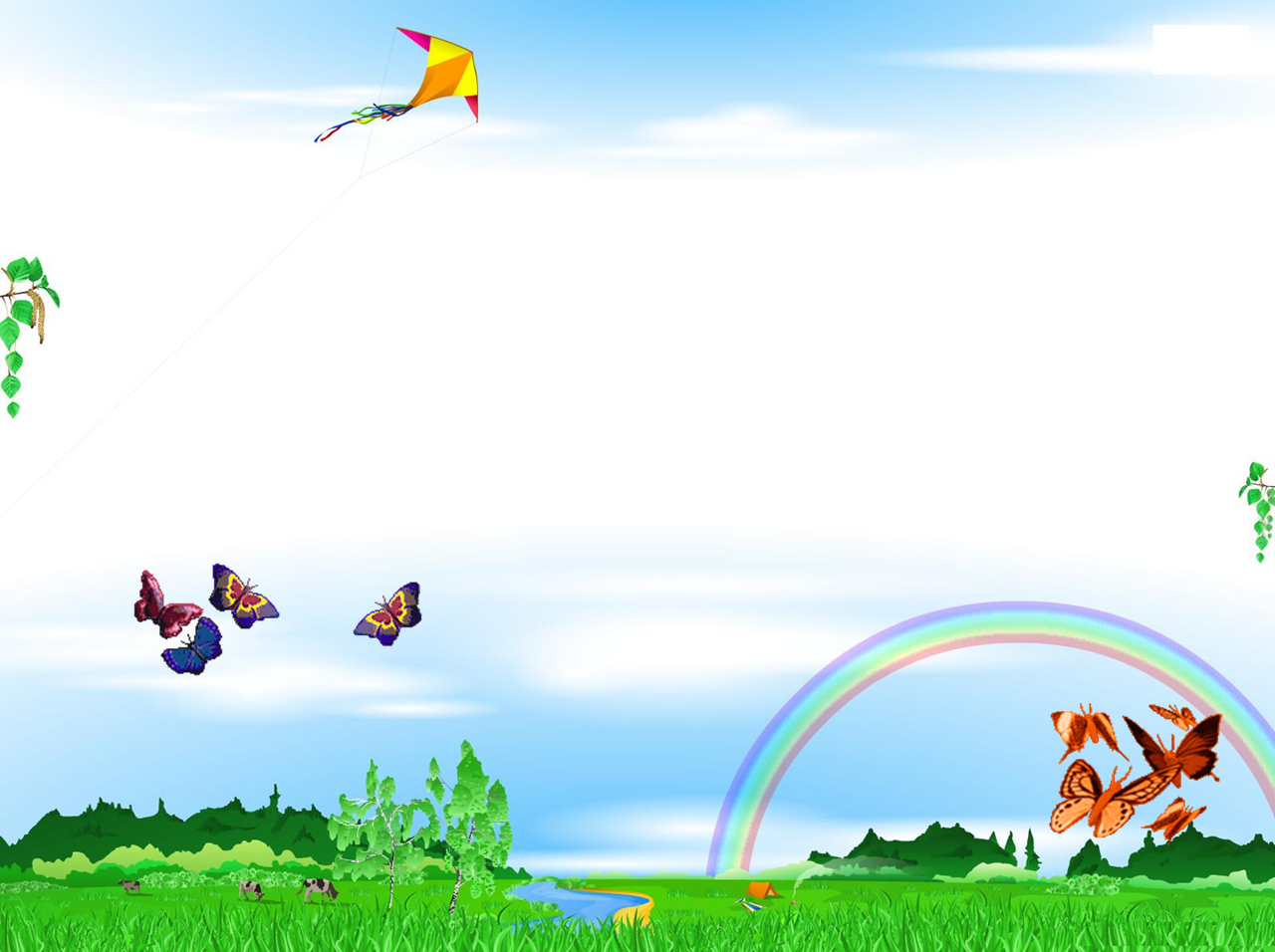 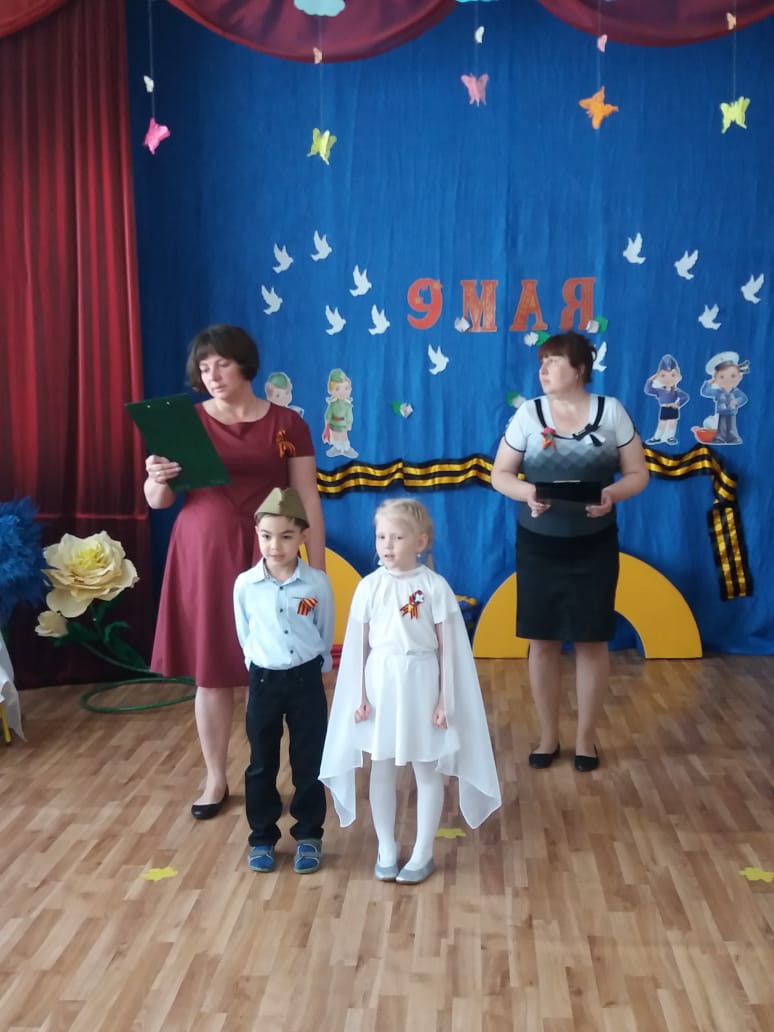 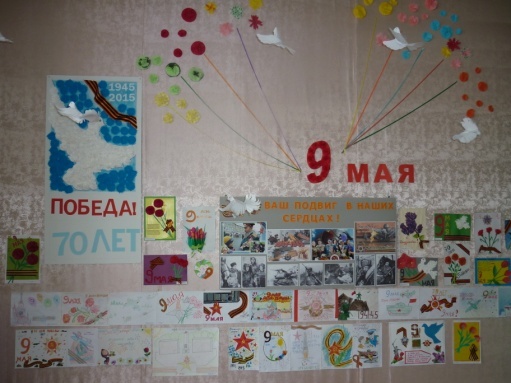 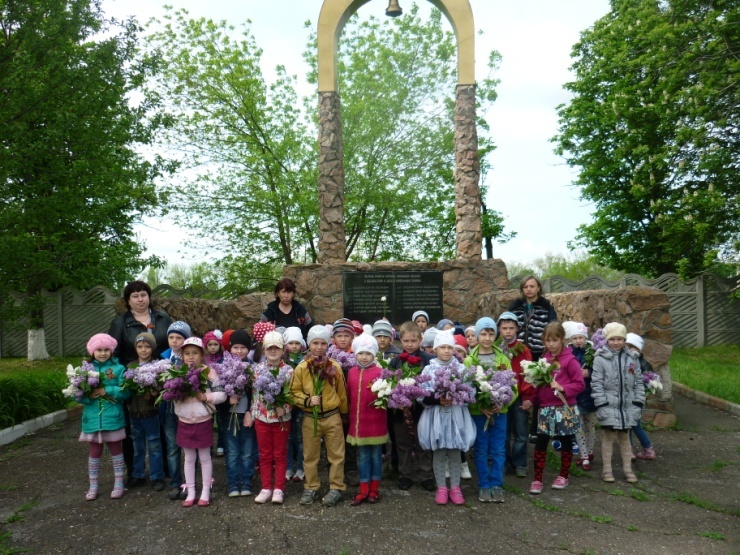 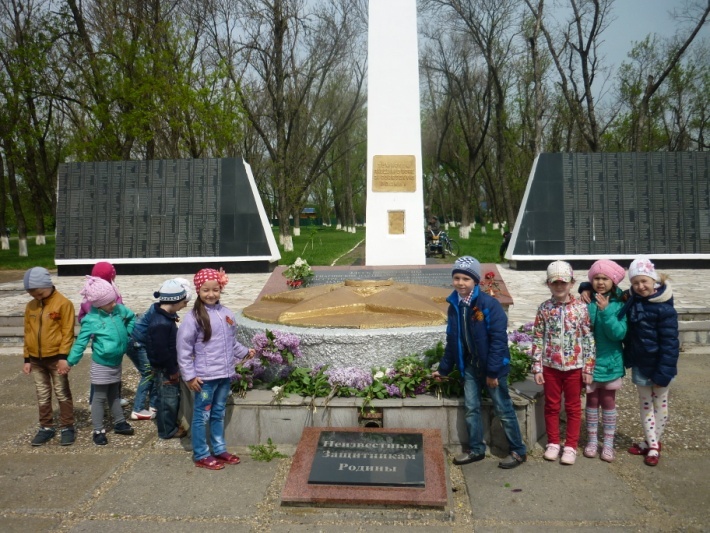 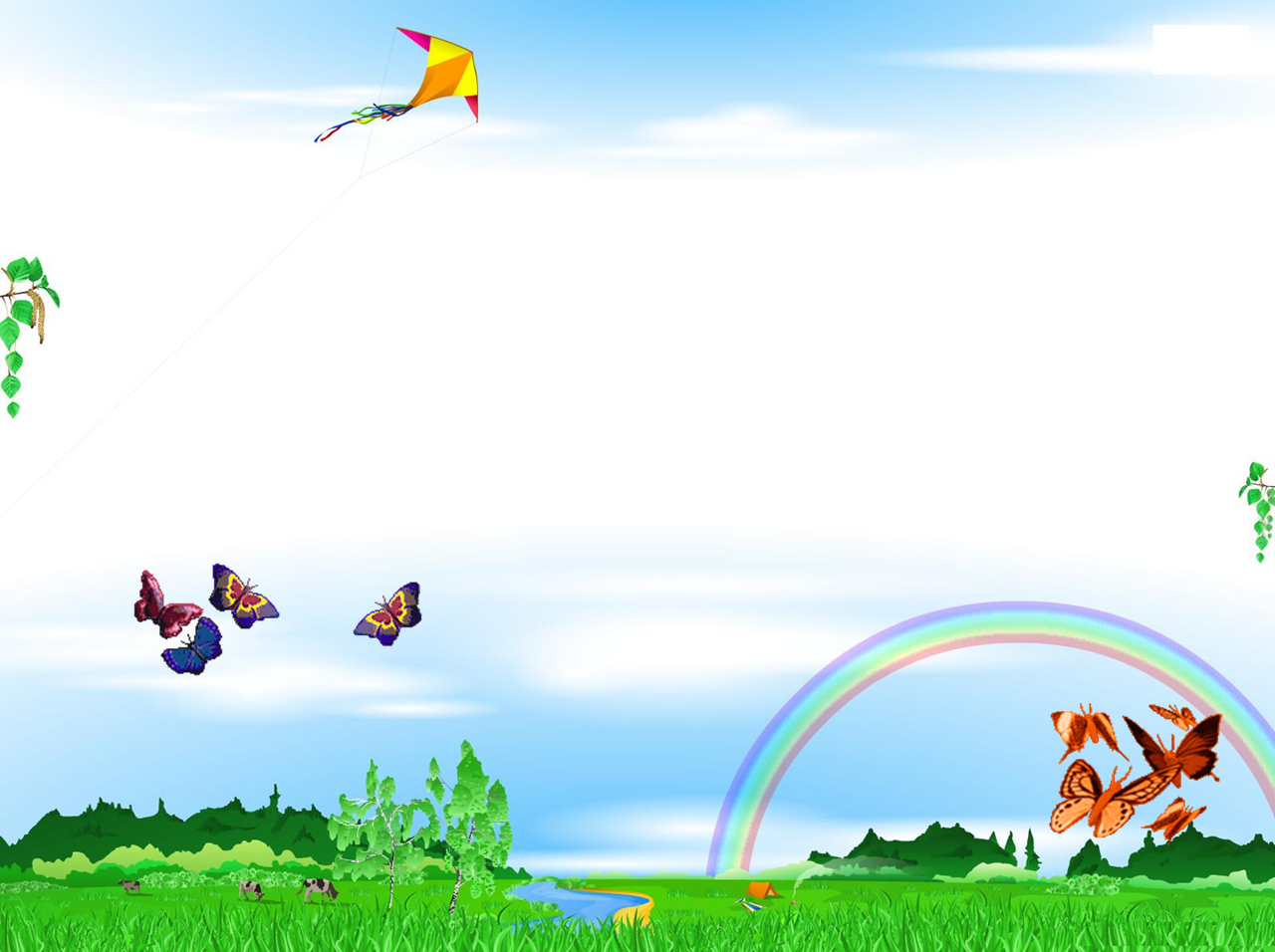 Акция 
 «Бессмертный полк »
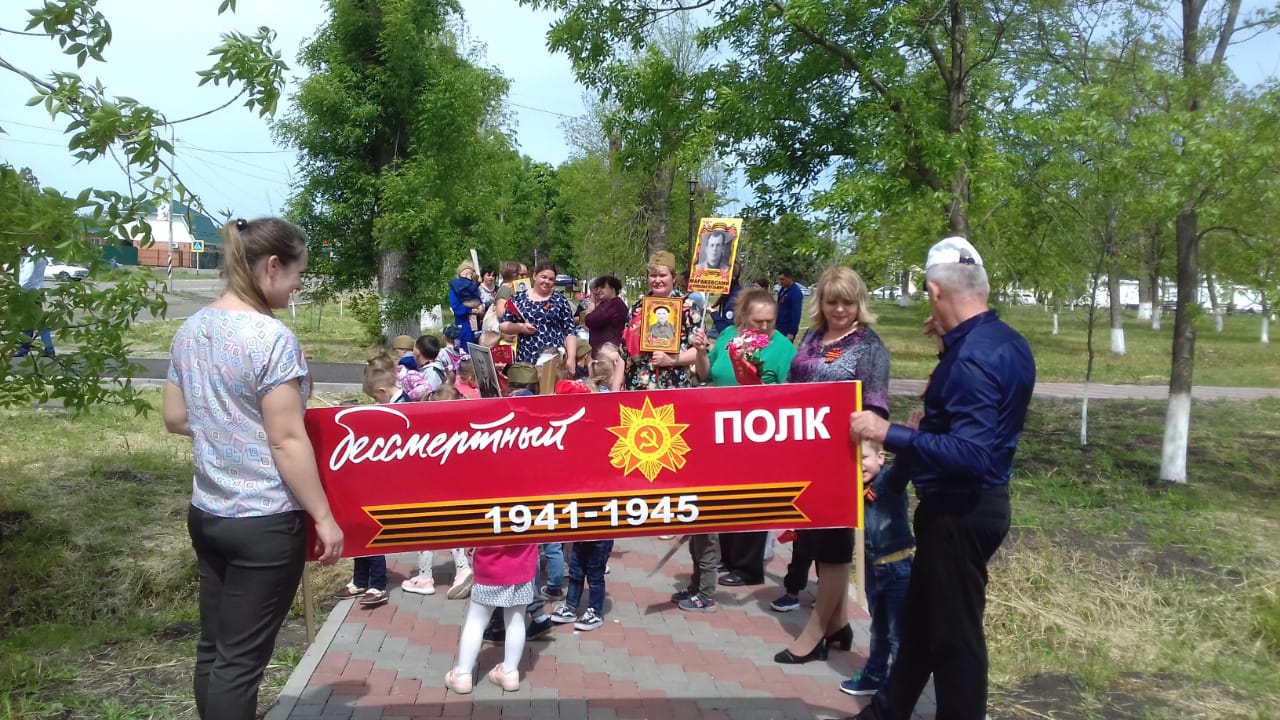 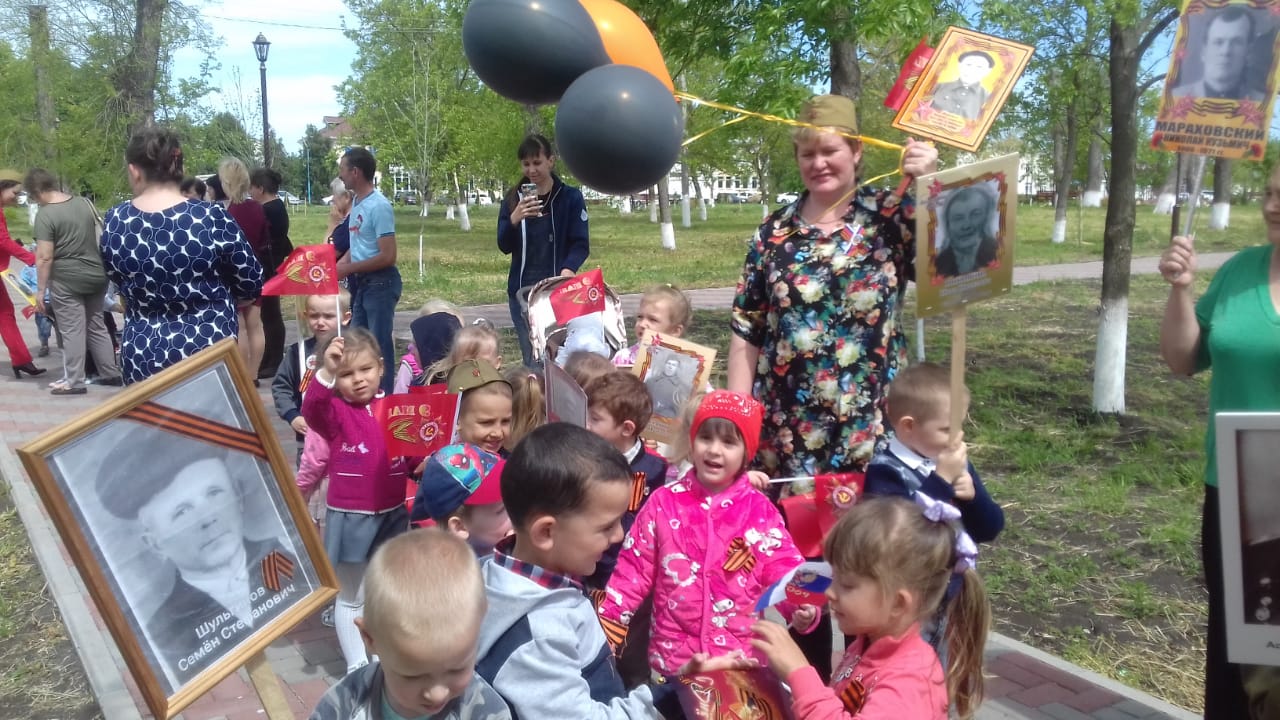 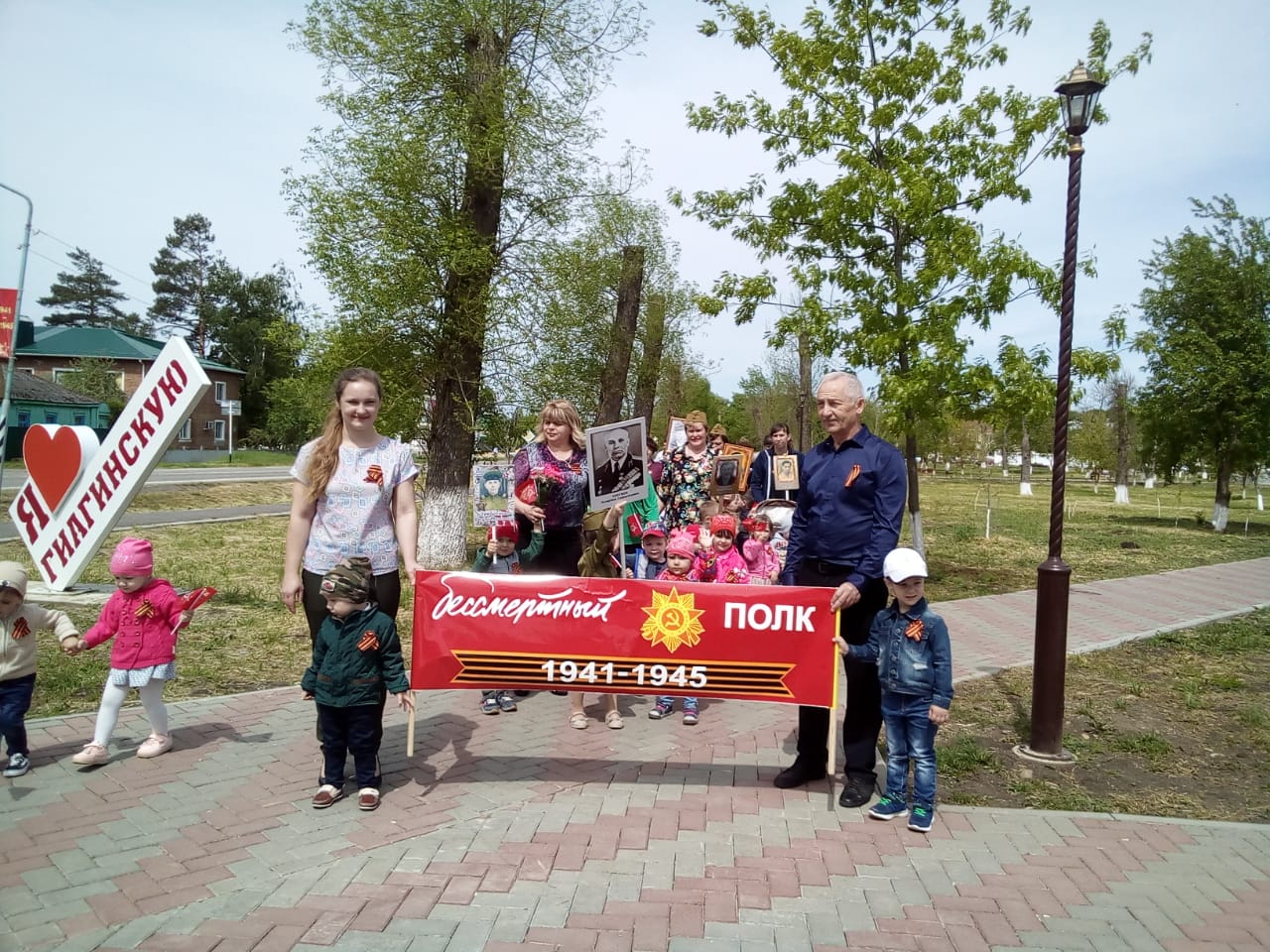 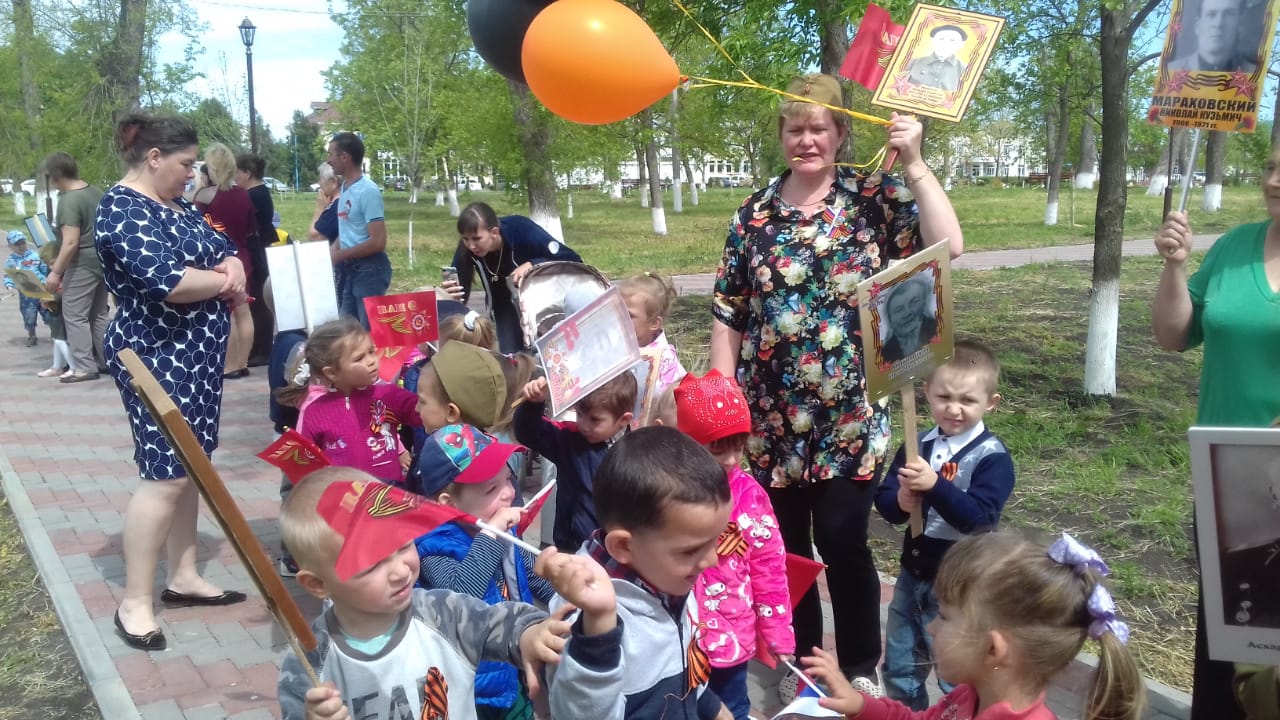 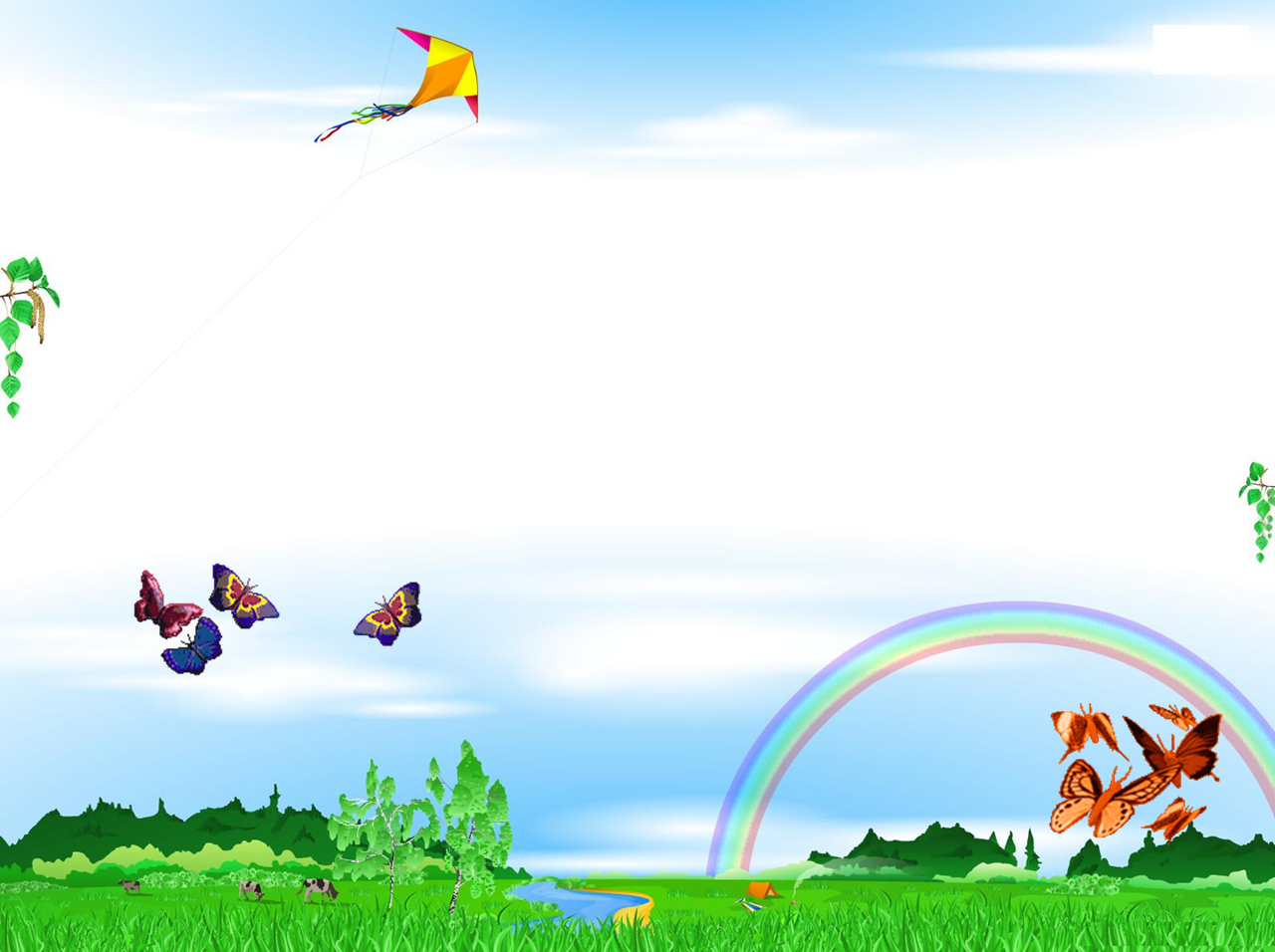 «Солдатская каша»
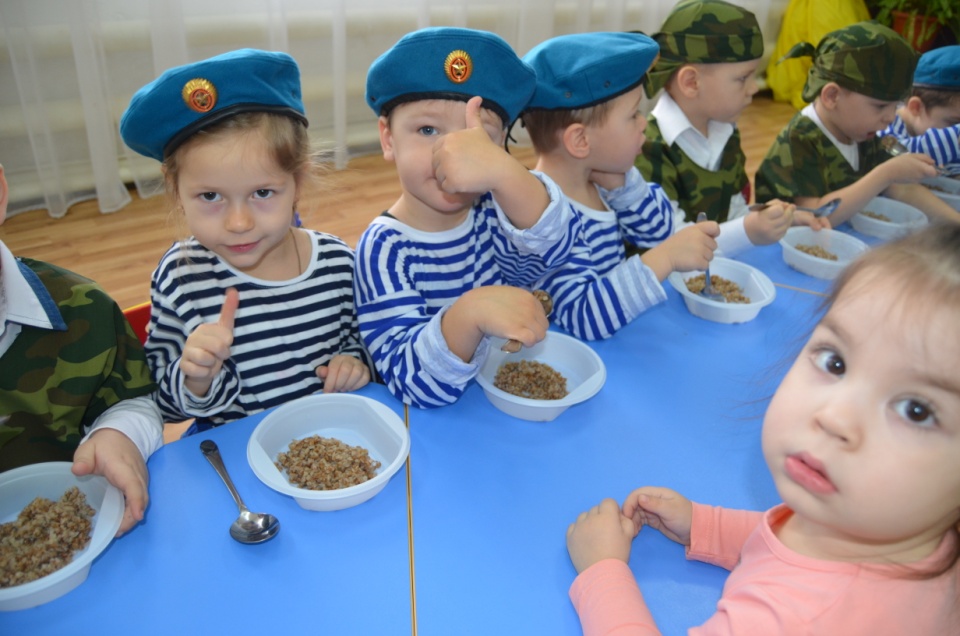 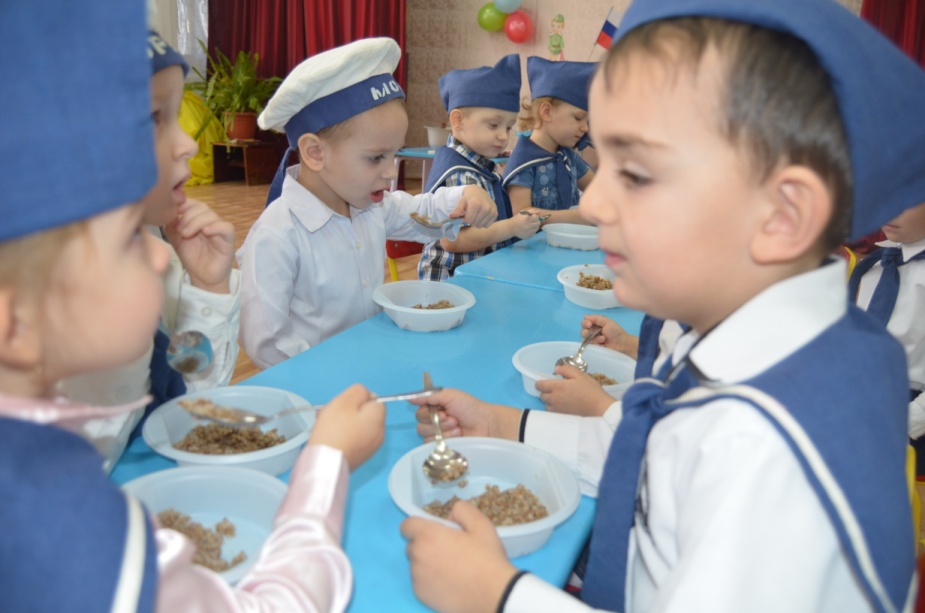 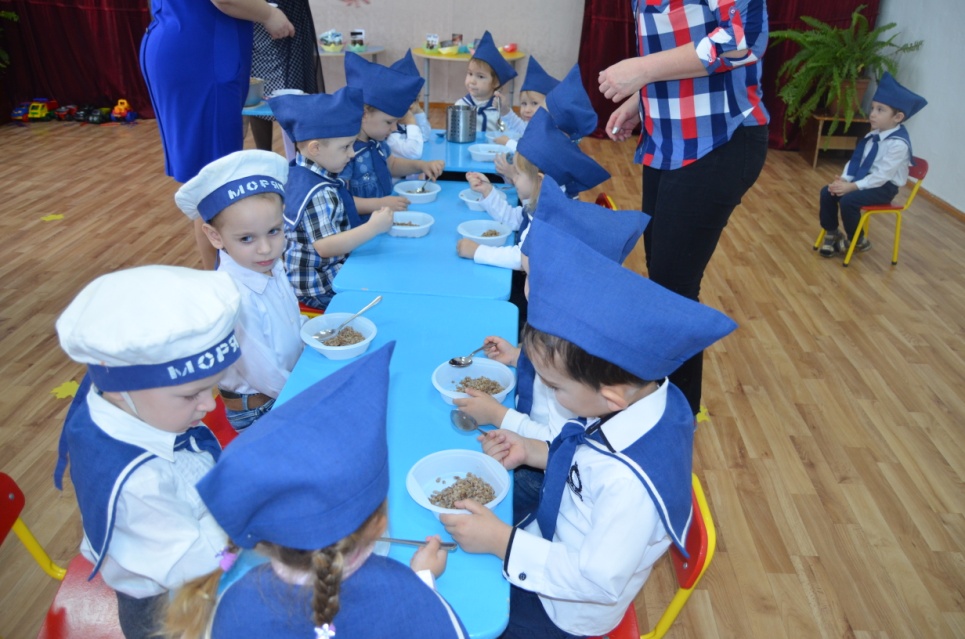 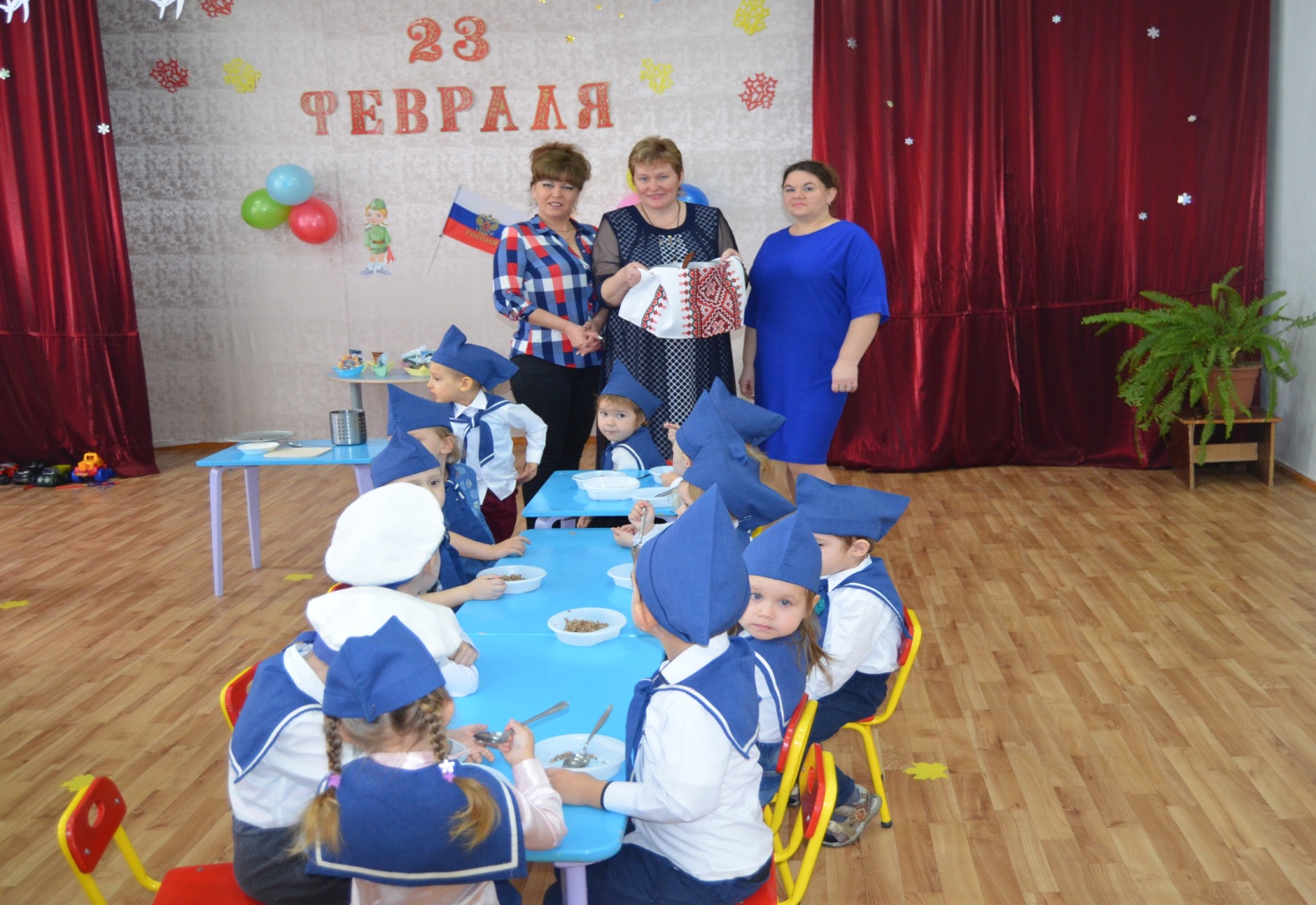 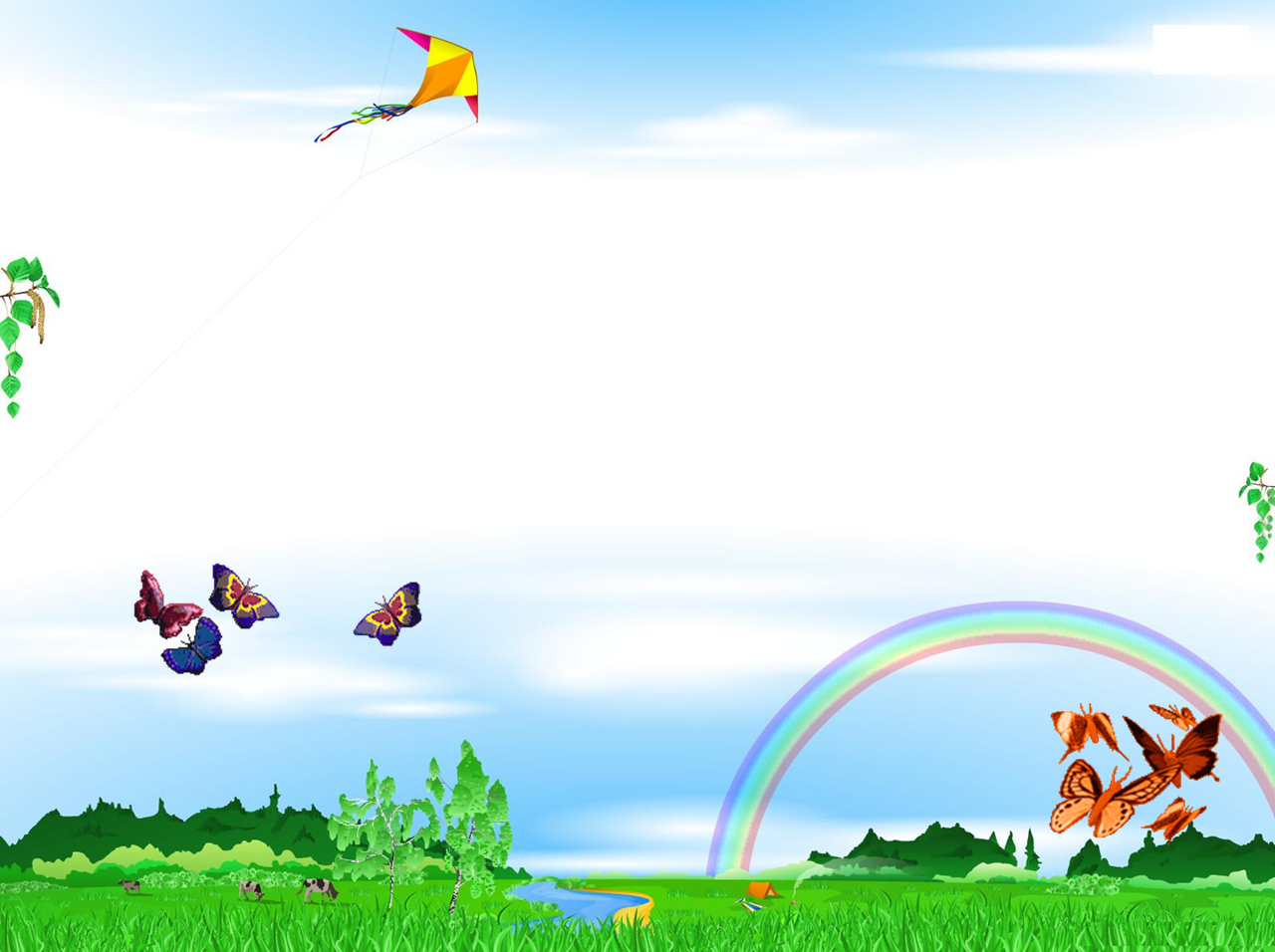 «Блокадный хлеб»
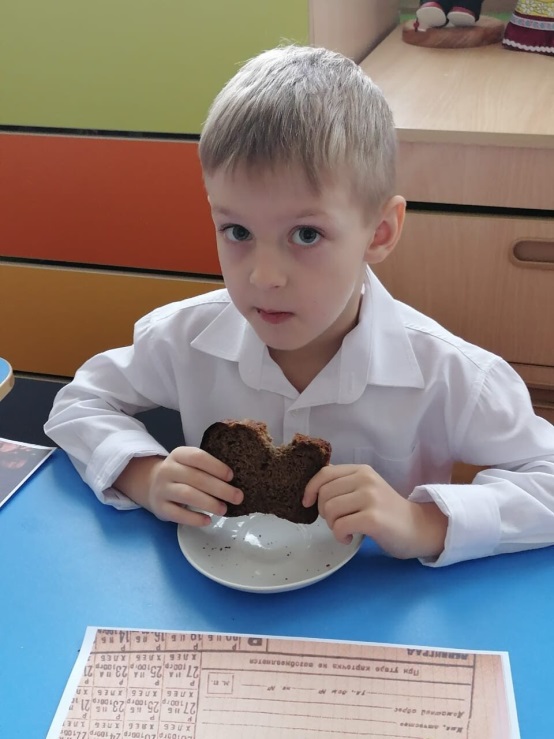 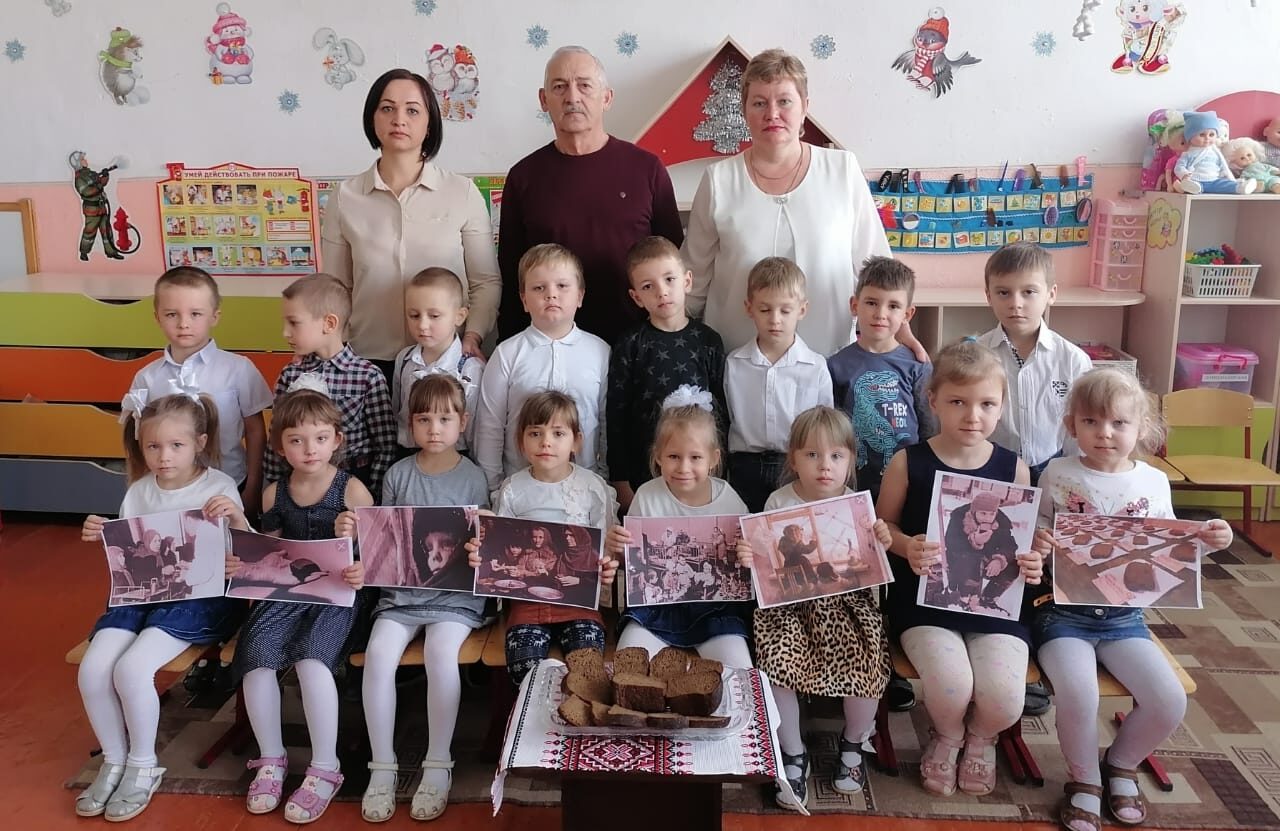 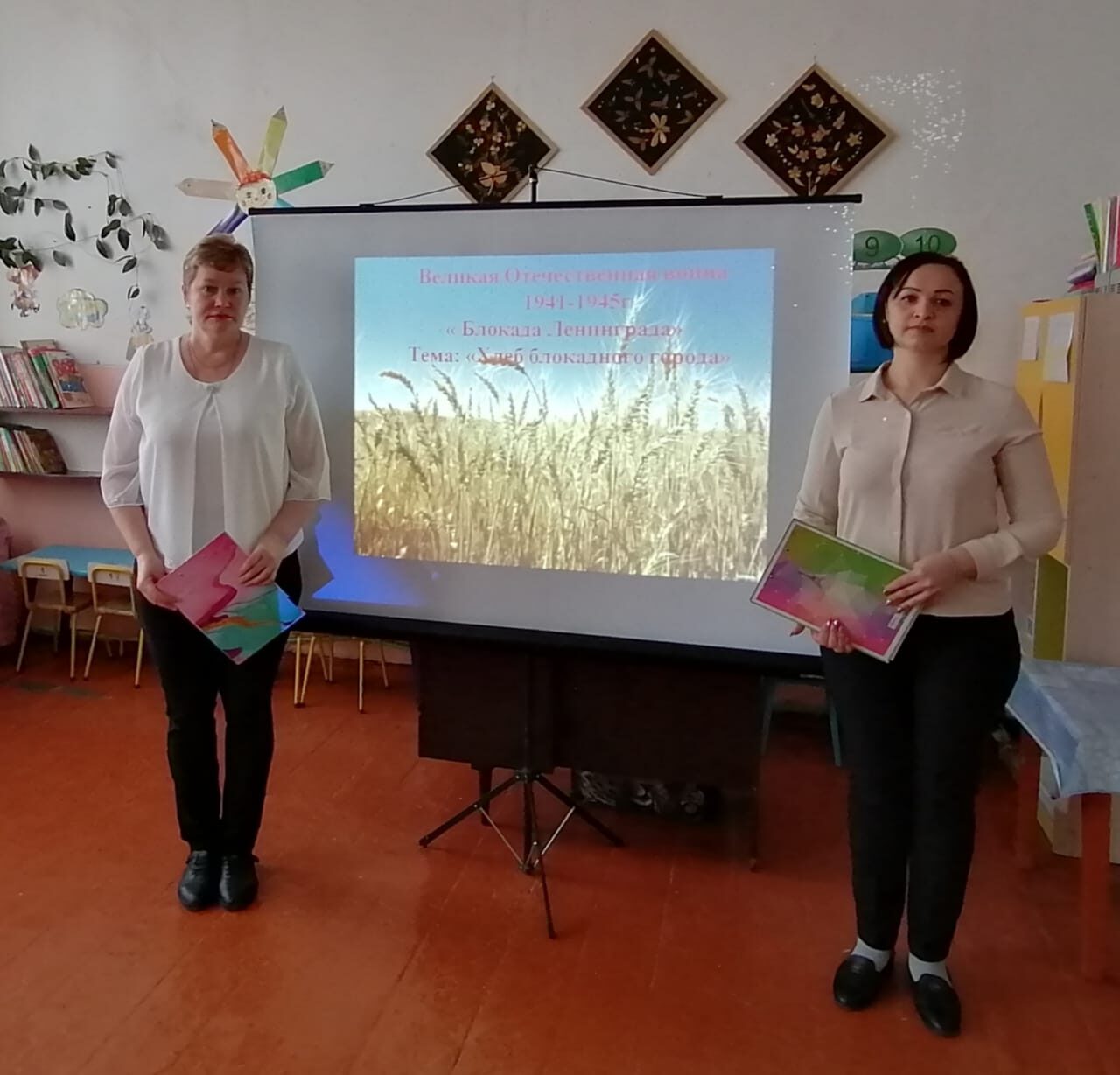 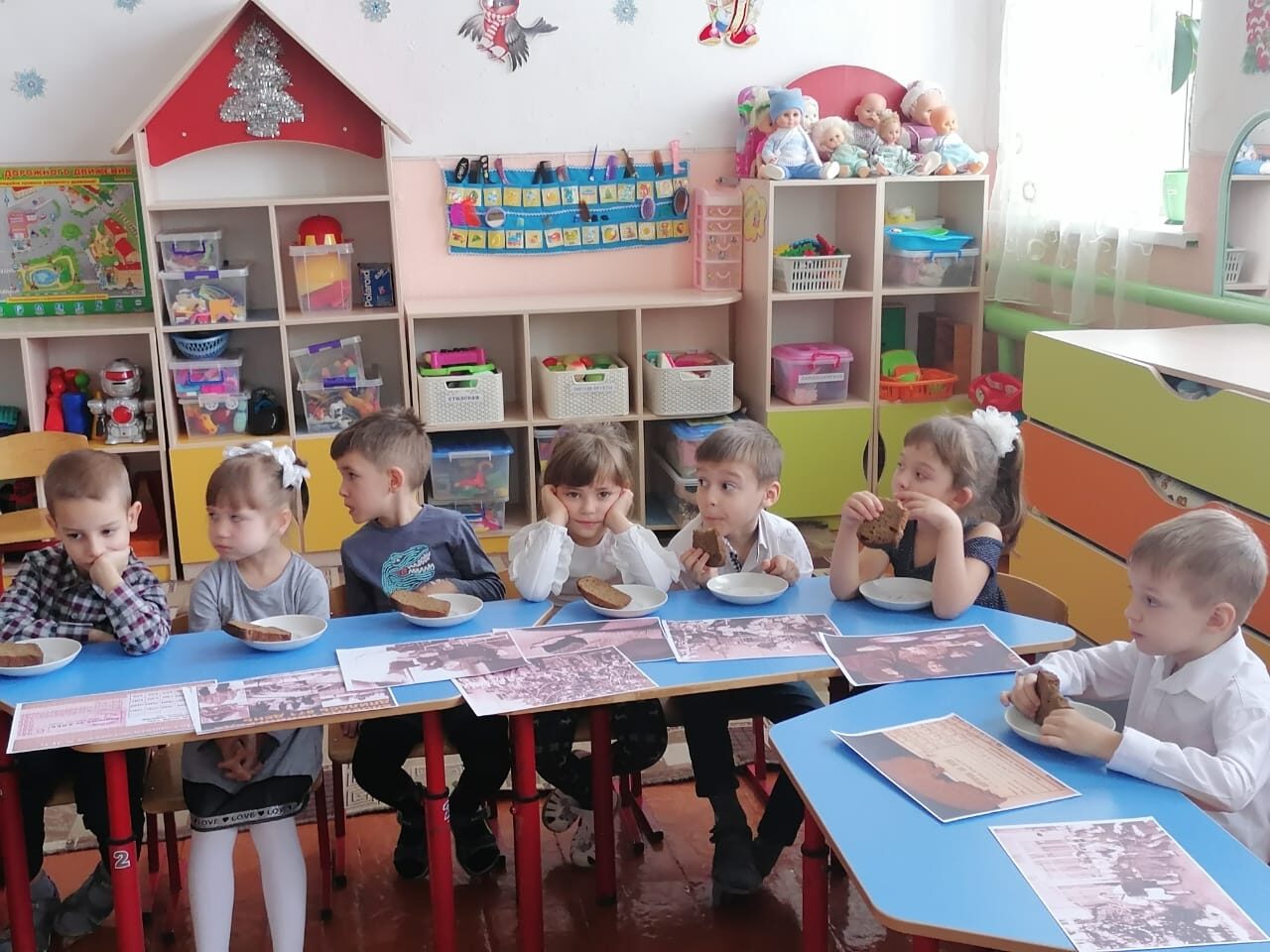 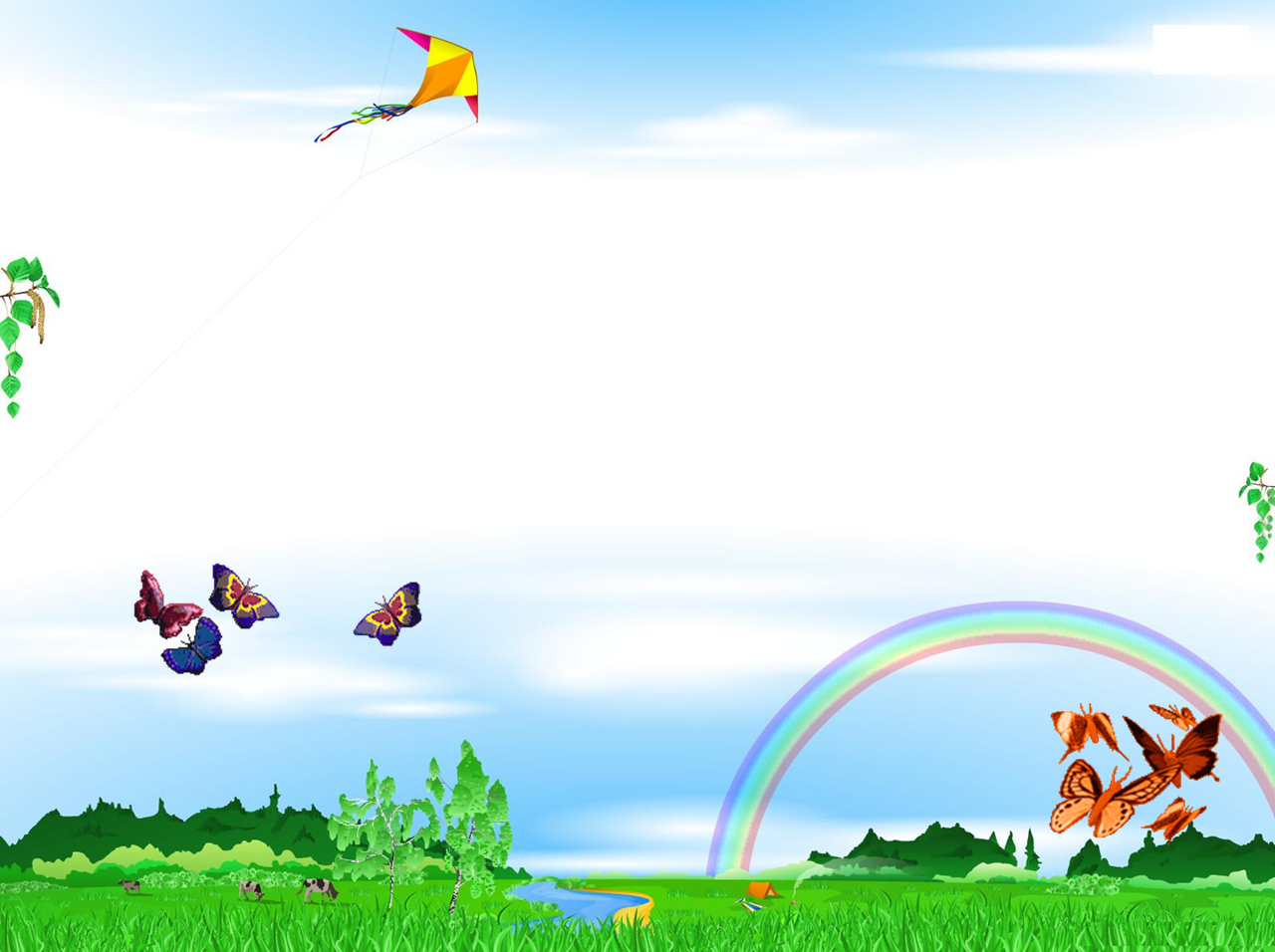 Дистанционно «Рисунок ко Дню Победы»
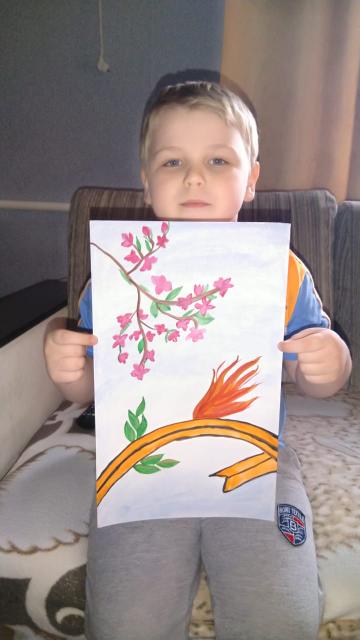 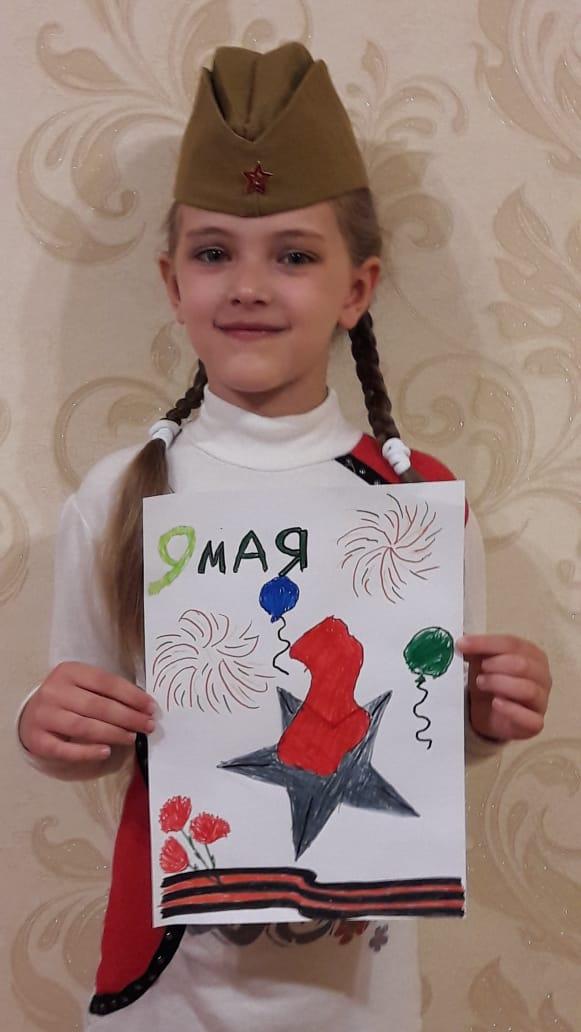 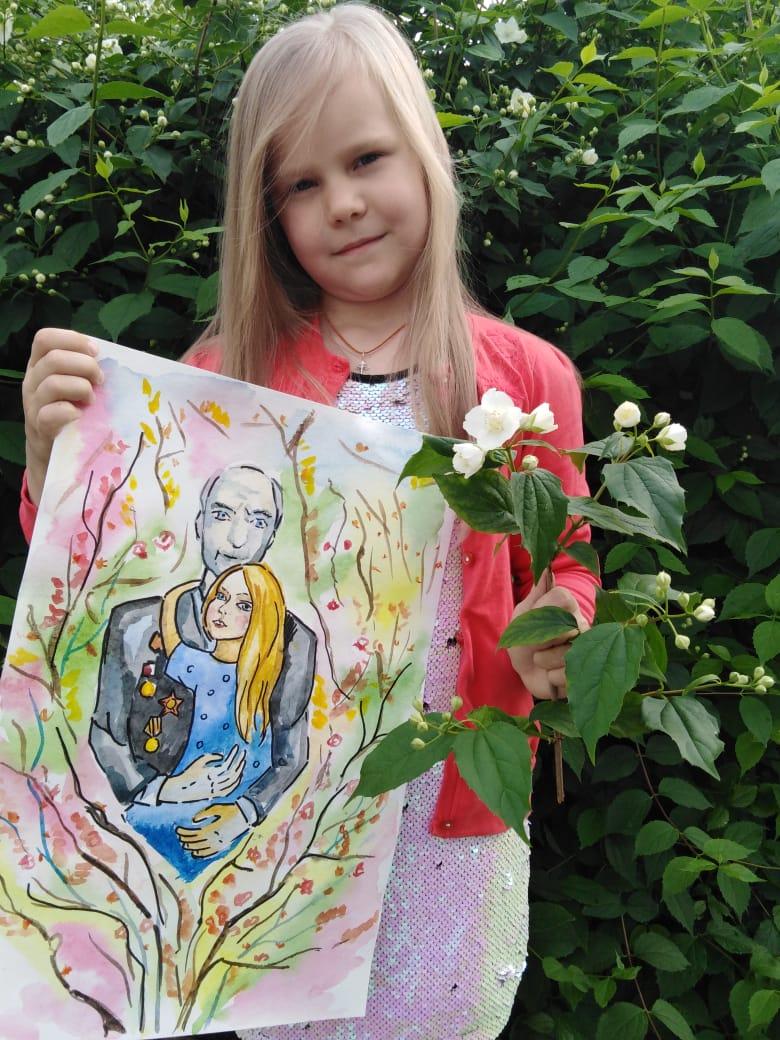 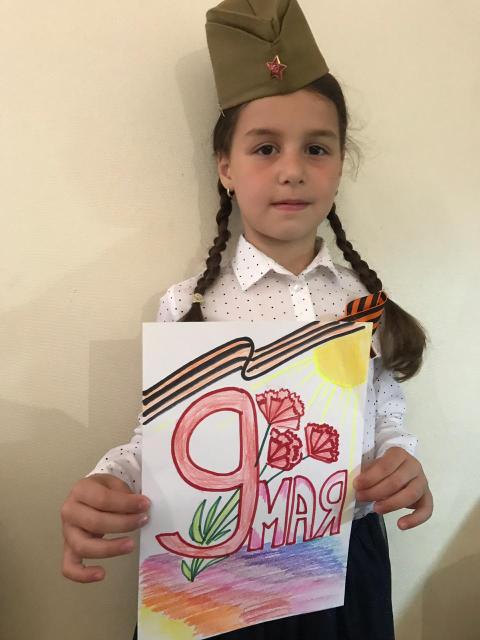 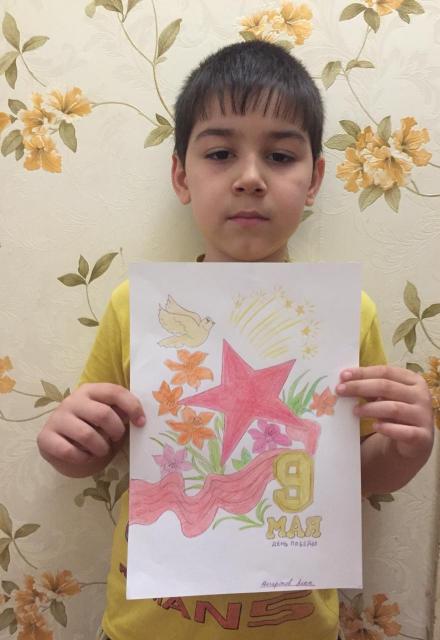 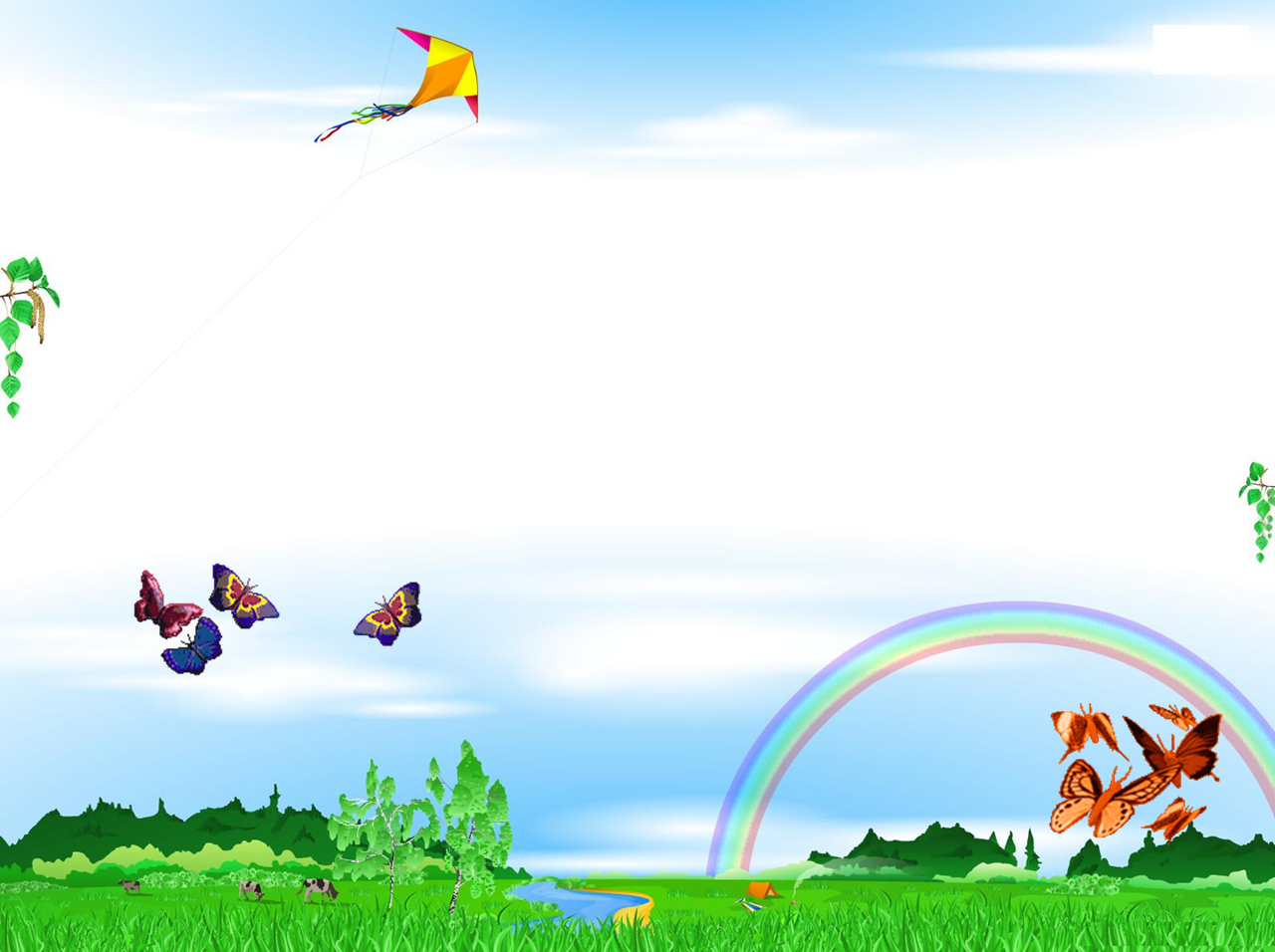 Дистанционно  «Окна победы»
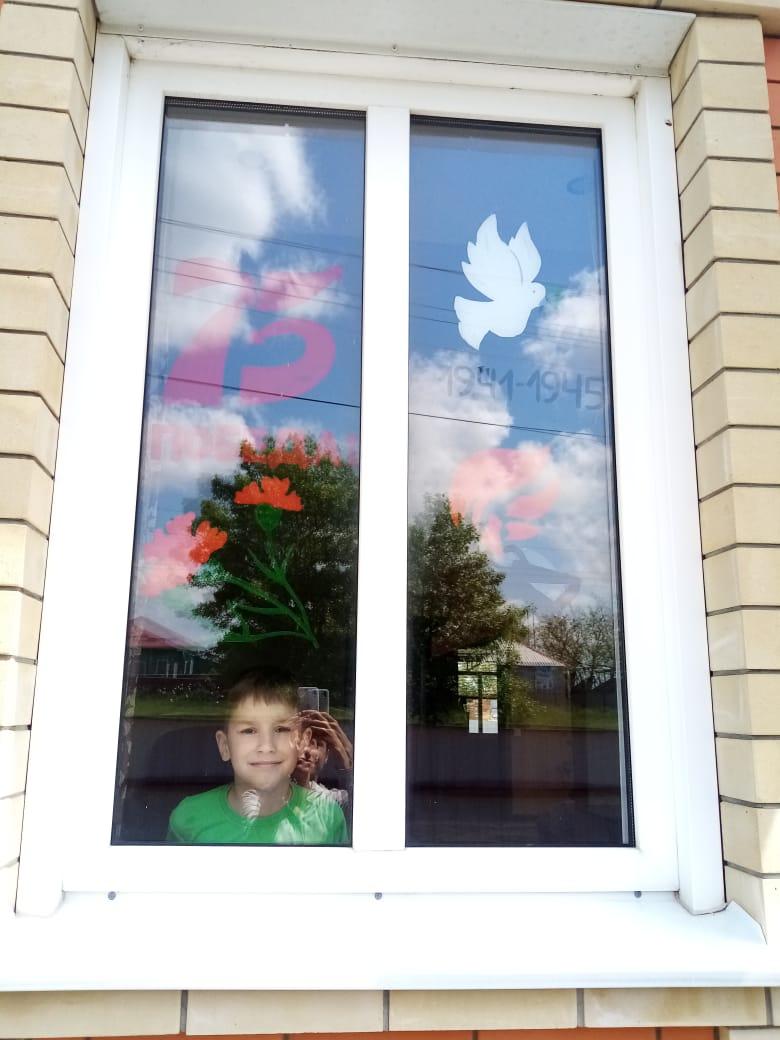 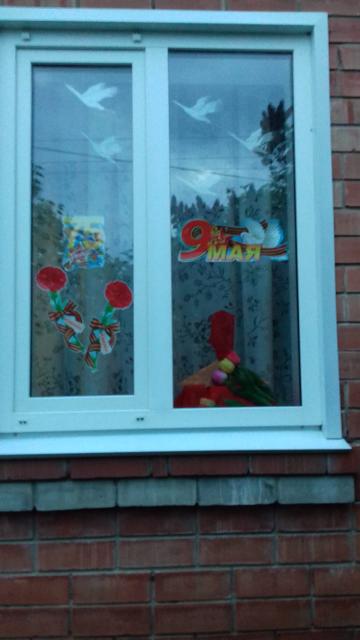 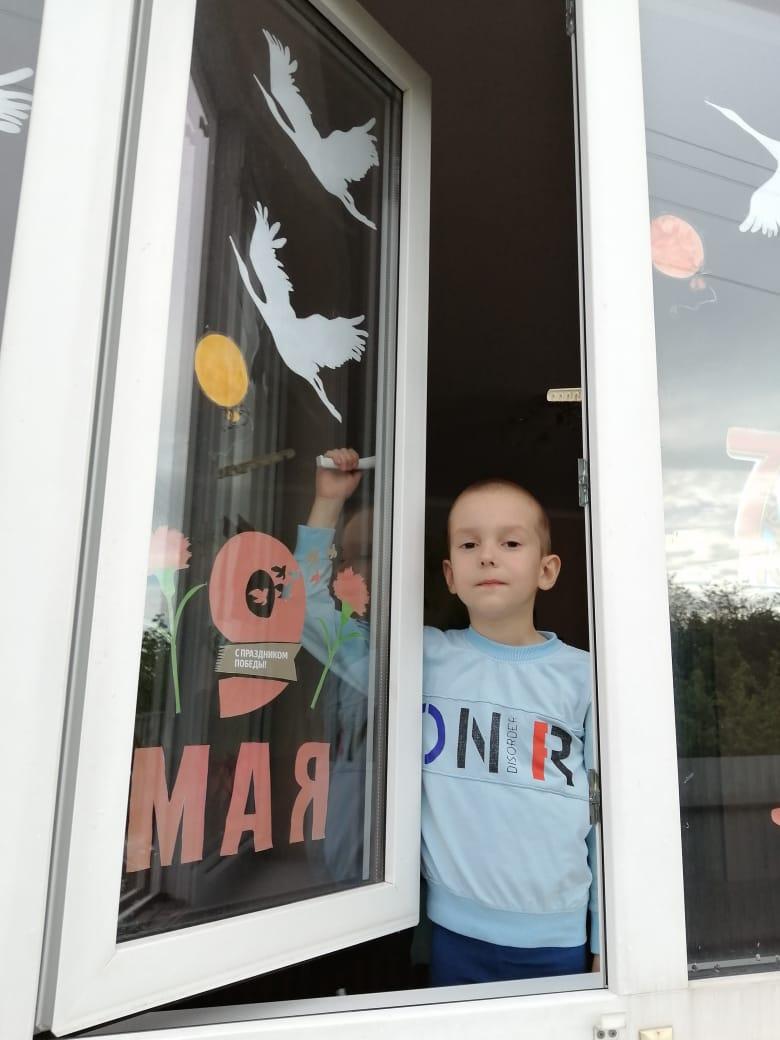 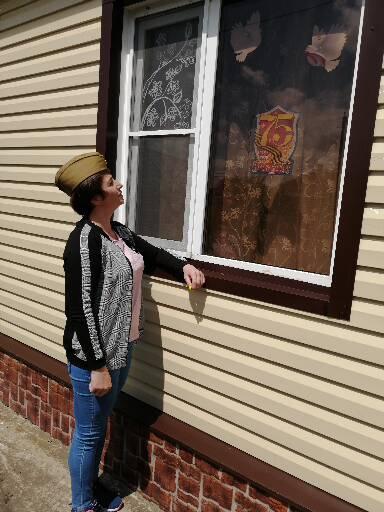 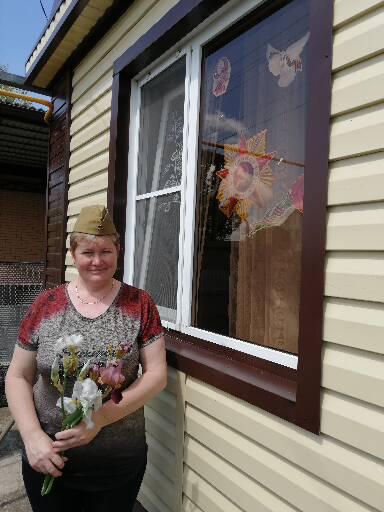 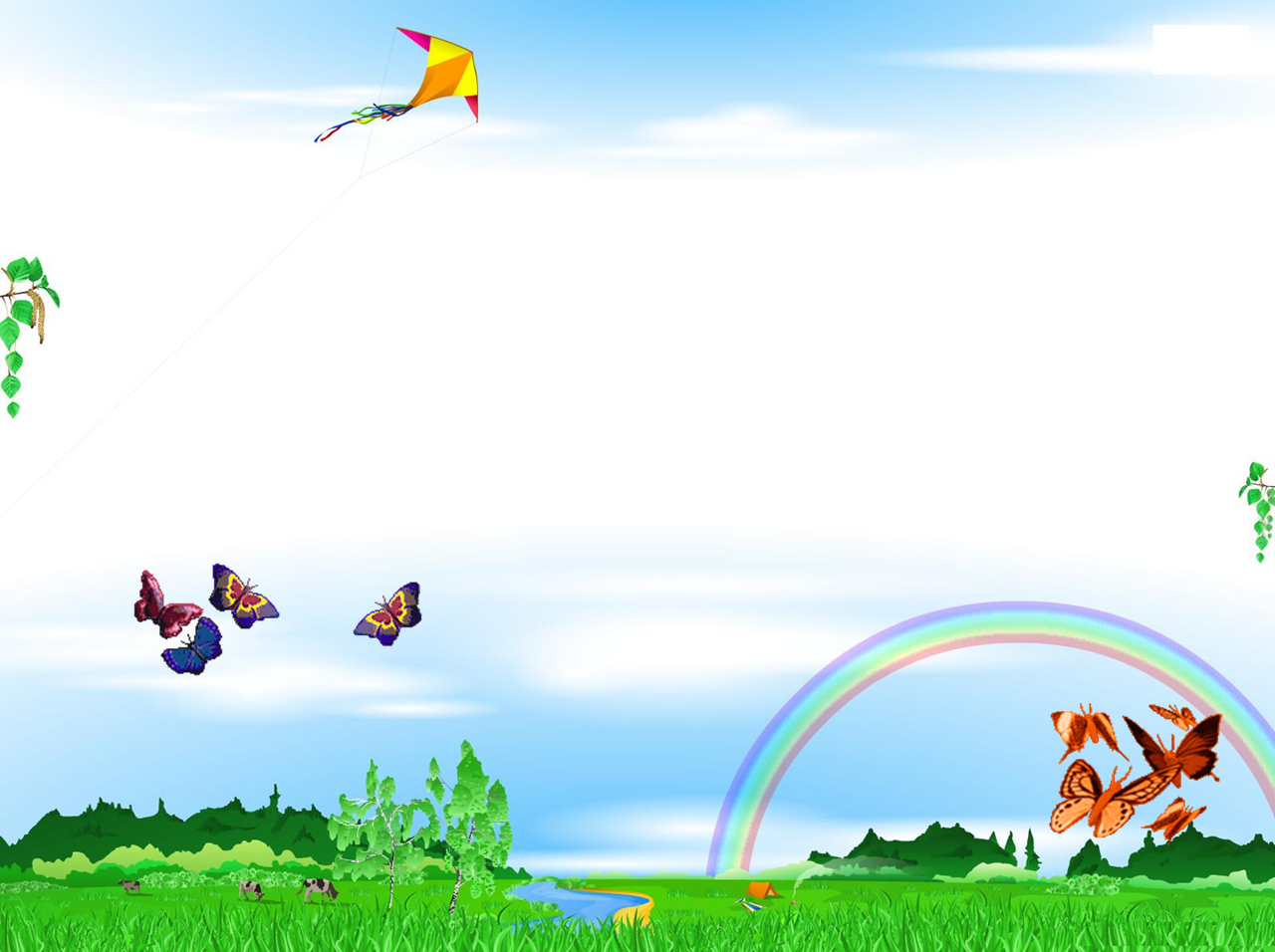 Экскурсия в Храм «Михаила Архангела»
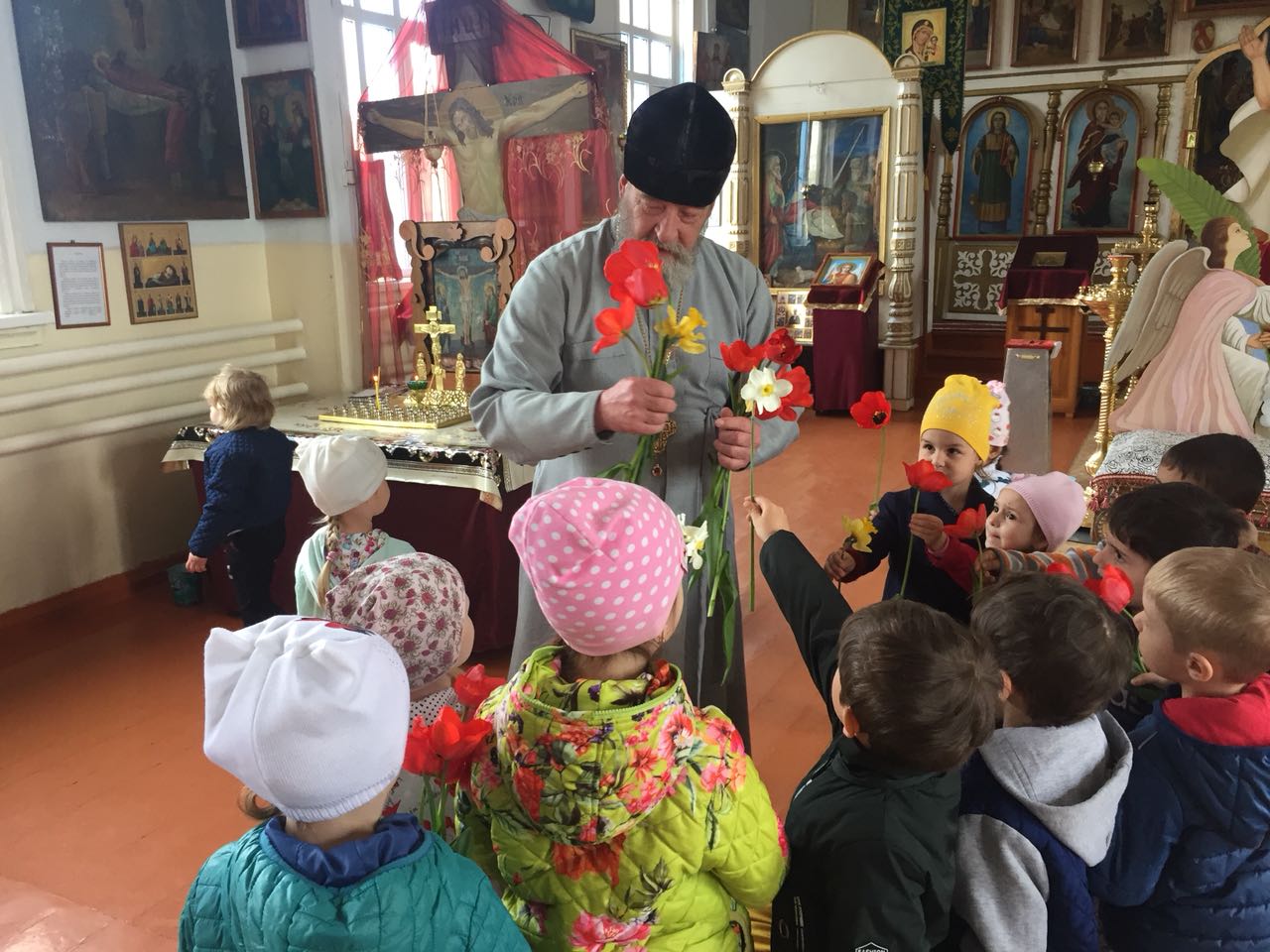 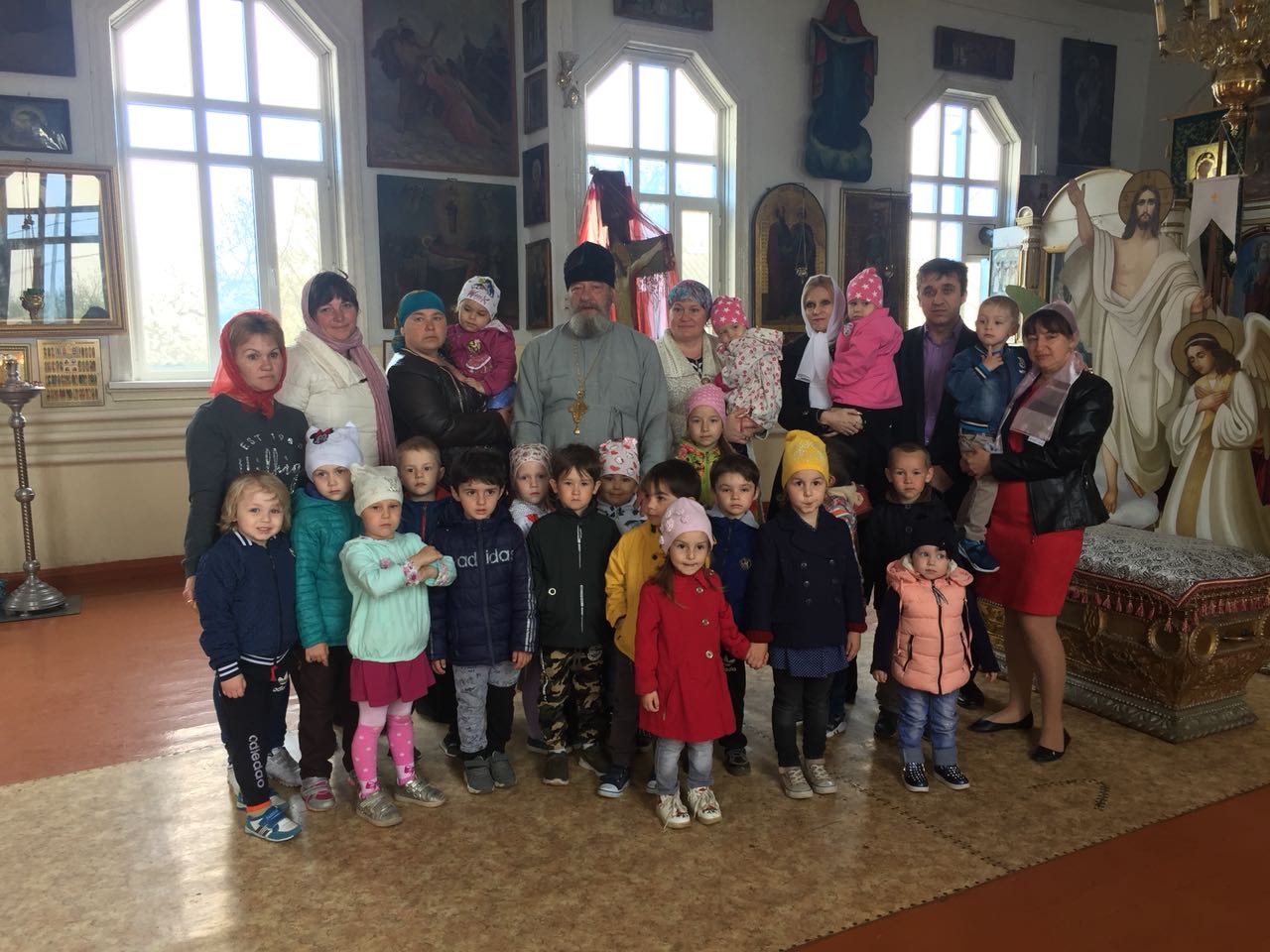 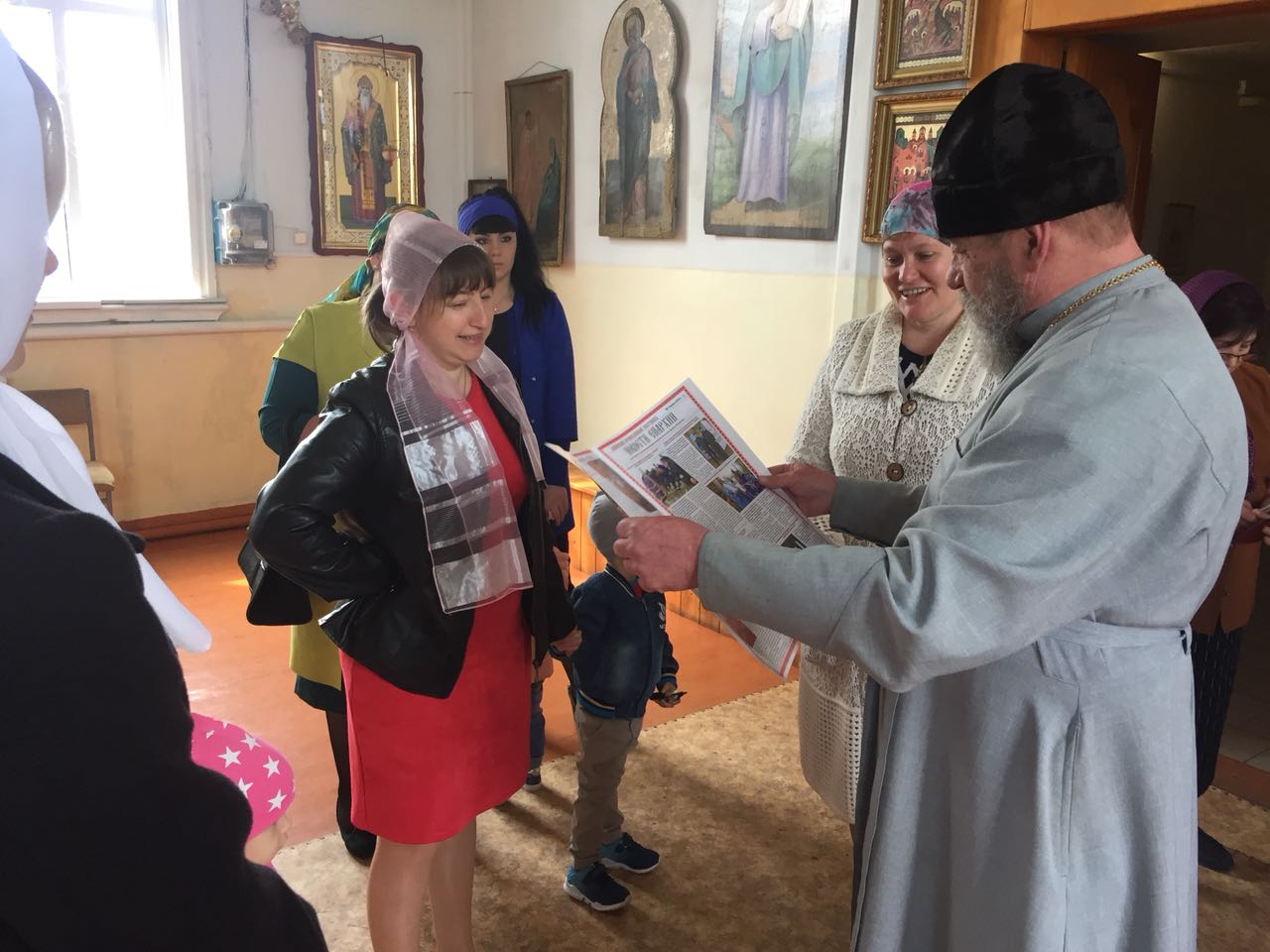 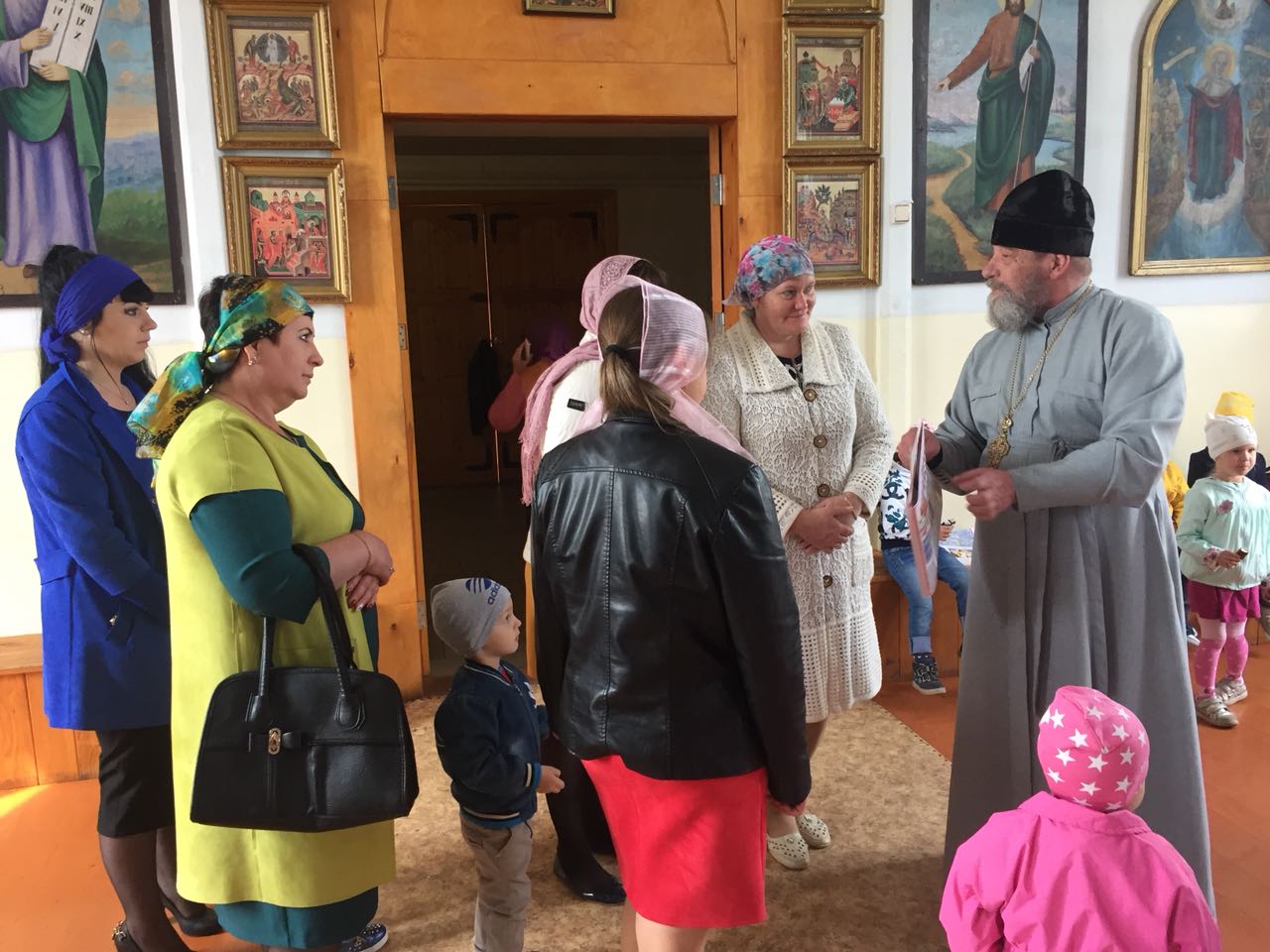 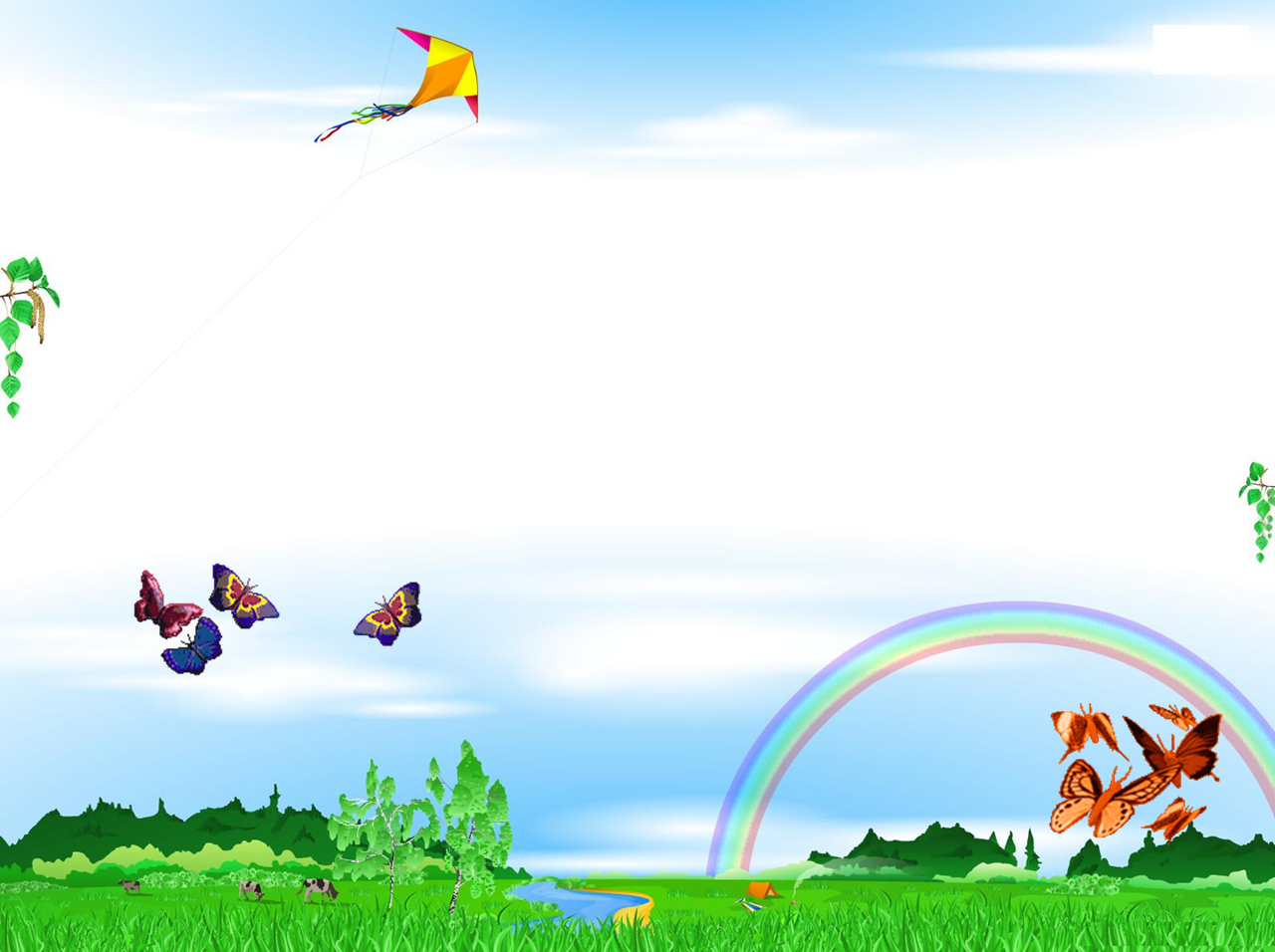 Выставка  детских работ на «Троицу»
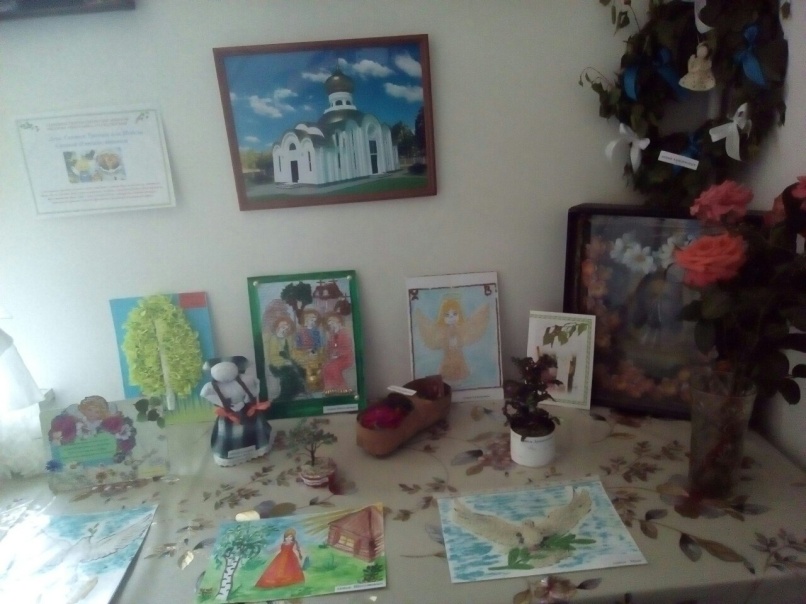 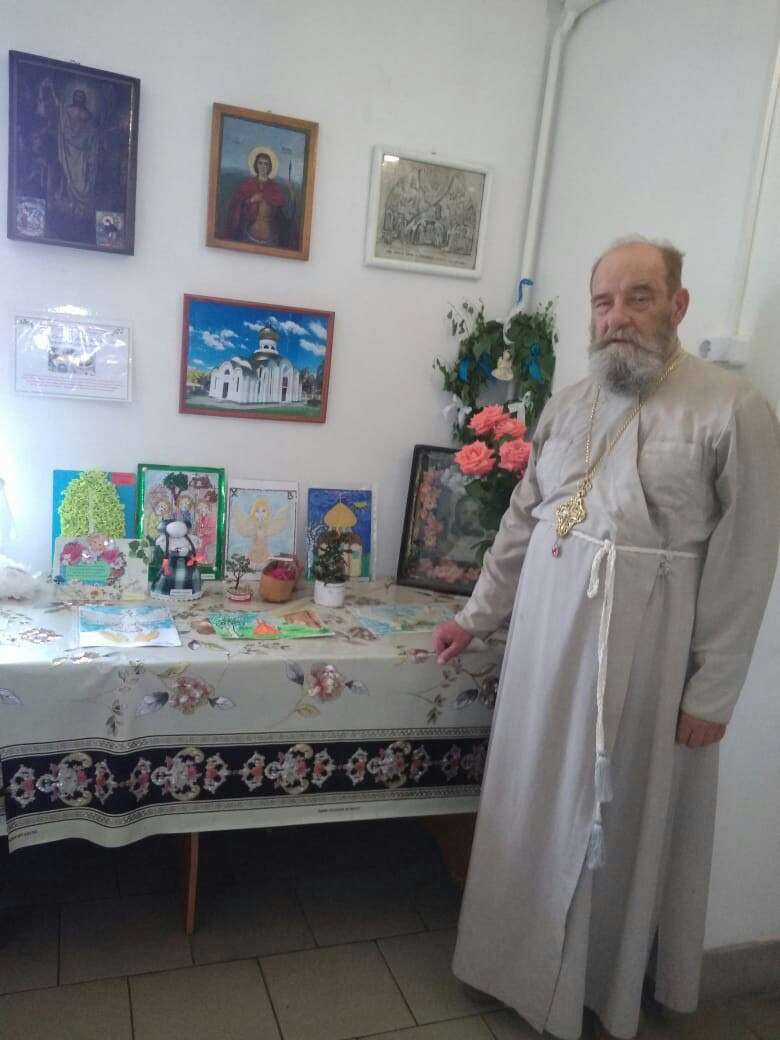 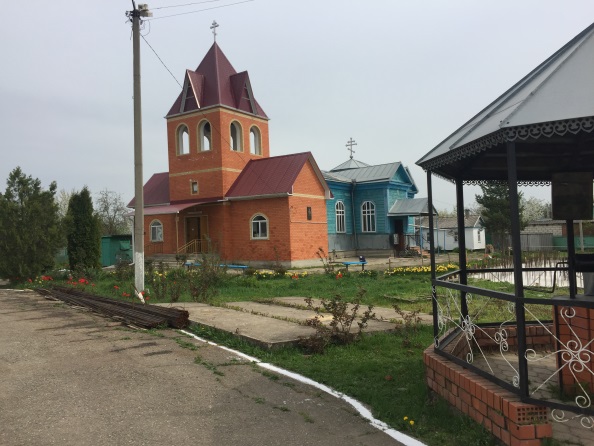 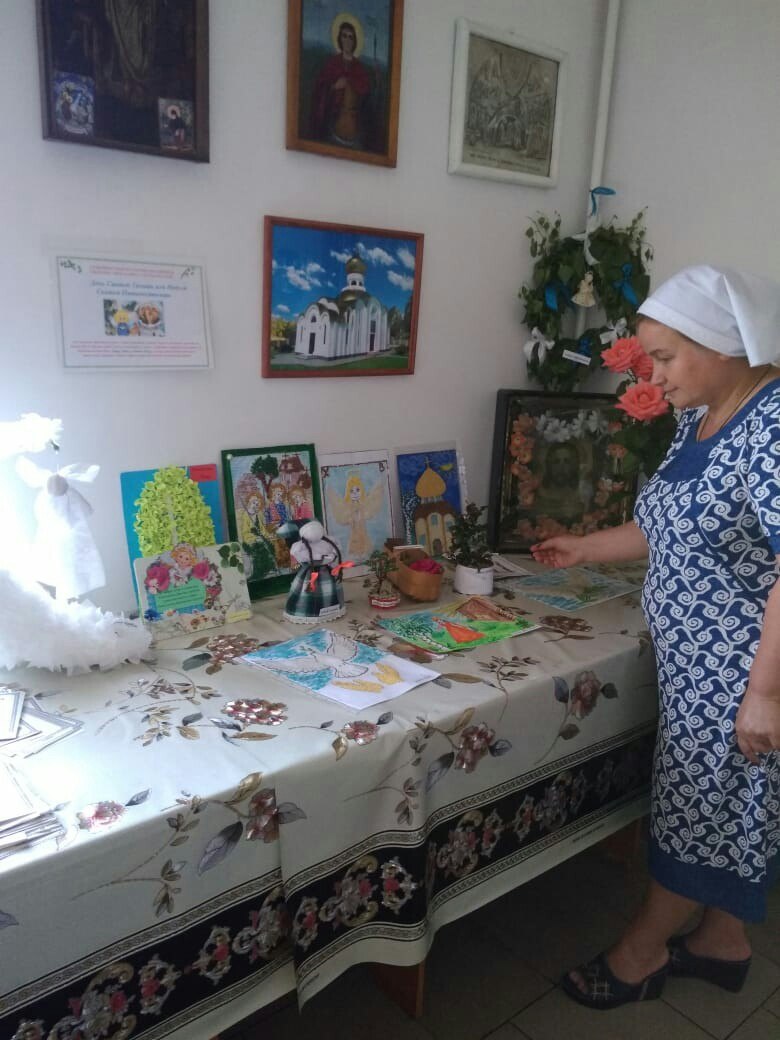 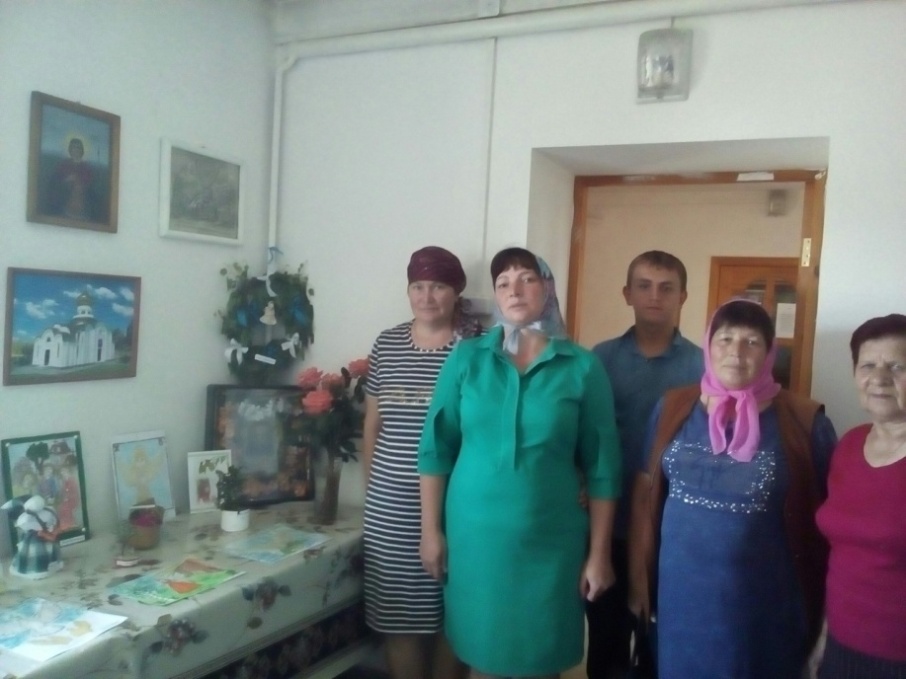 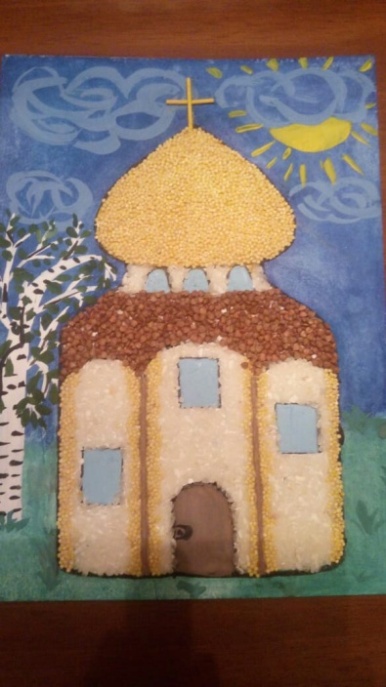 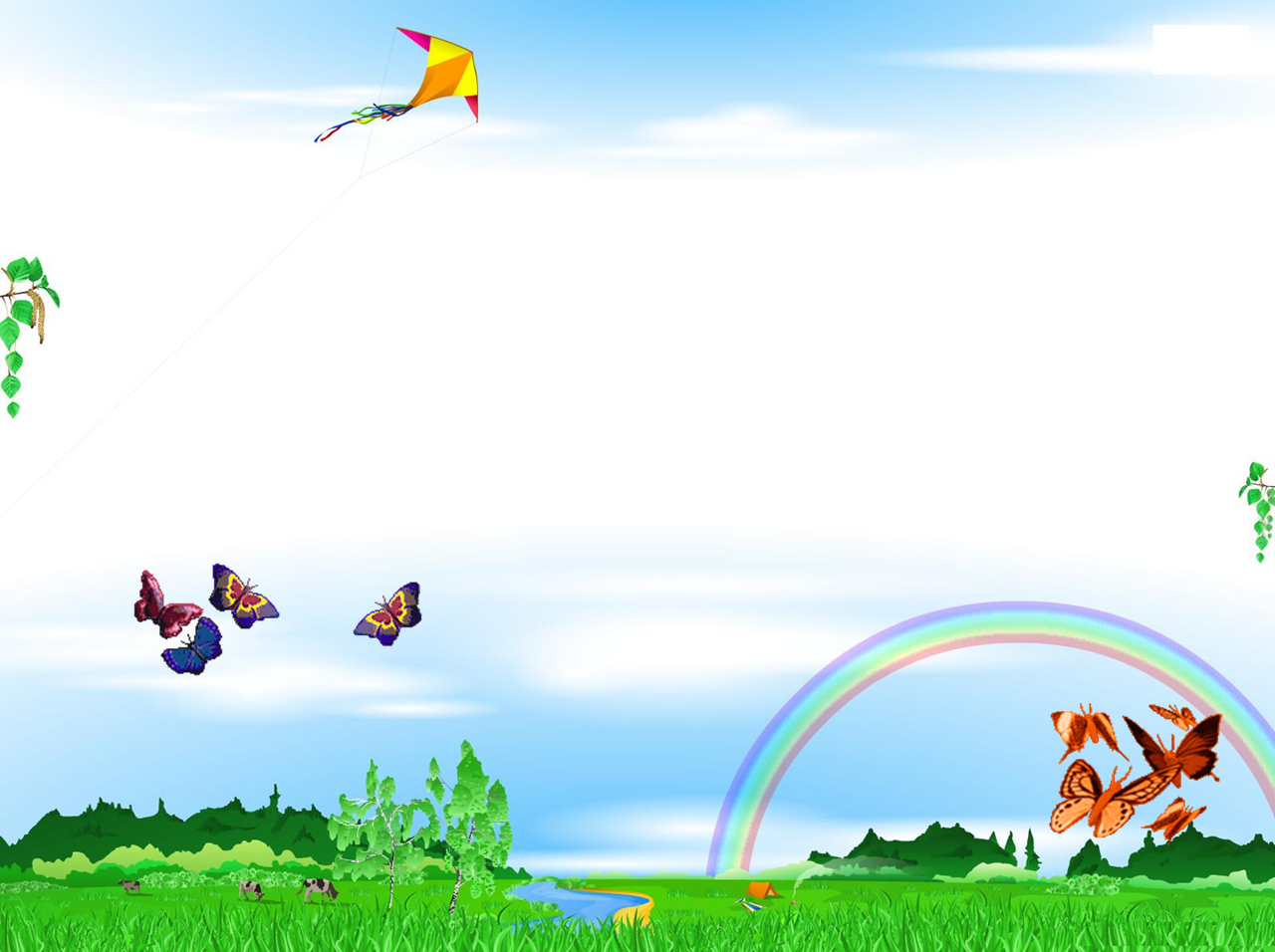 Выставка – ярмарка на светлую Пасху
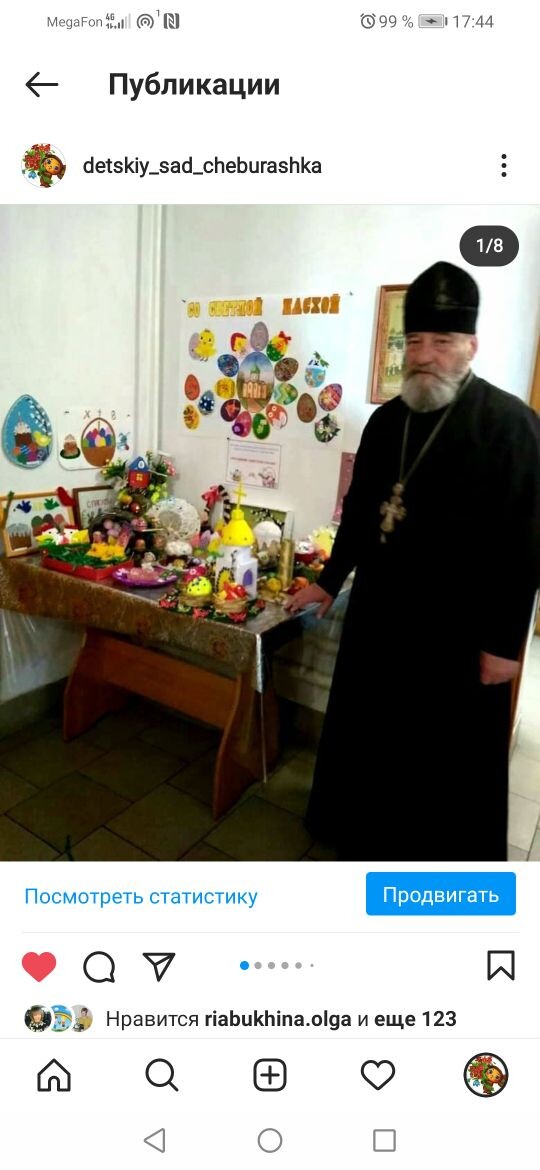 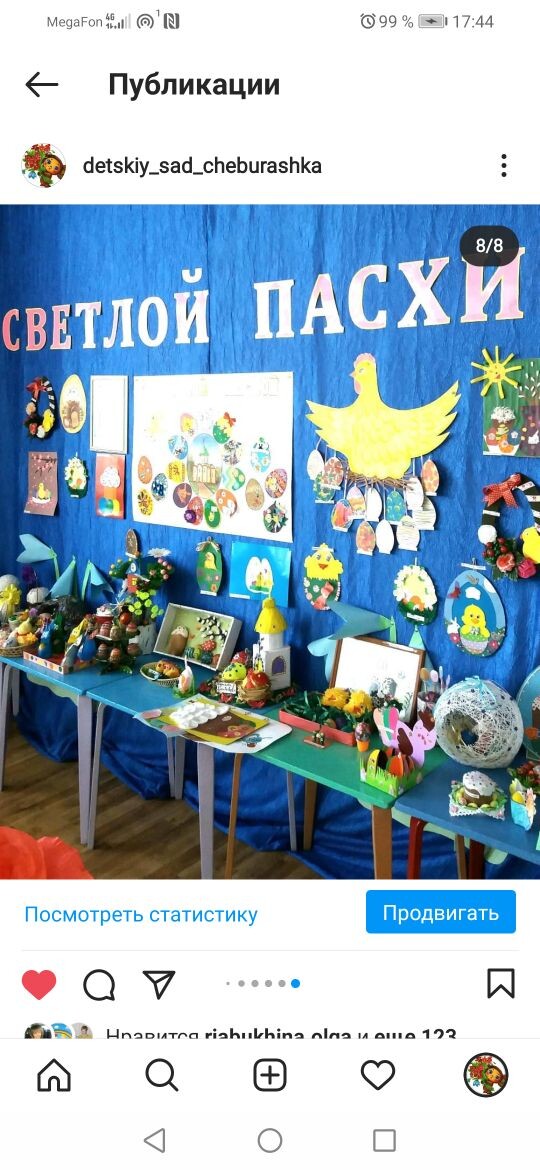 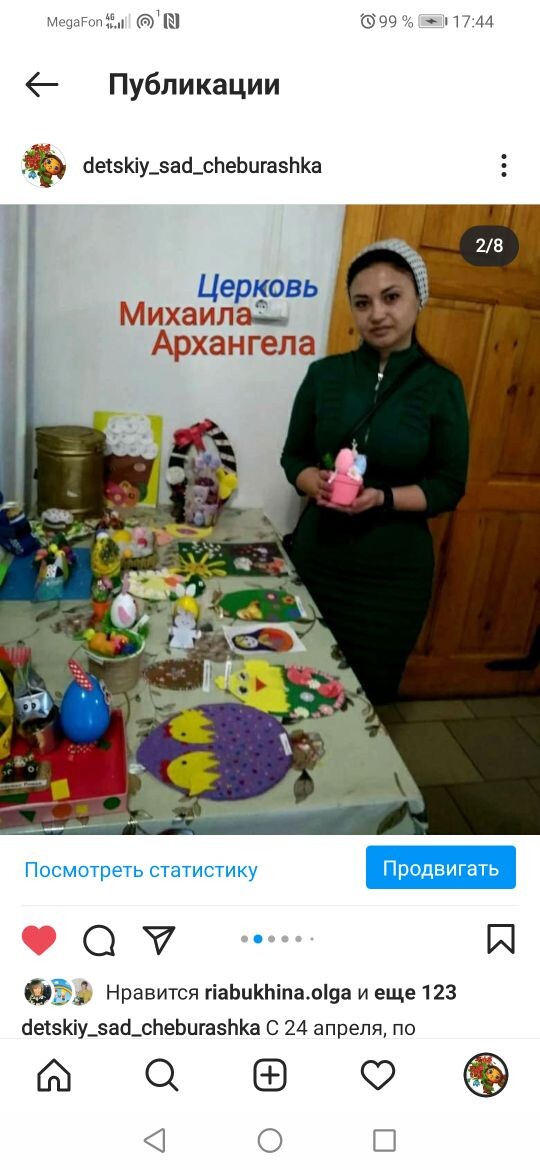 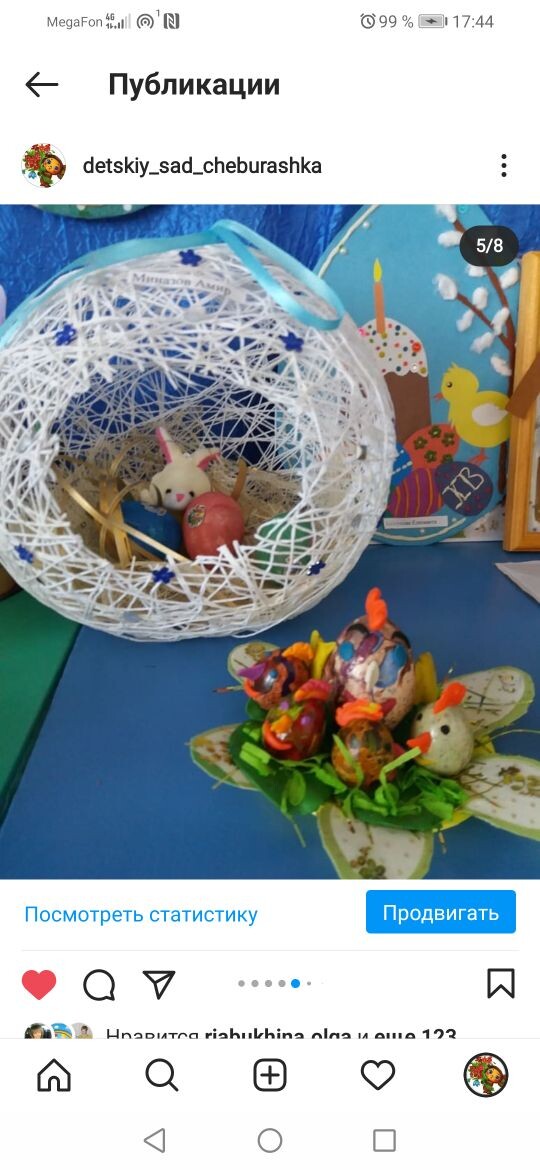 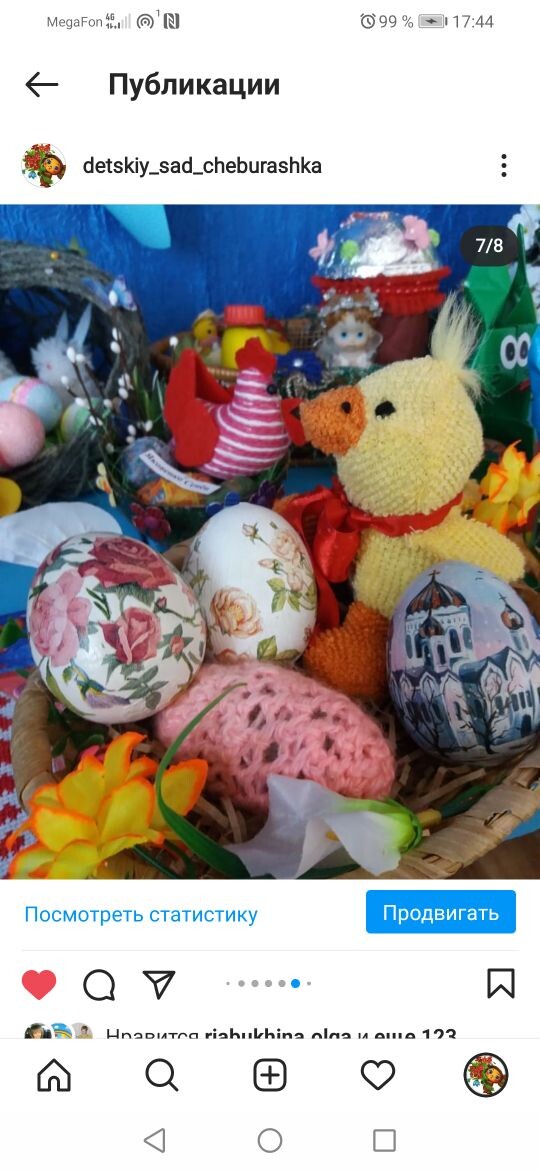 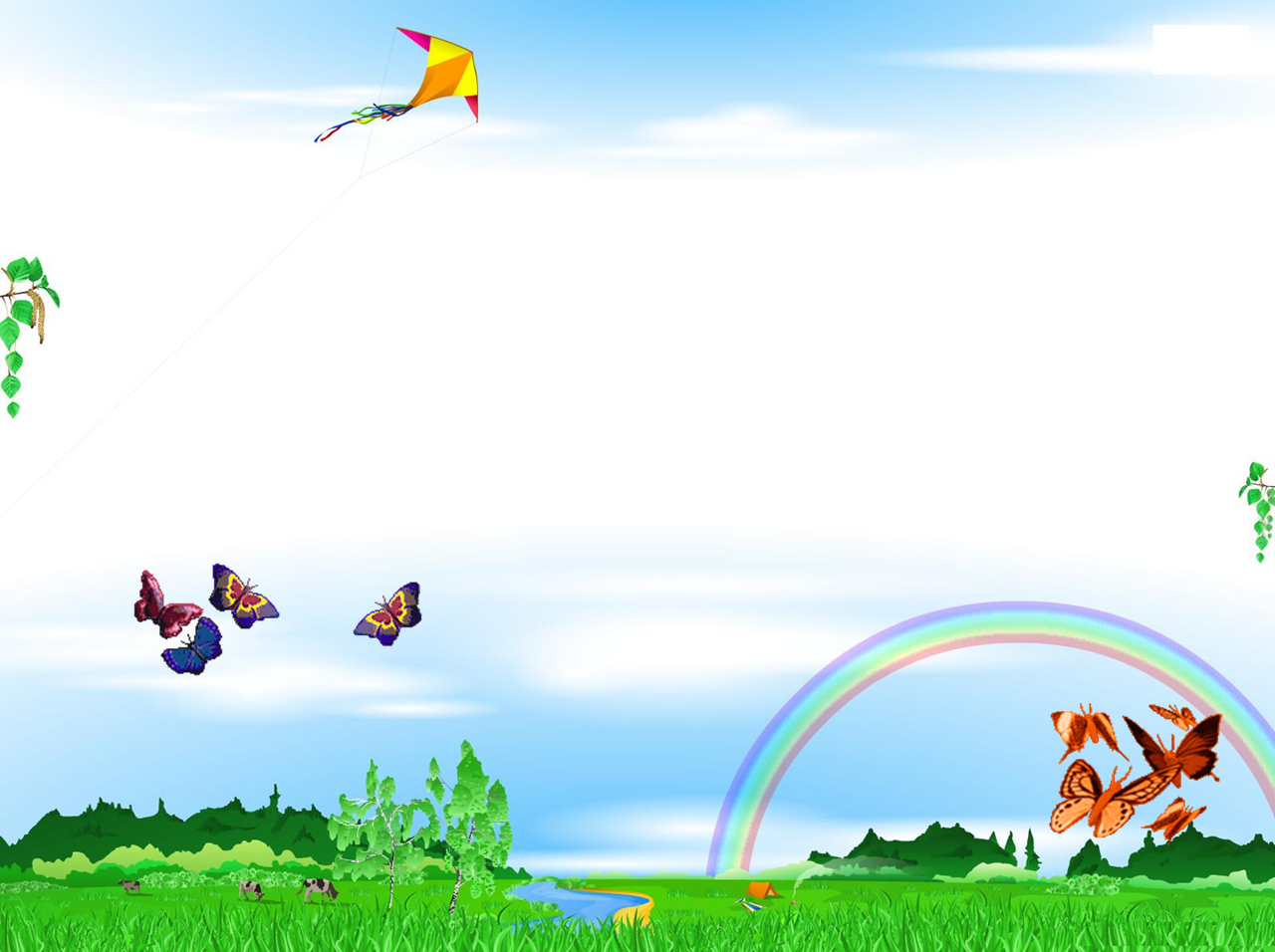 Праздник «Масленица»
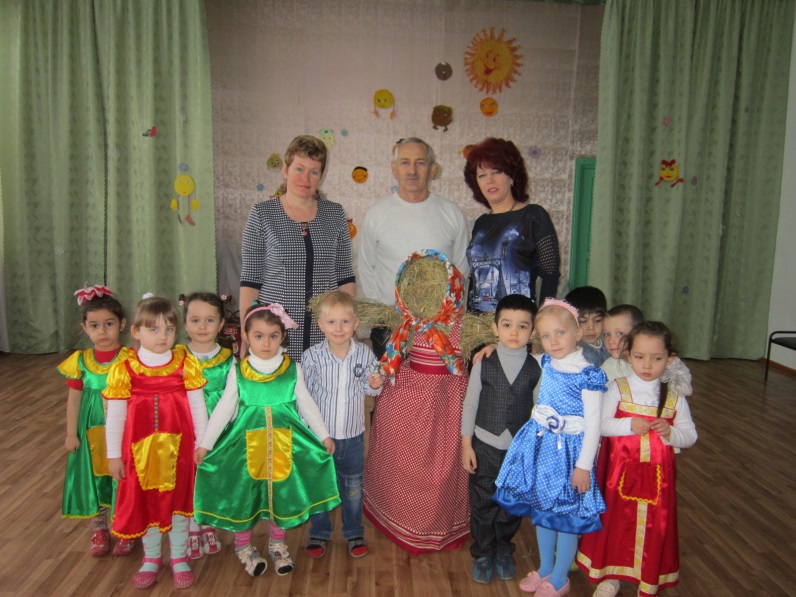 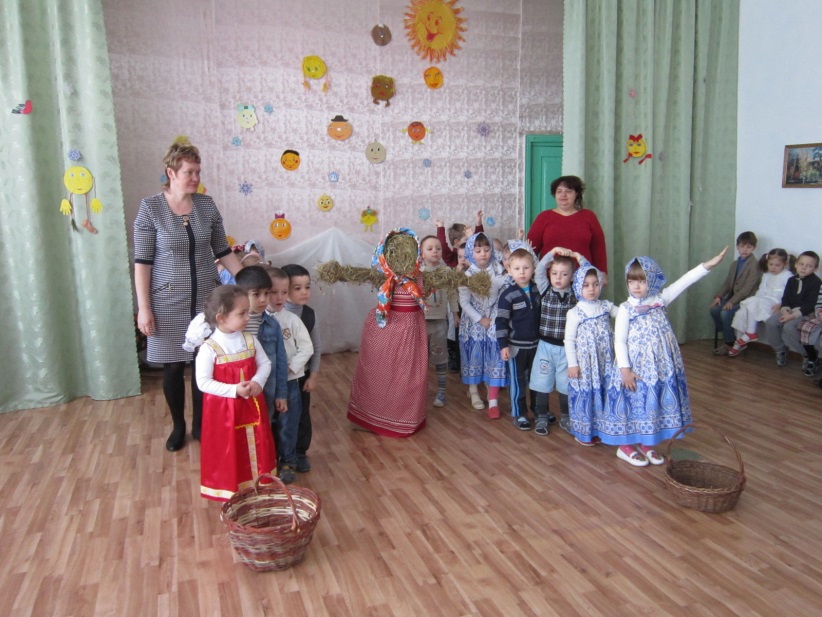 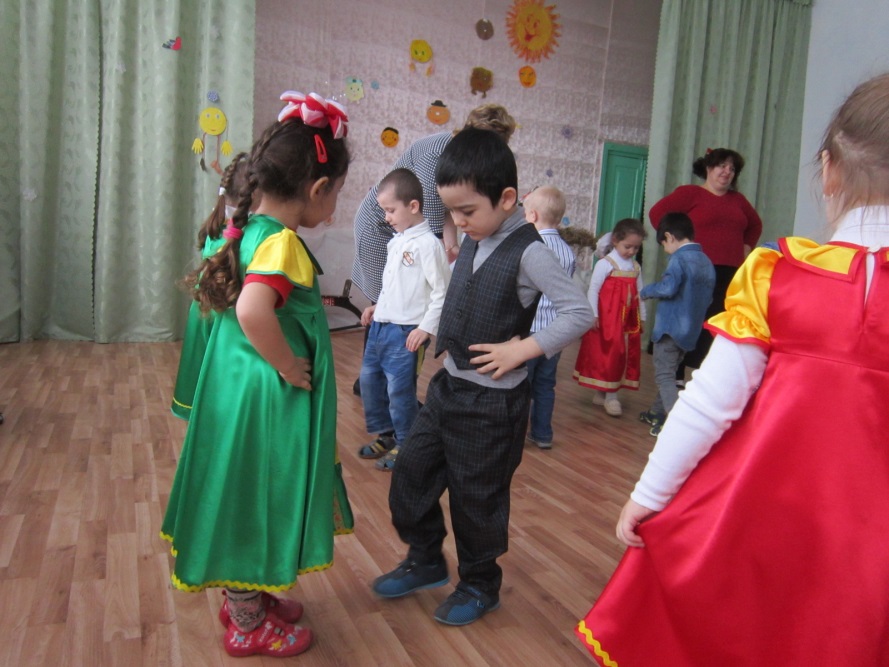 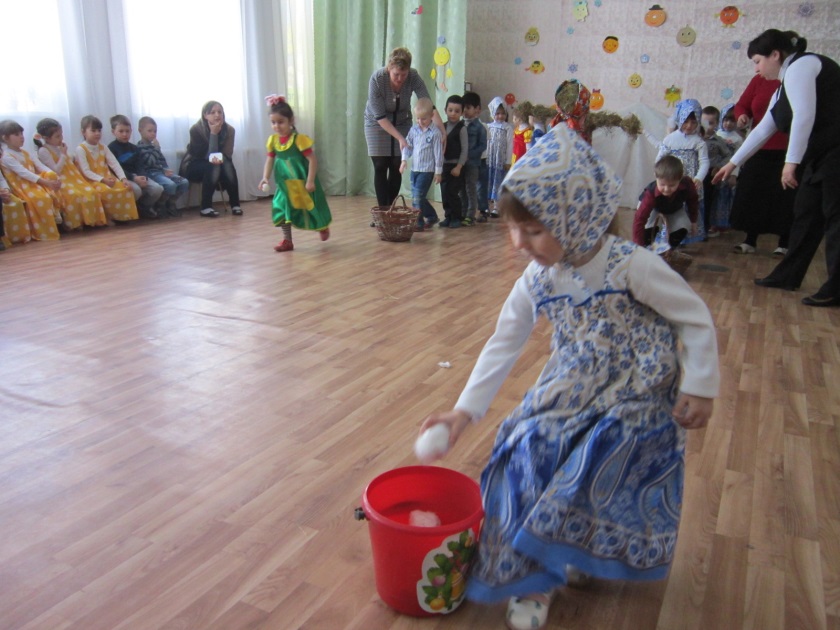 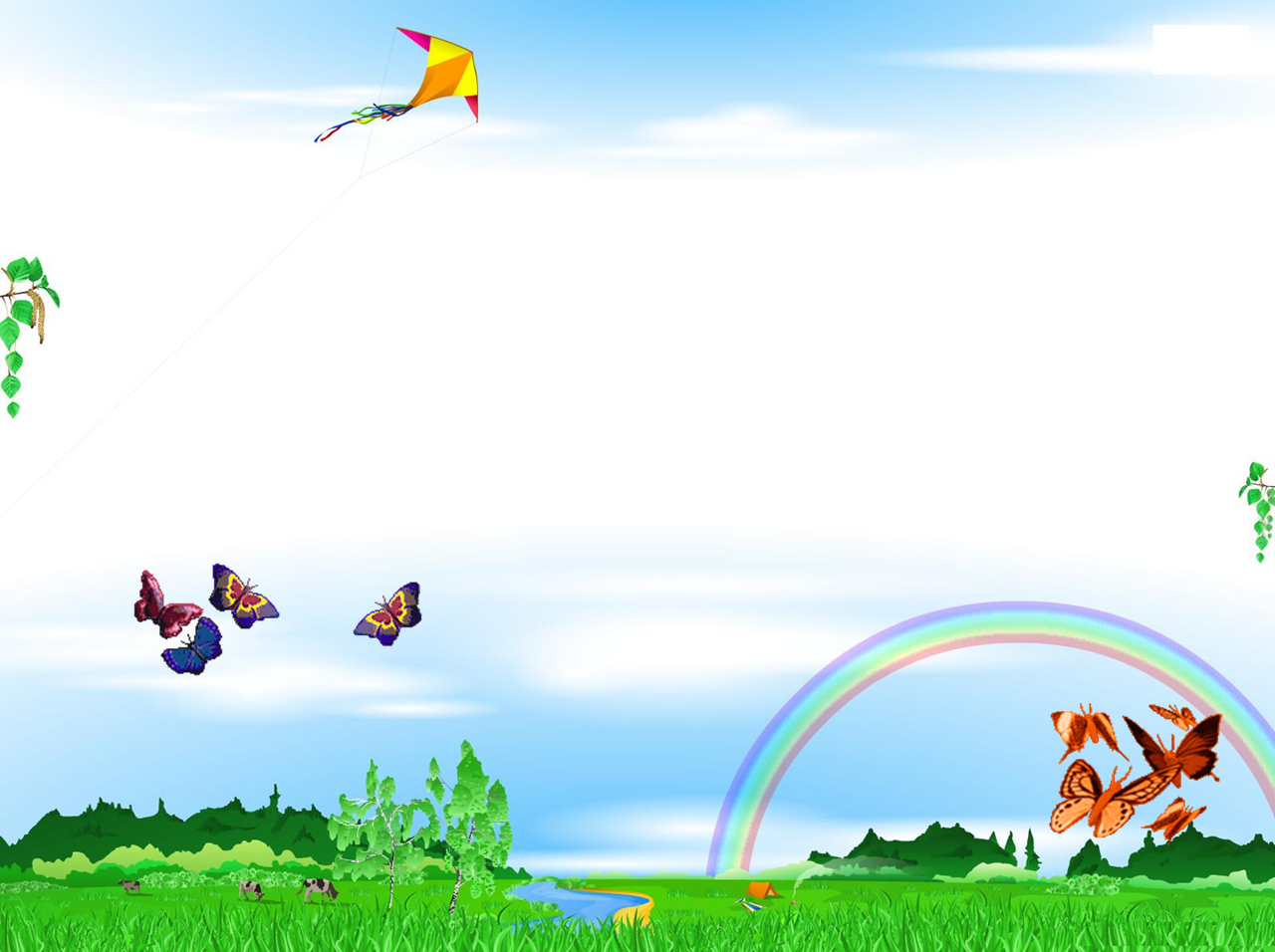 Праздник «Закликание весны»
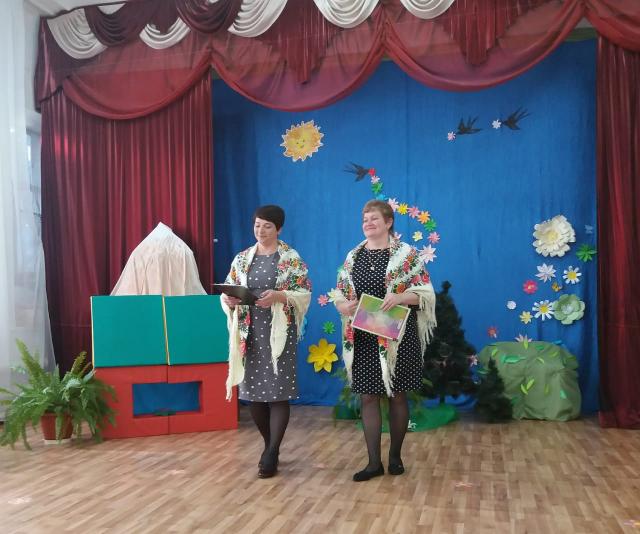 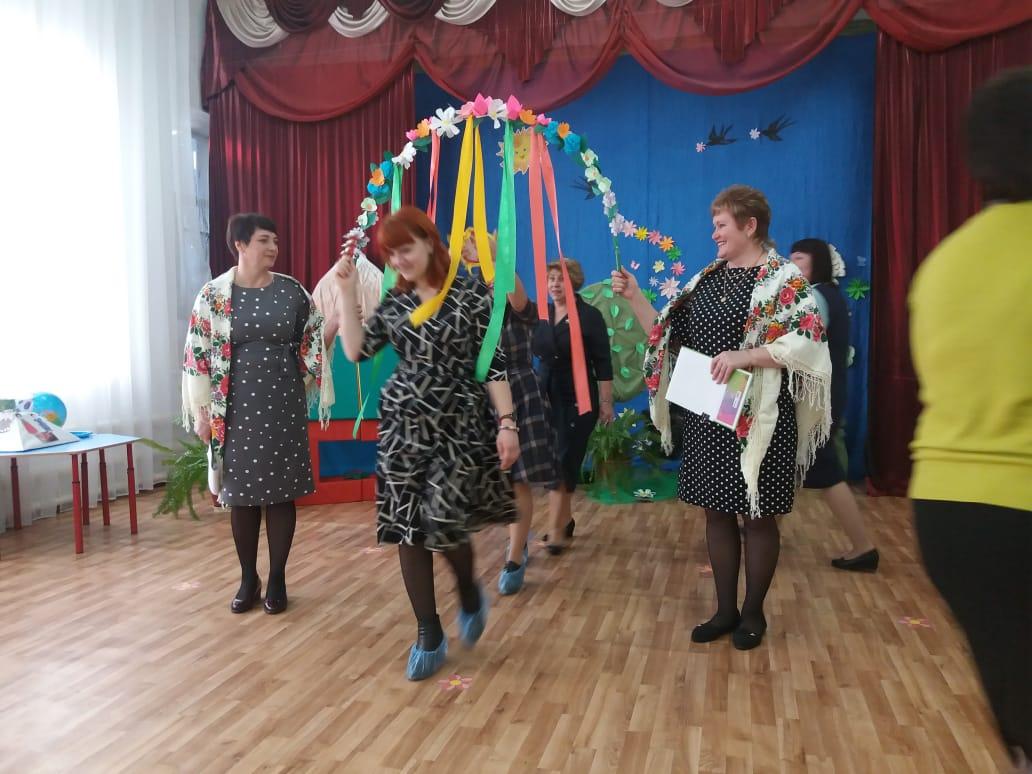 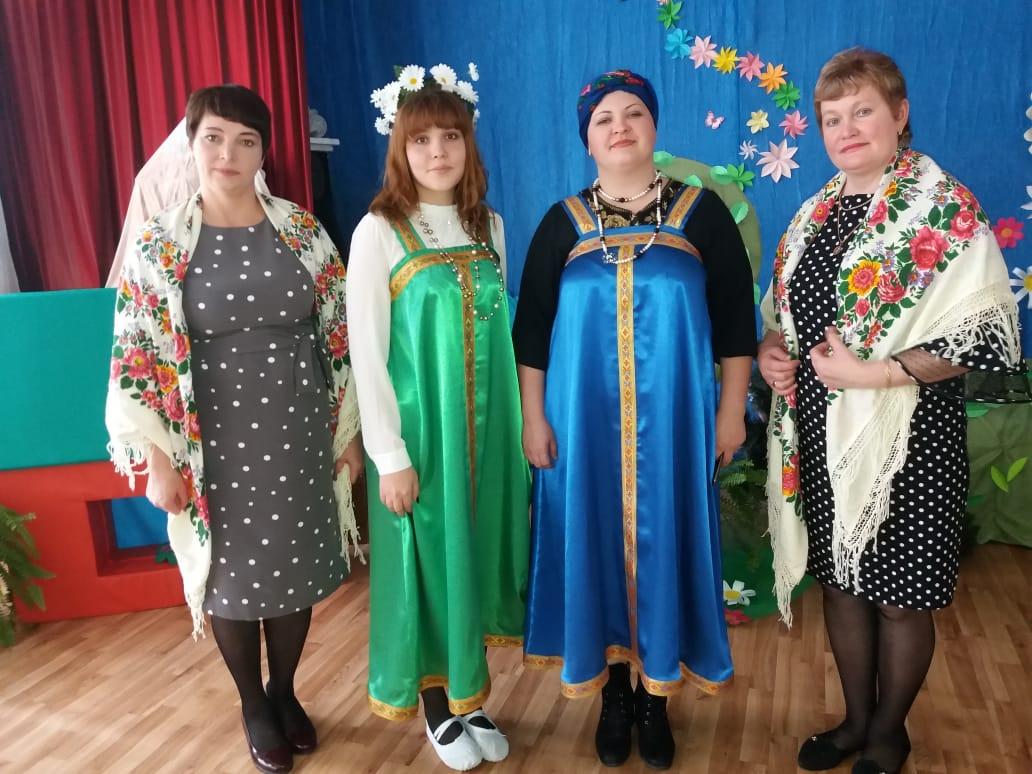 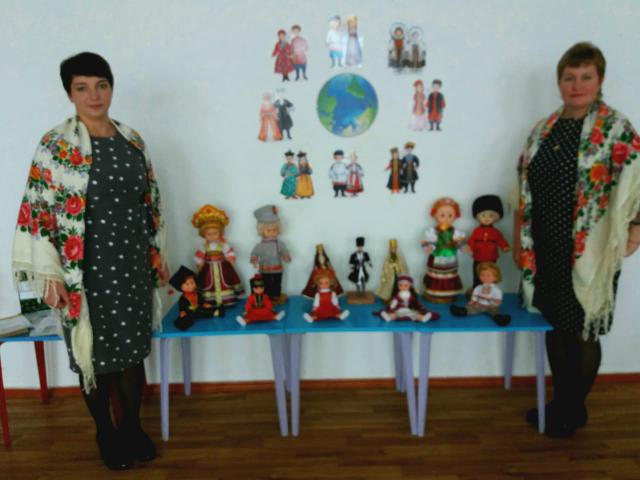 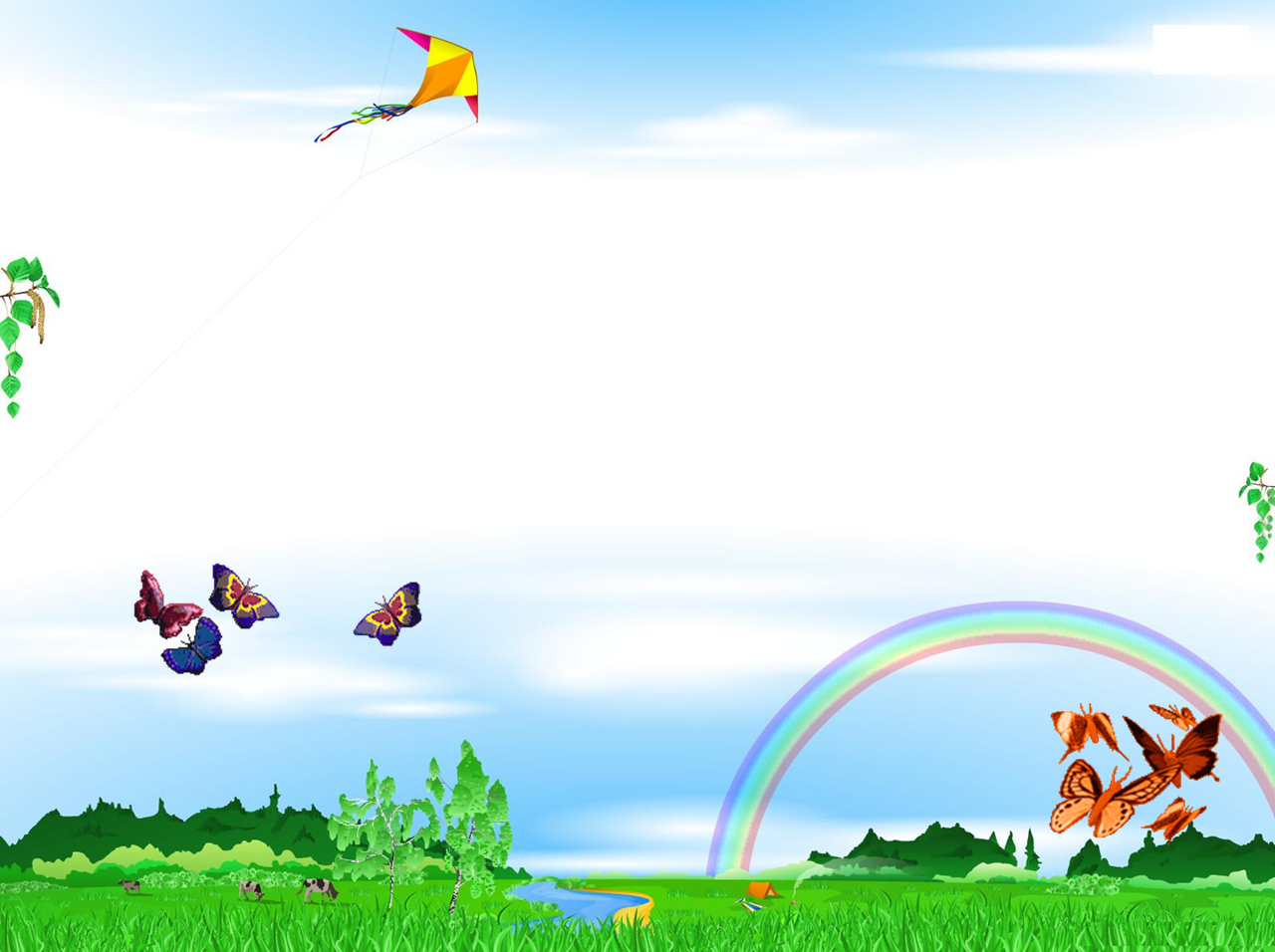 «Колядки»
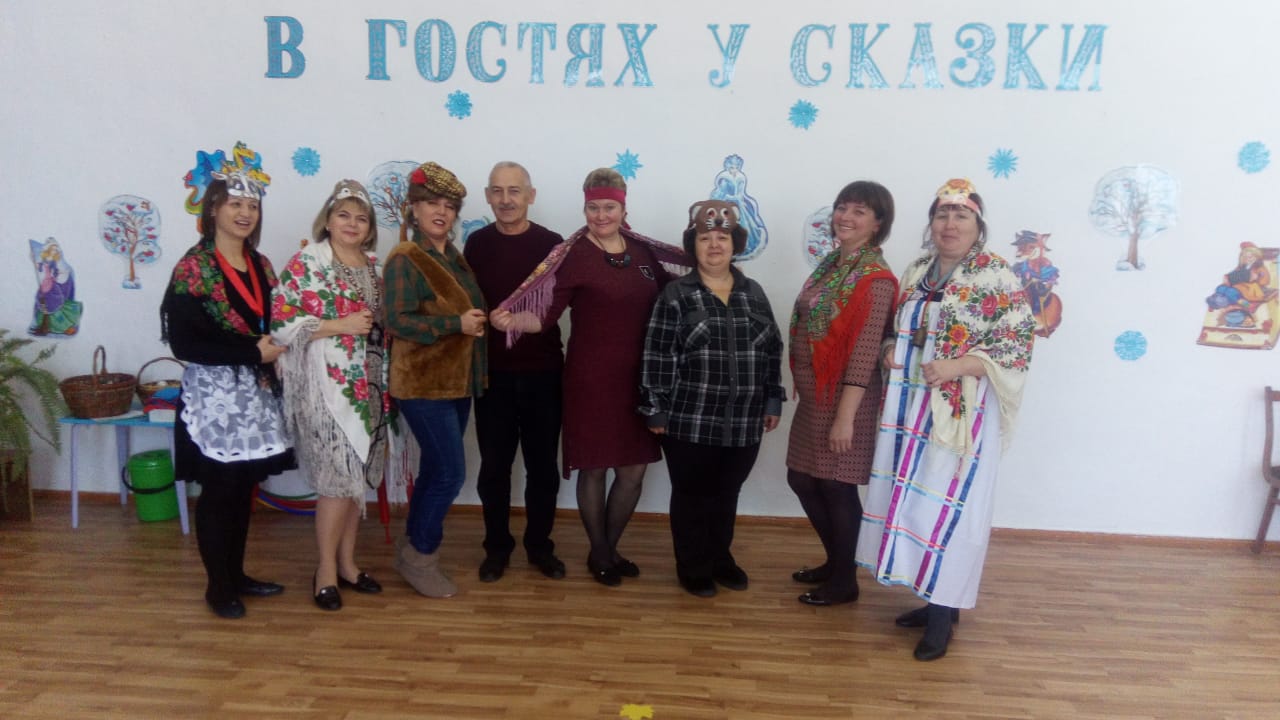 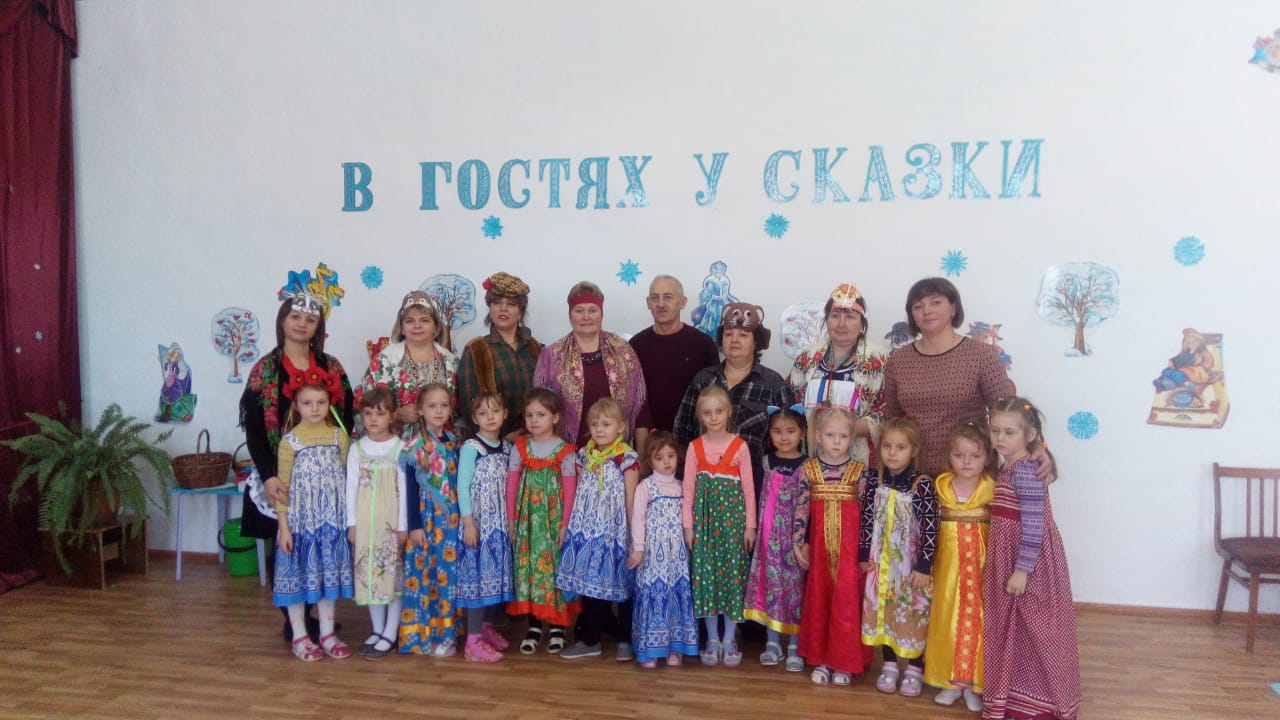 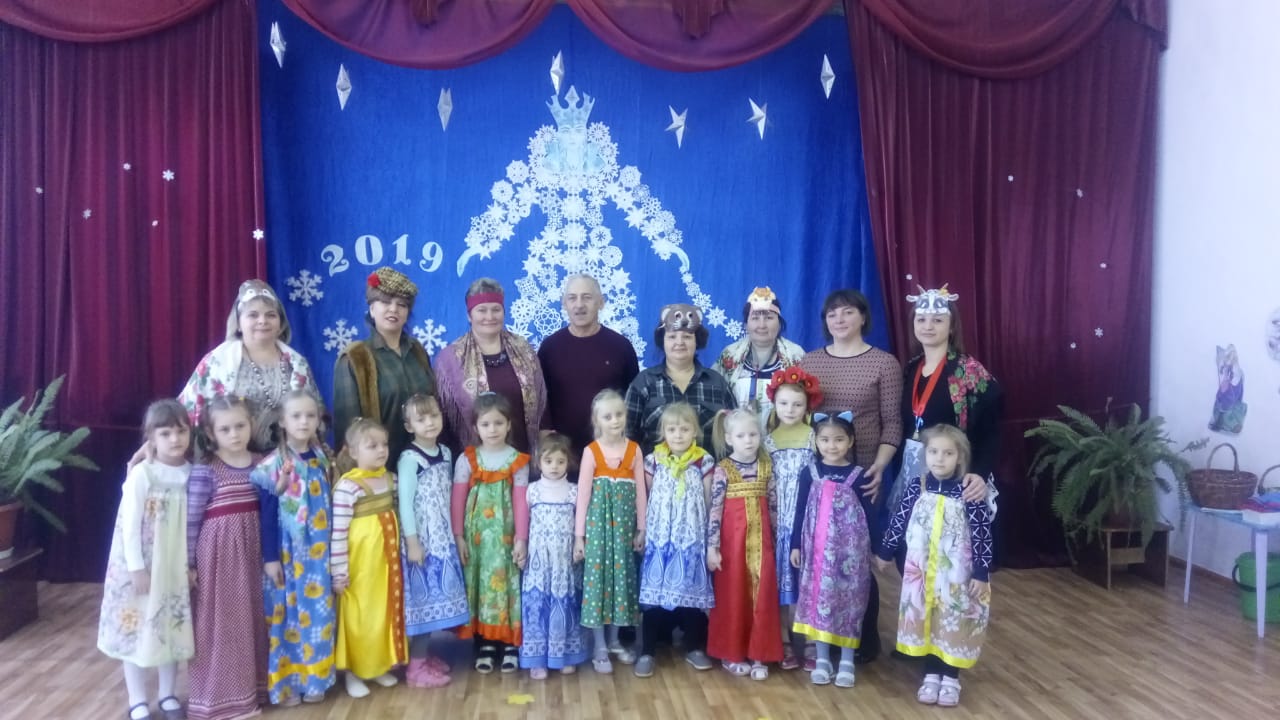 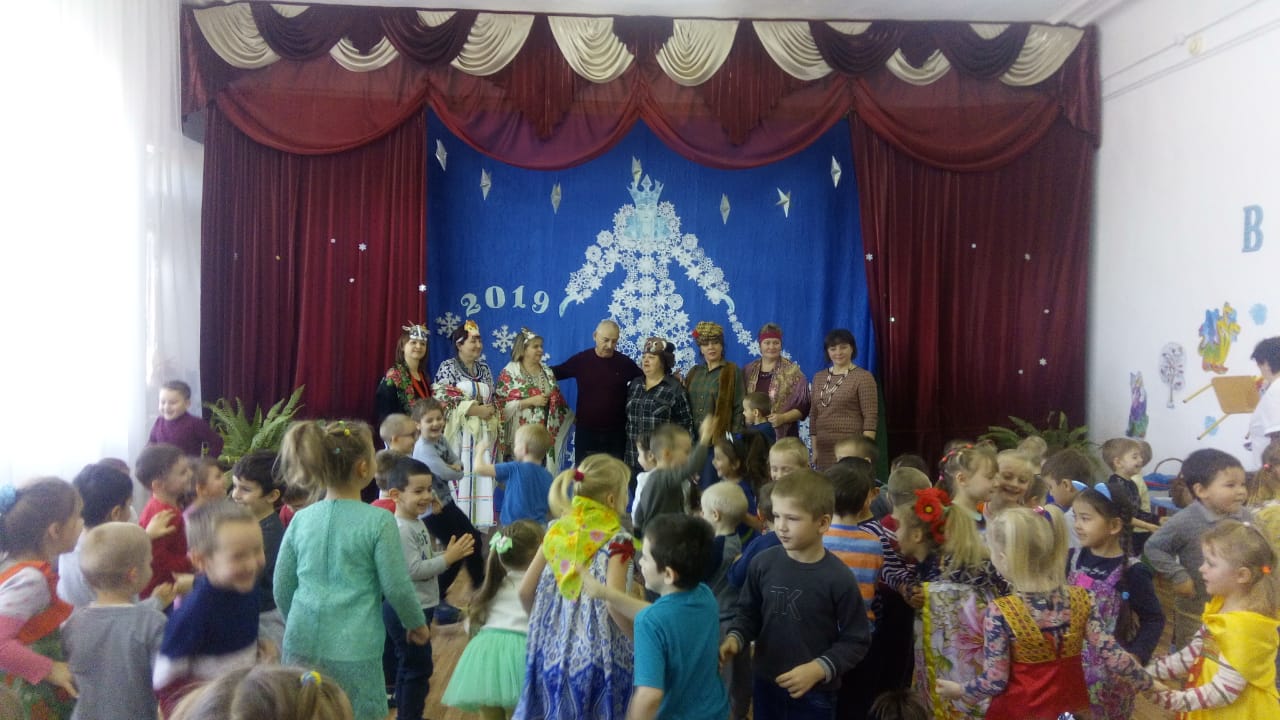 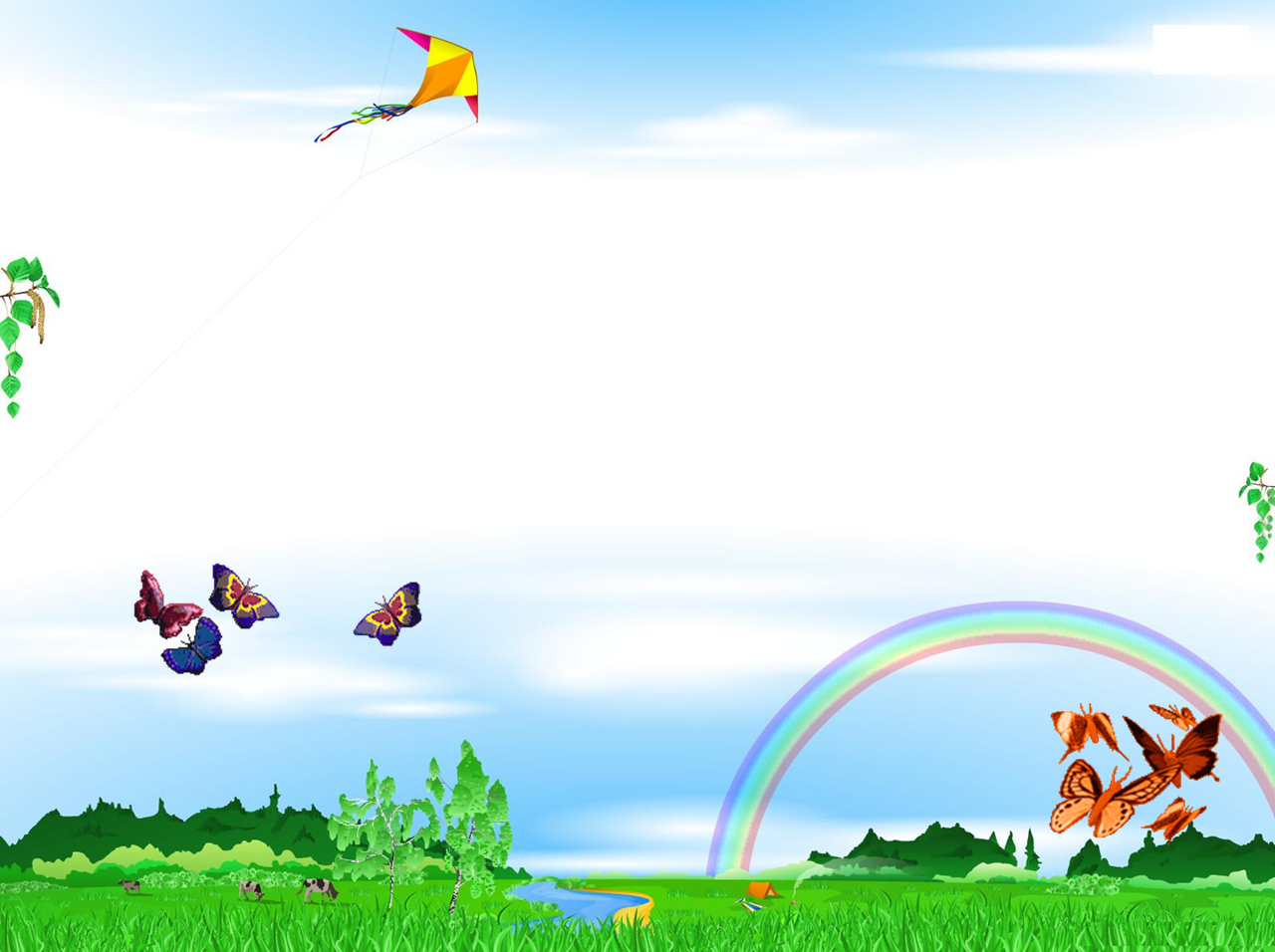 «Капустные посиделки»
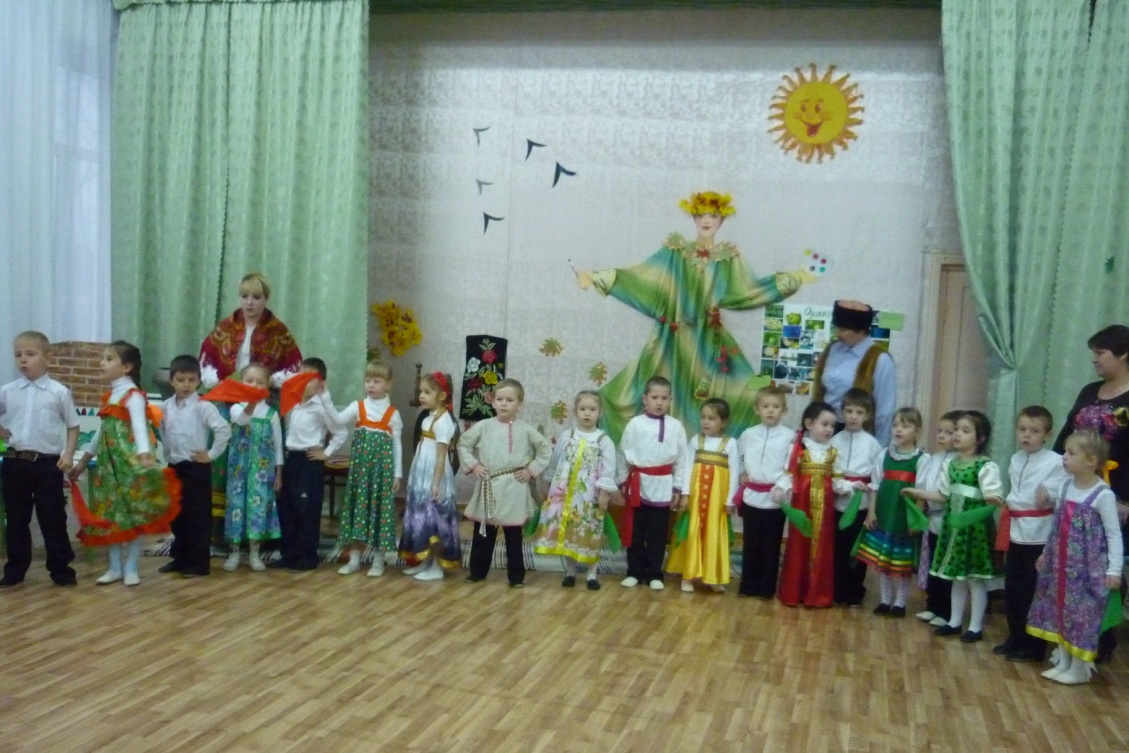 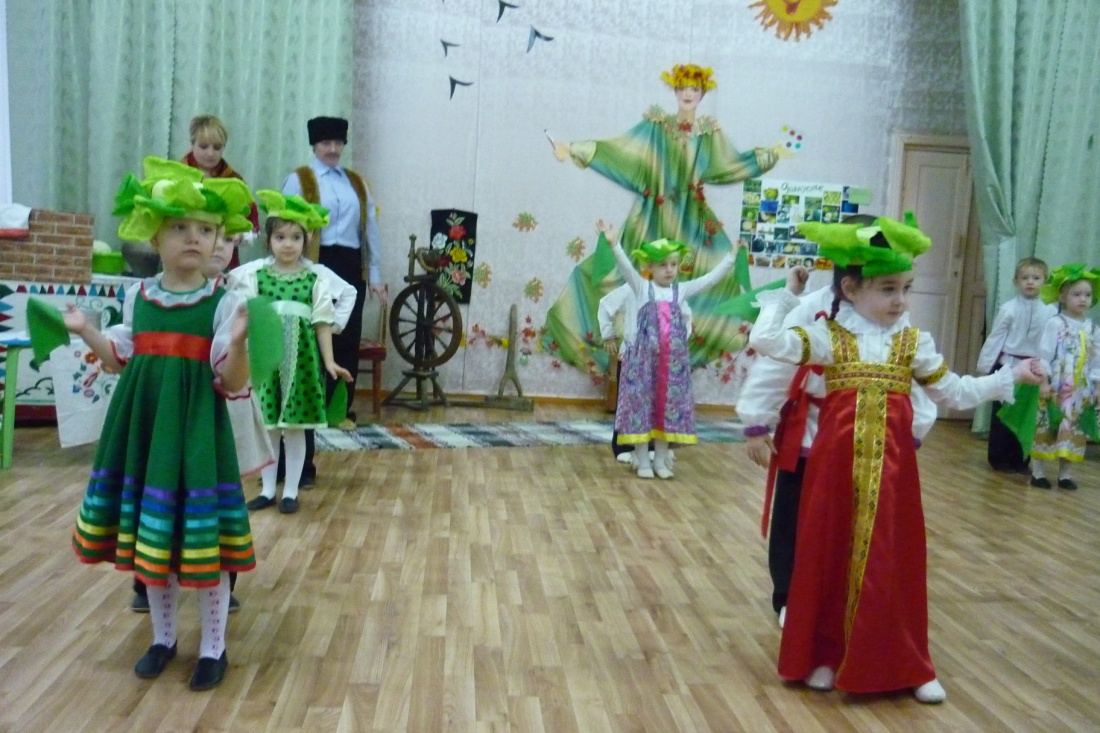 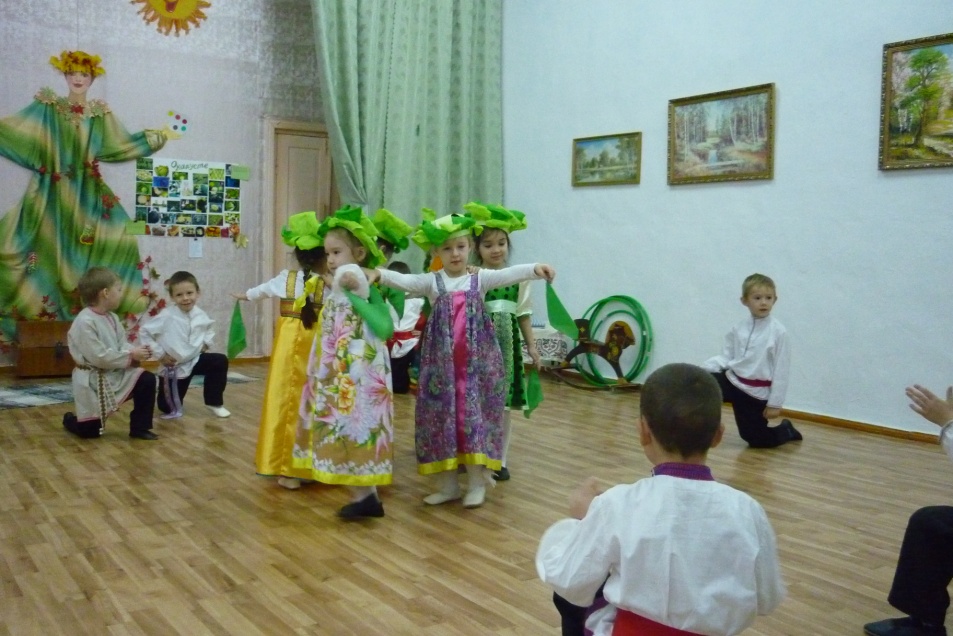 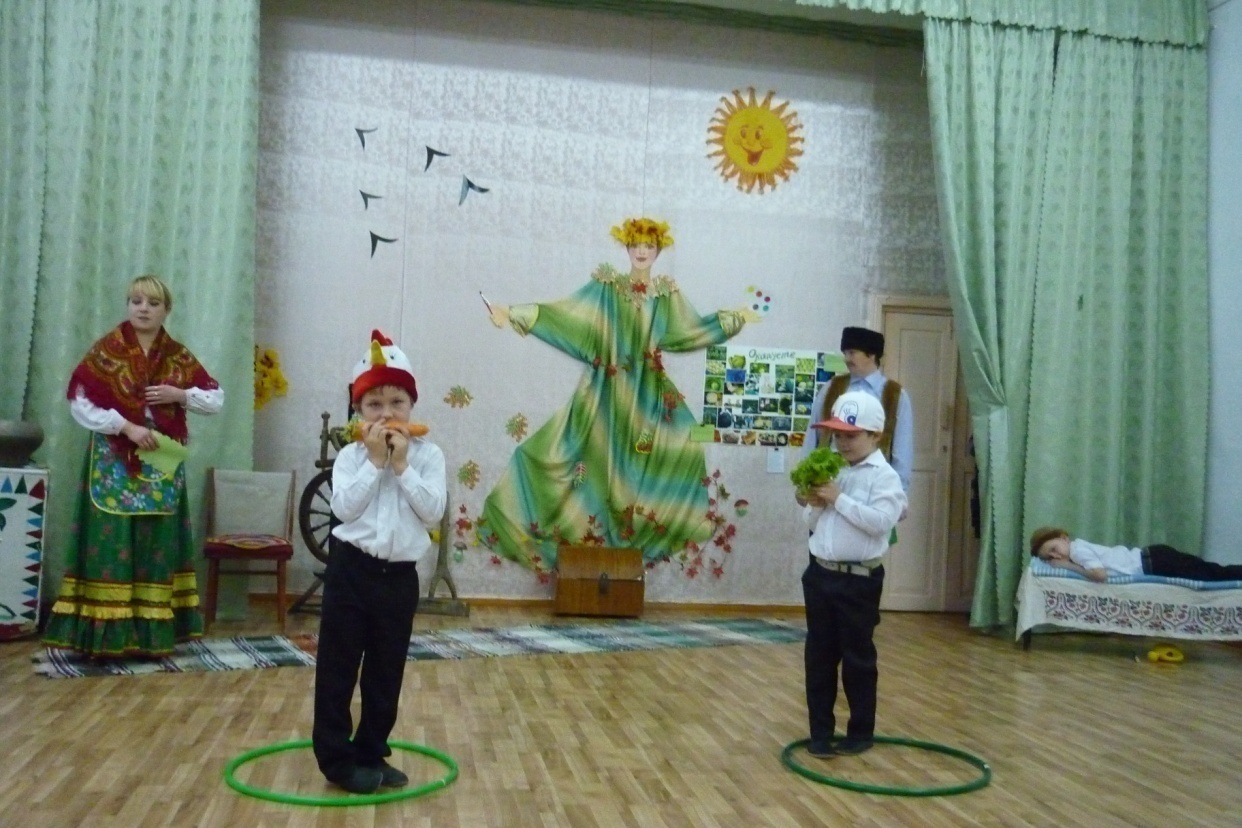 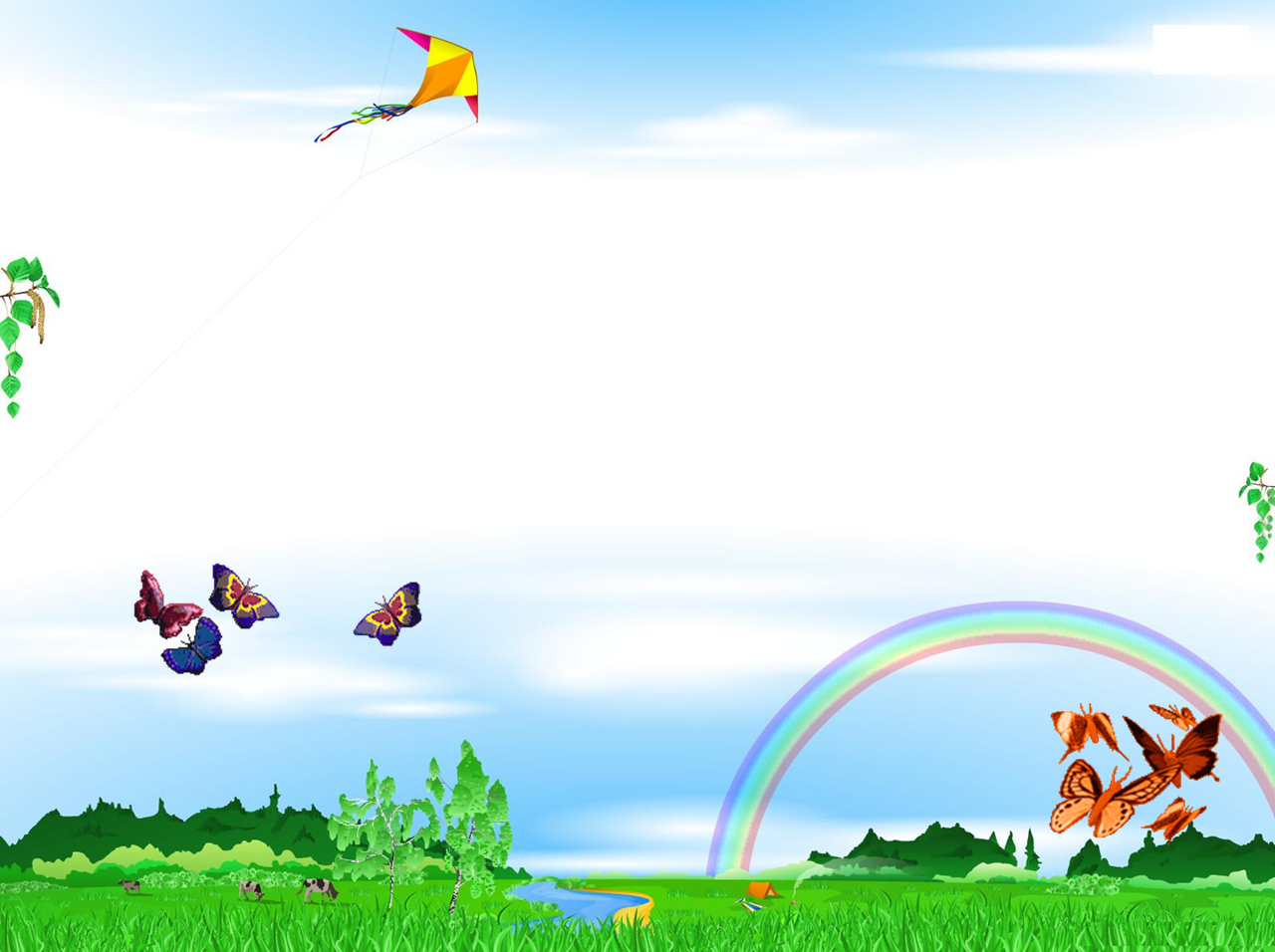 «Чудо- чудное диво-дивное»
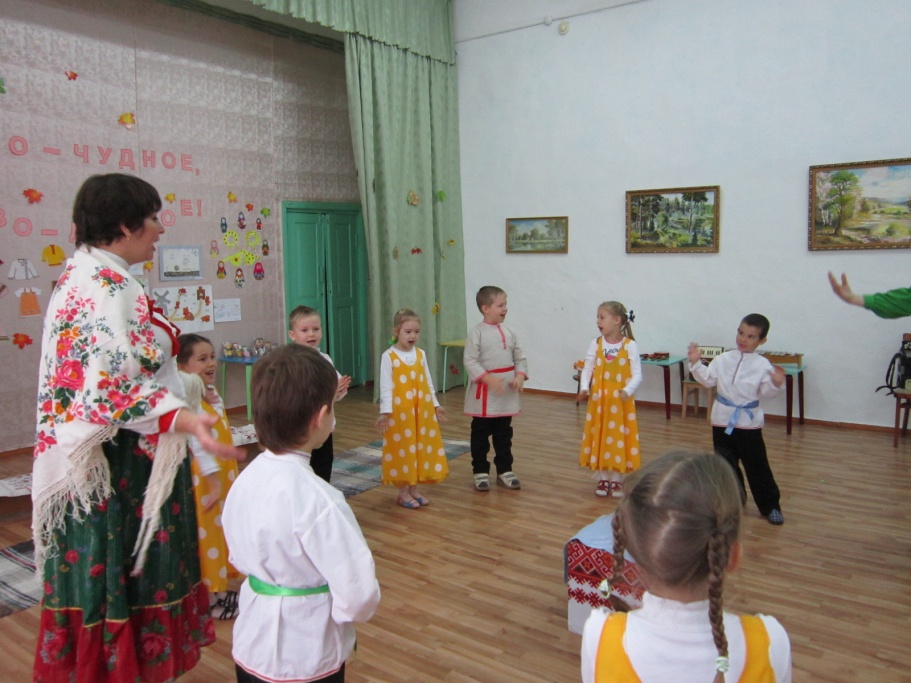 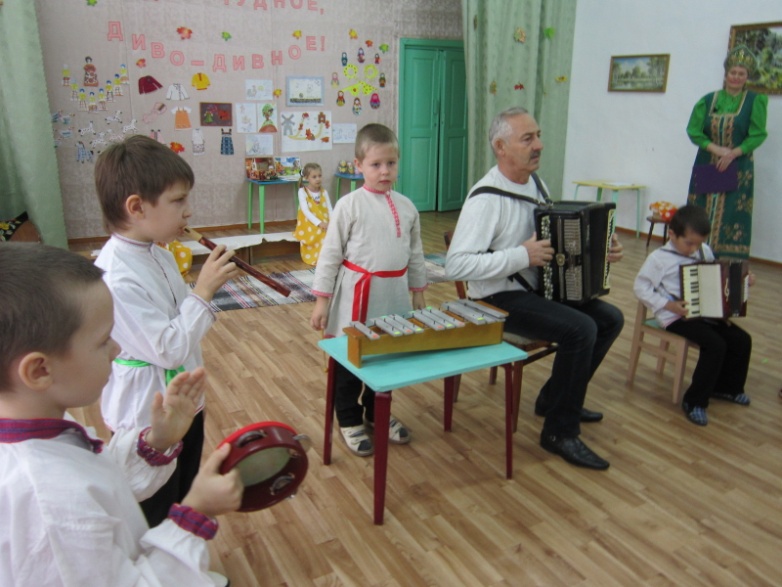 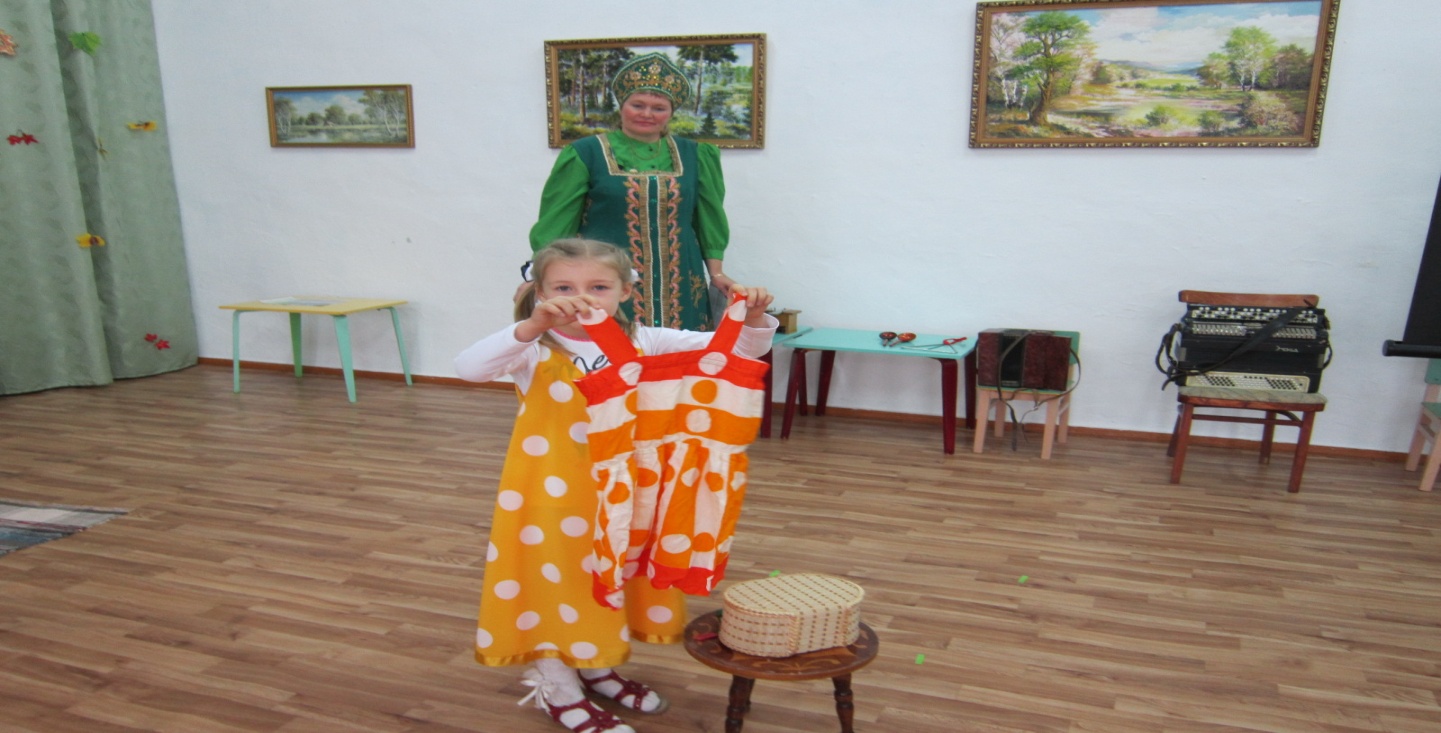 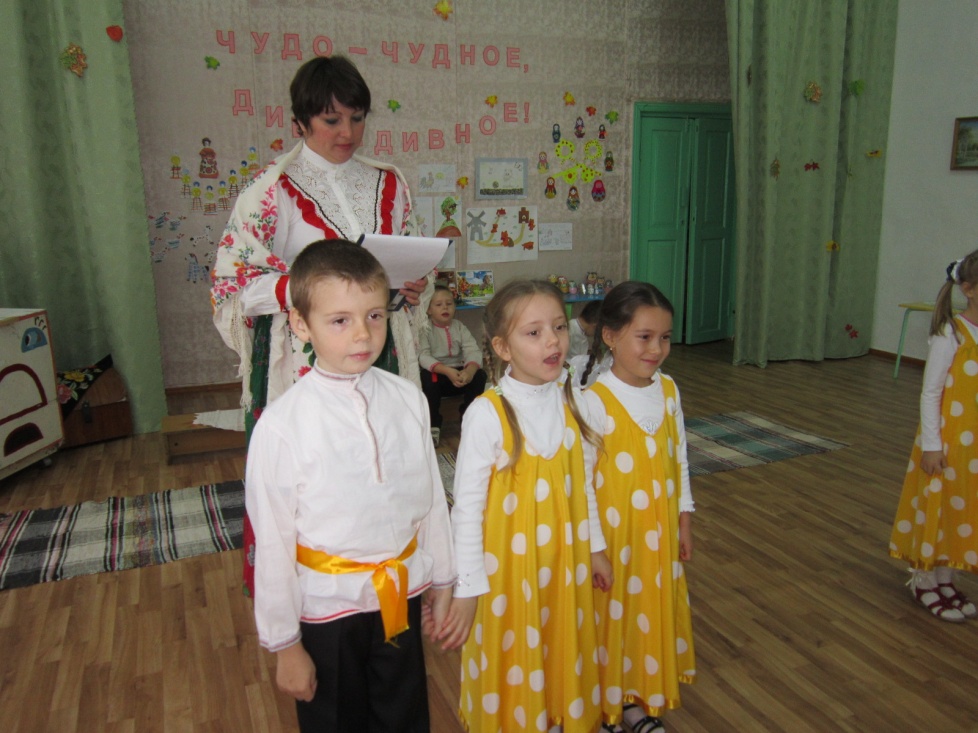 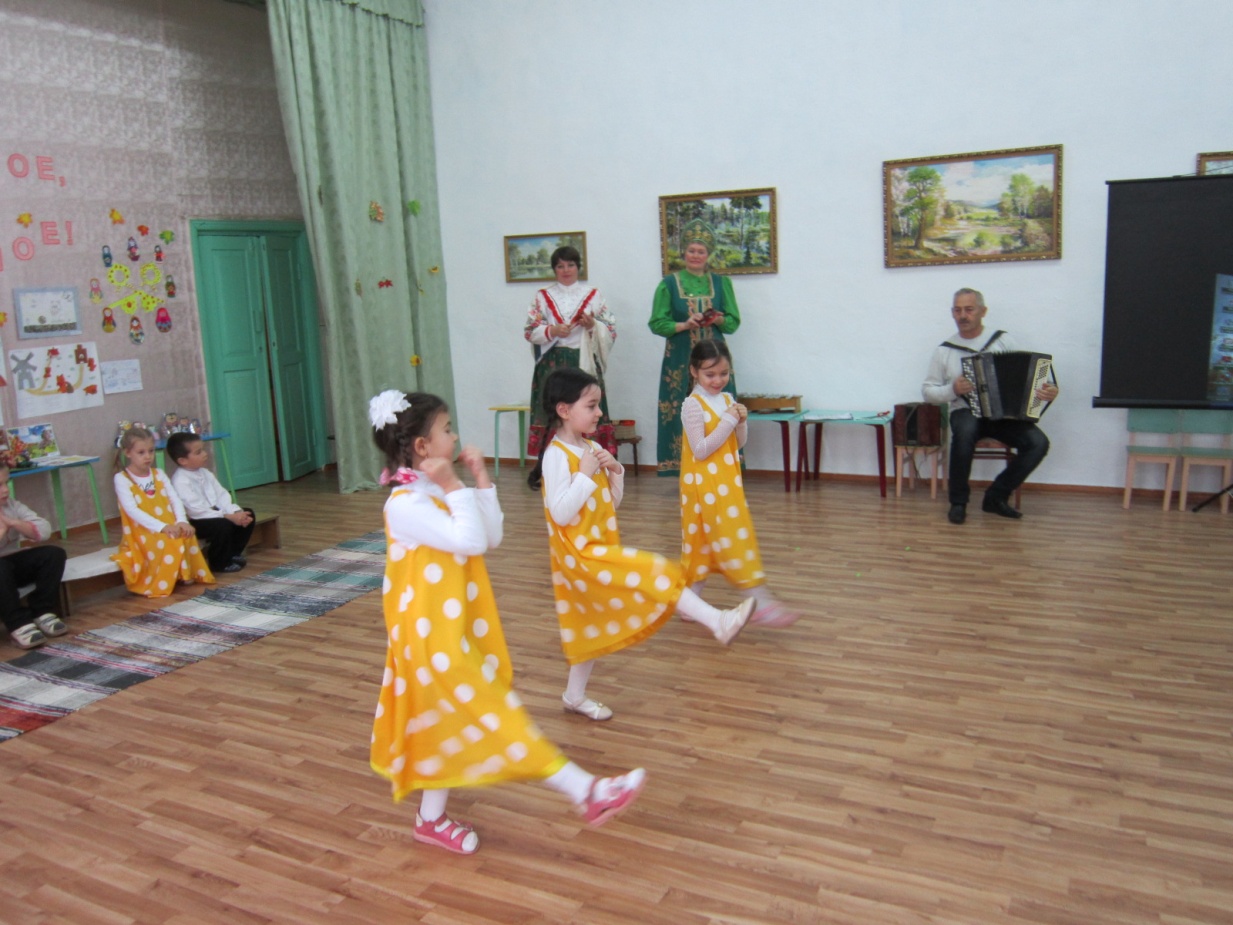 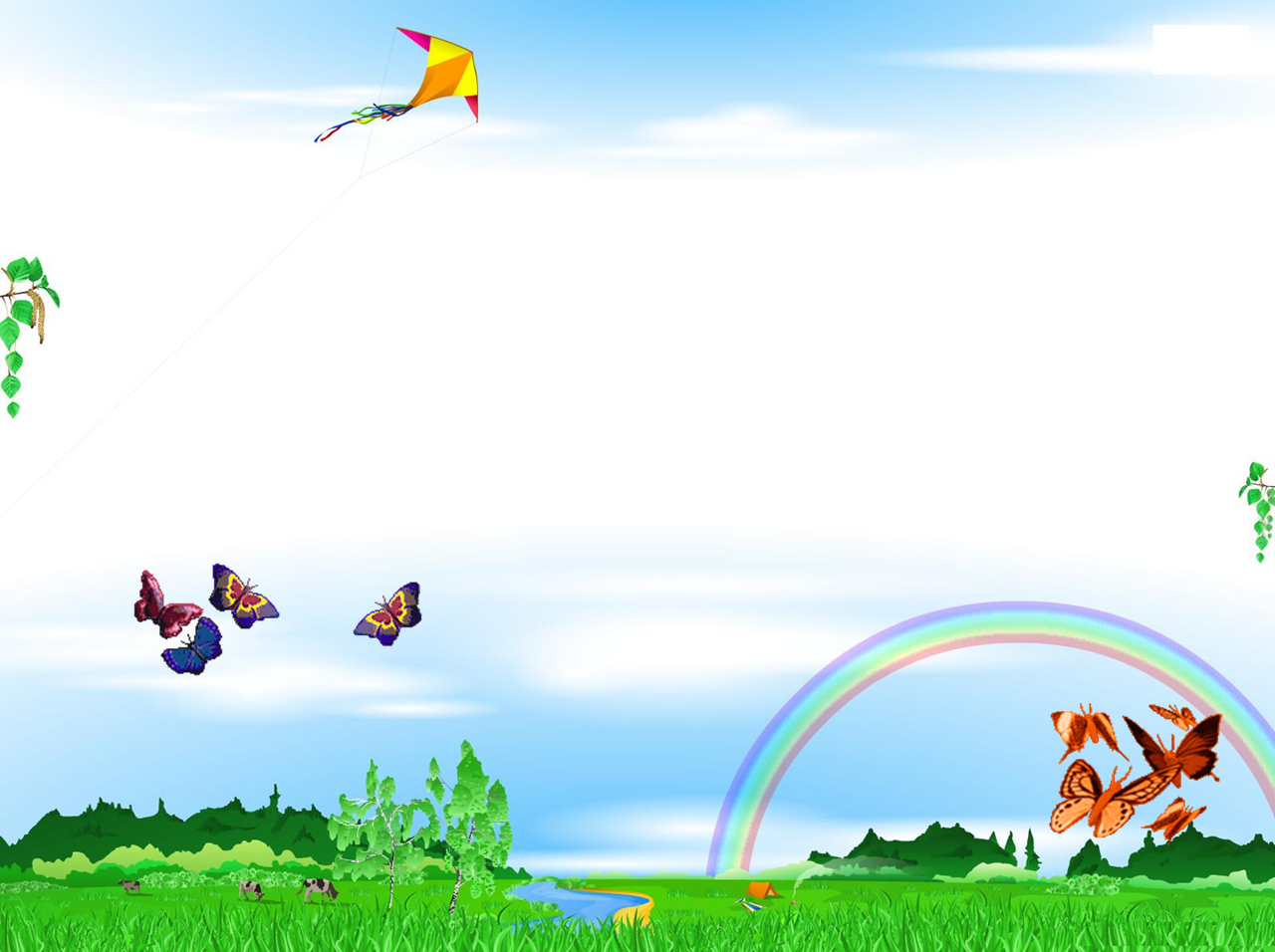 «Посиделки в русской избе»
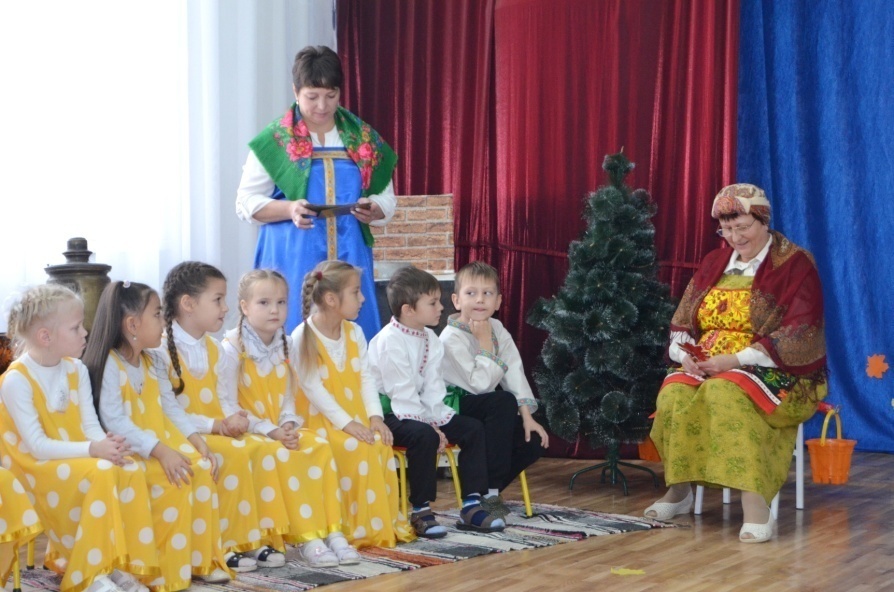 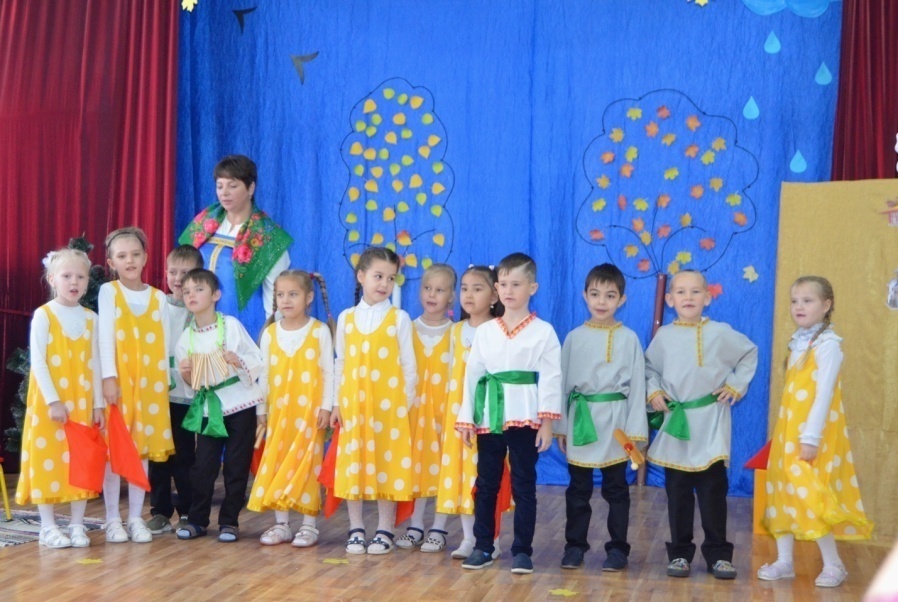 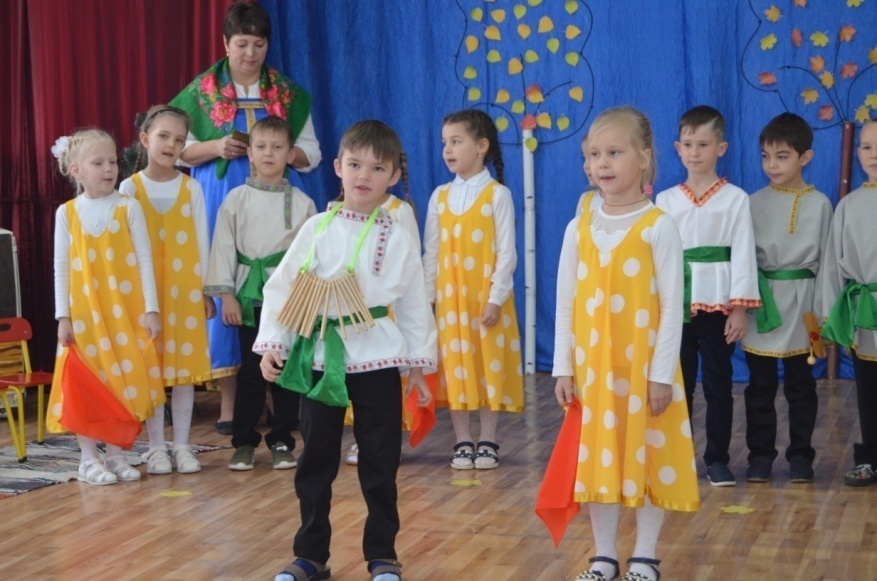 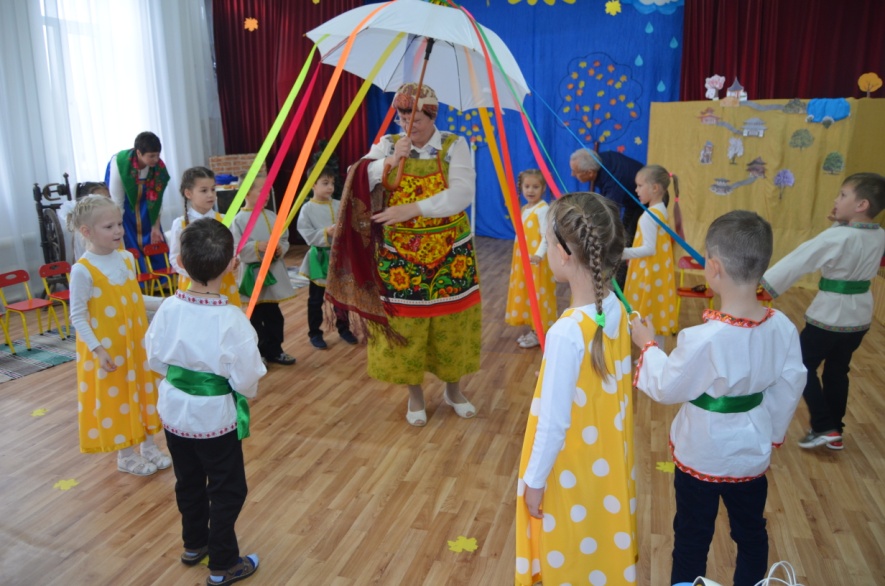 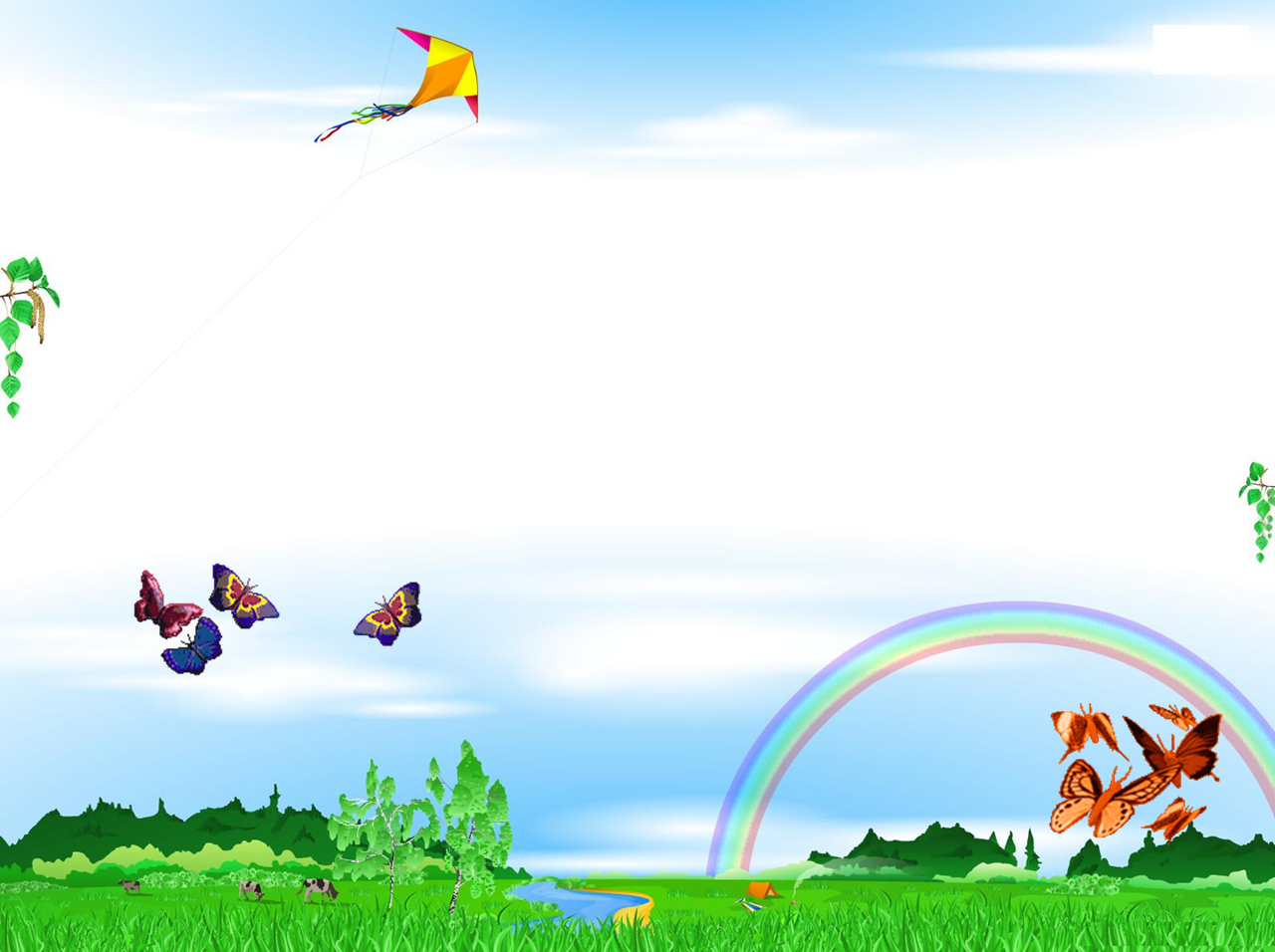 Куклы в национальных костюмах
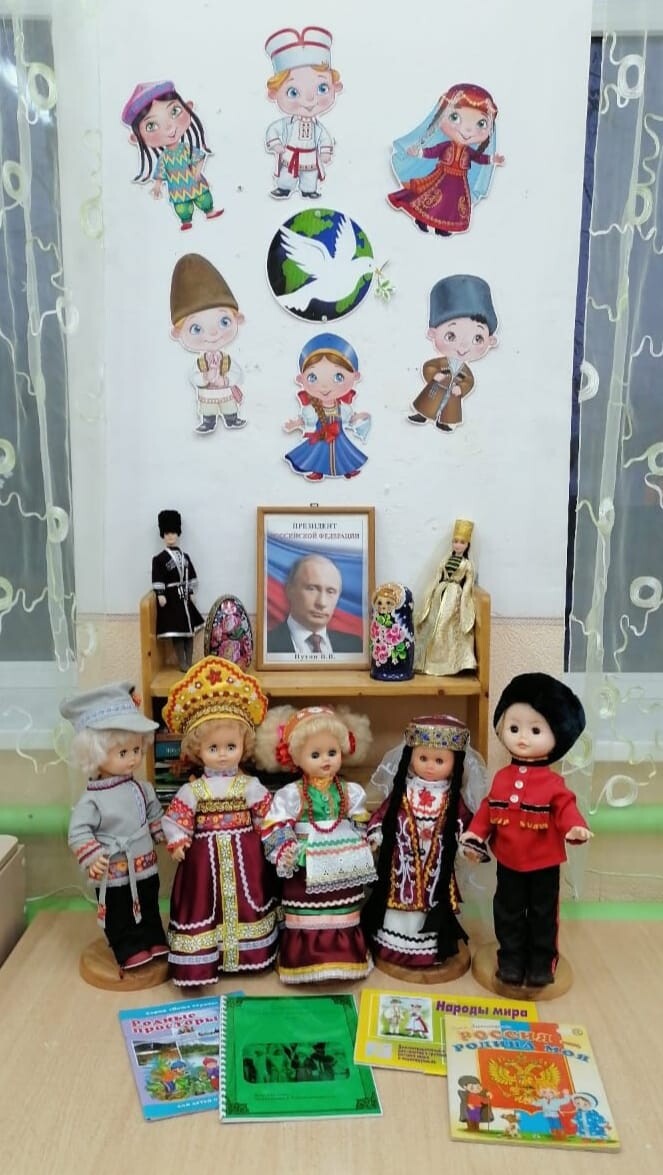 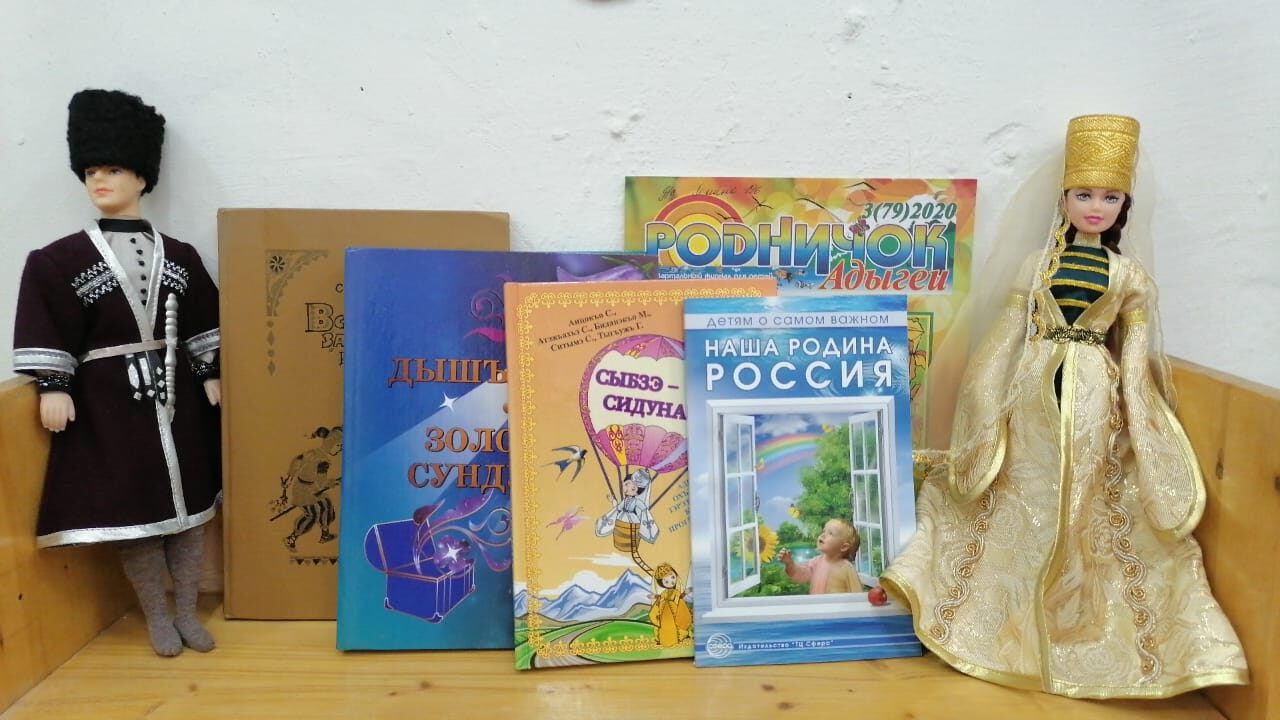 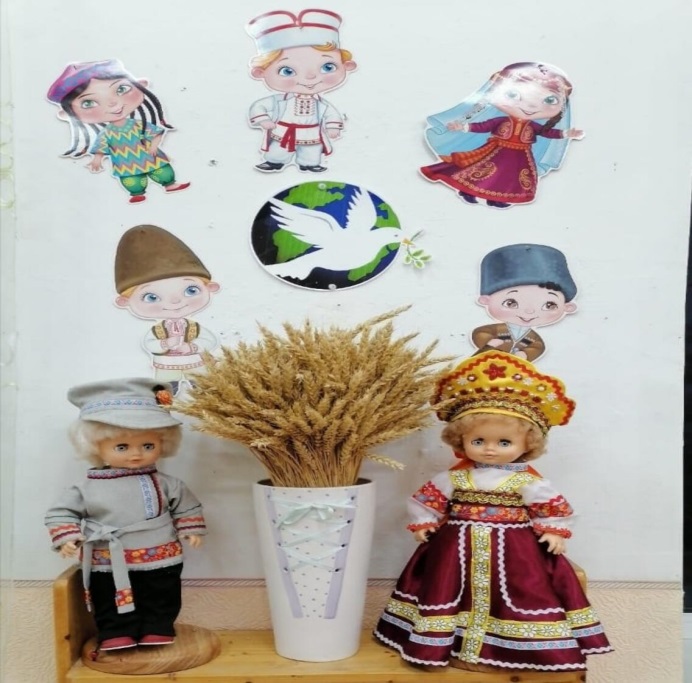 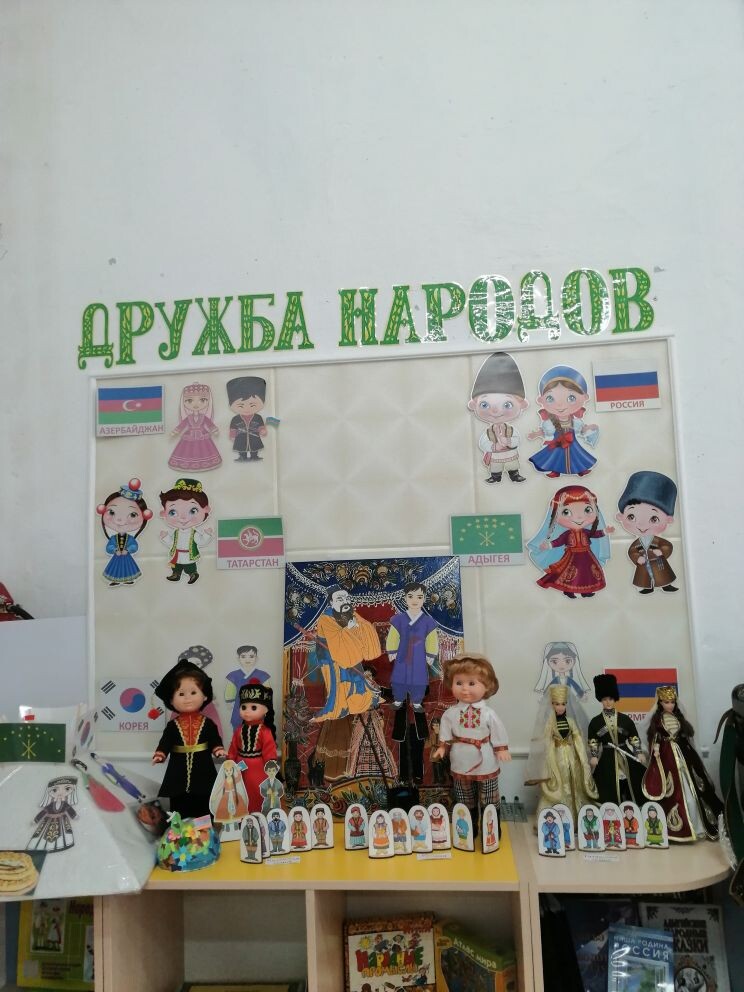 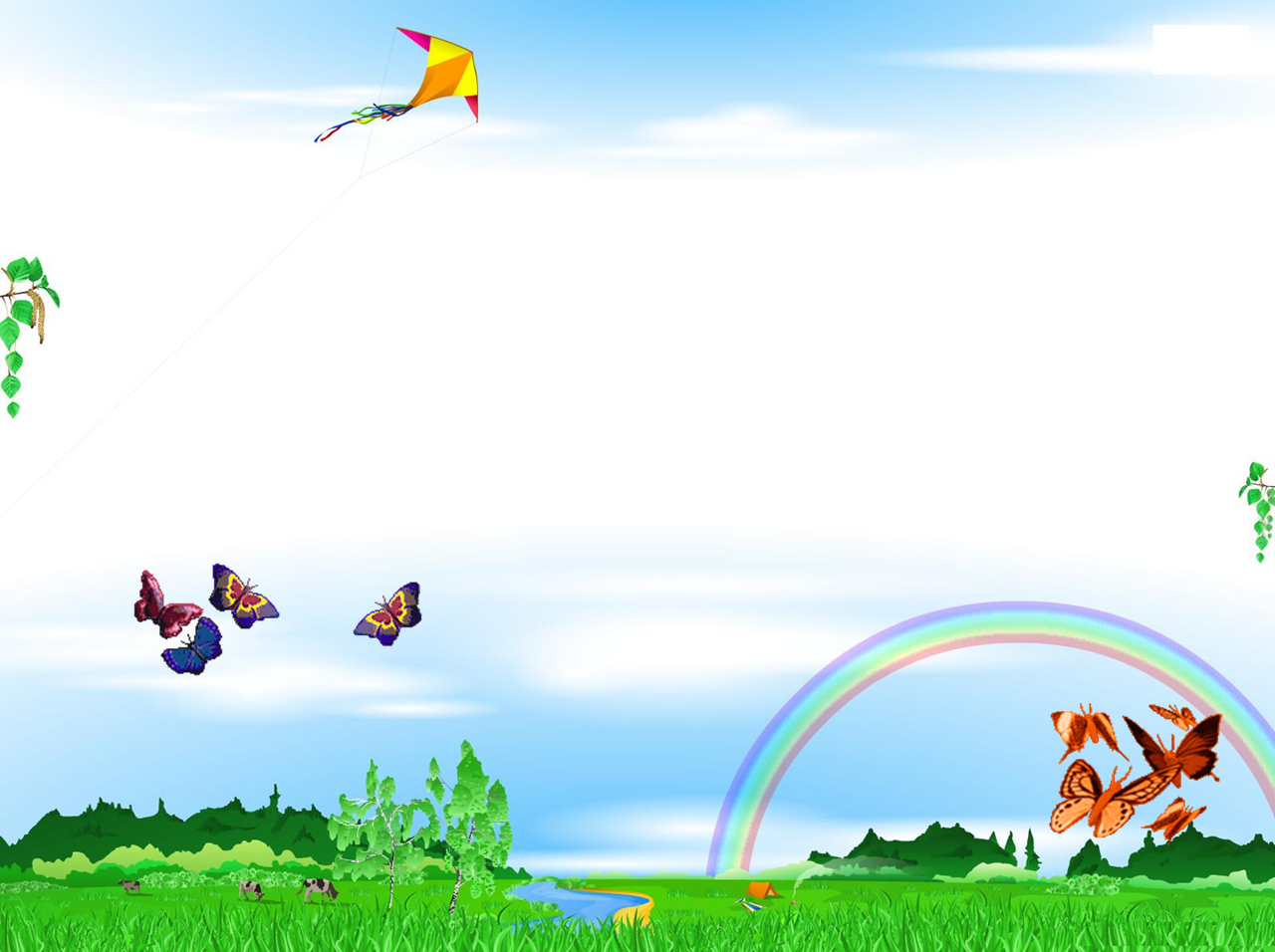 Социально значимые экскурсии
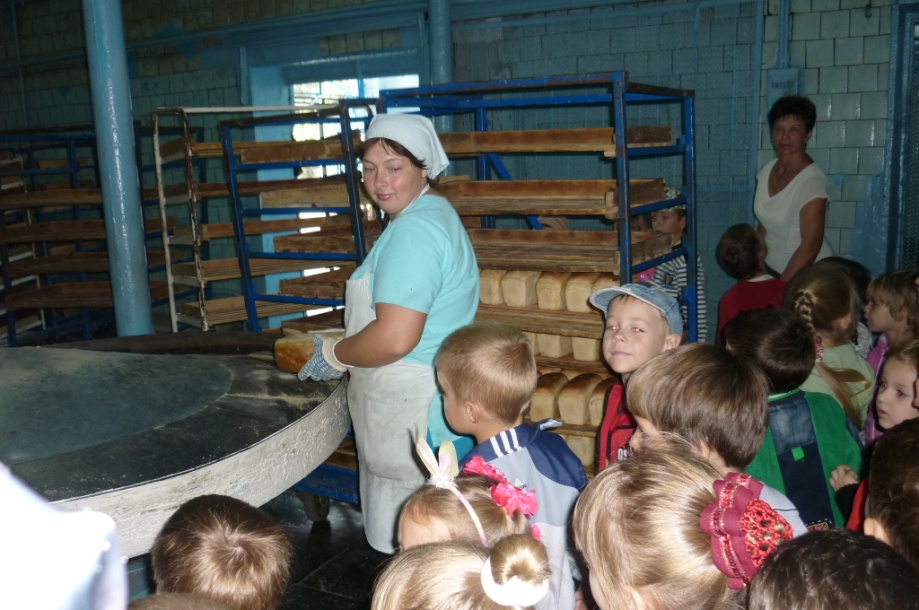 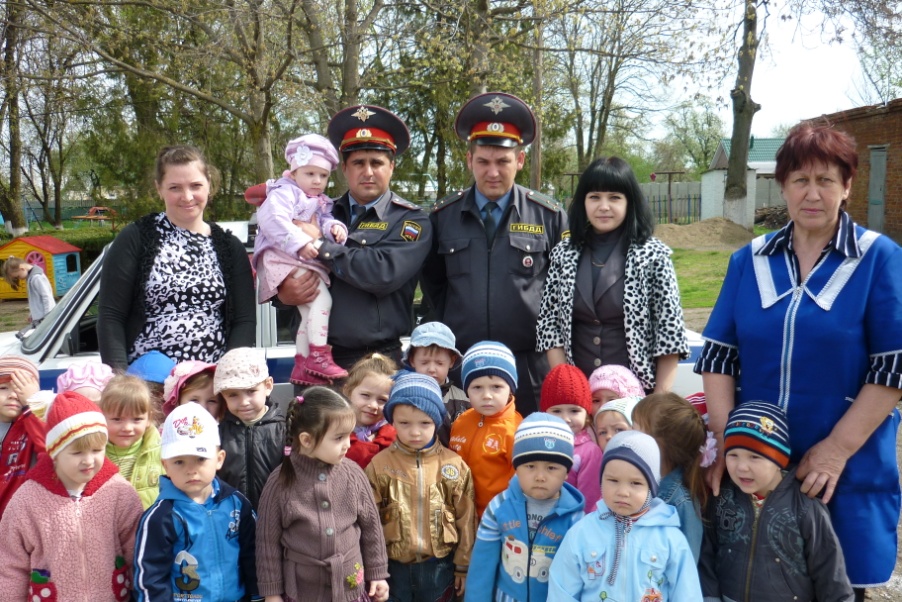 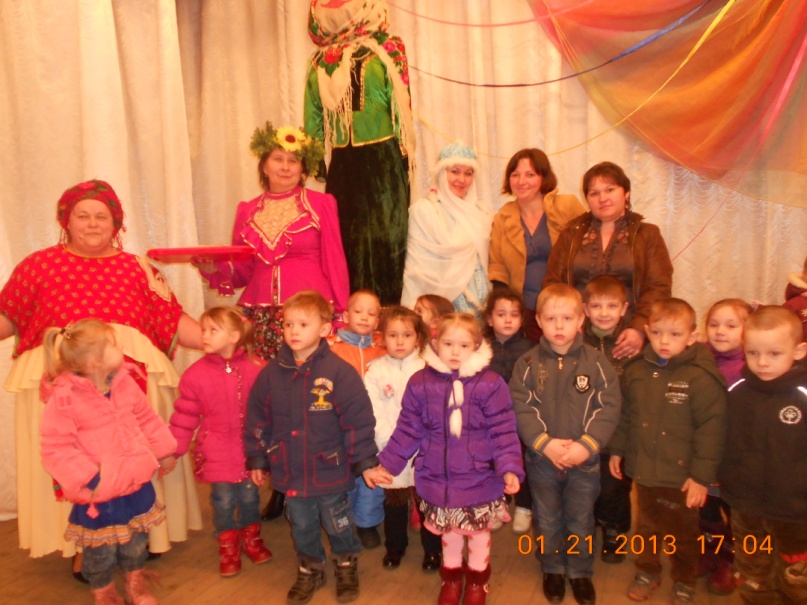 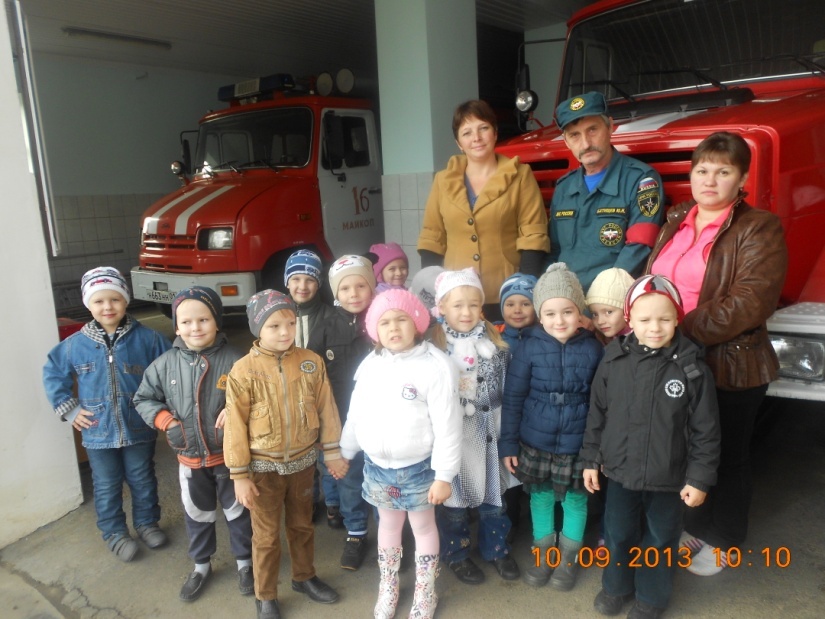 « Нравственно- патриотическое воспитание дошкольников» Хочется верить, что проводимая работа по нравственно-патриотическому воспитанию дошкольников будет фундаментом для воспитания будущего поколения, обладающего духовно-нравственными ценностями, гражданско-патриотическими чувствами, уважающими культурное, историческое прошлое и настоящее России.